ЗВІТ ДИРЕКТОРА ШКОЛИ ХОМЕНКА  ВІТАЛІЯ  АНАТОЛІЙОВИЧА
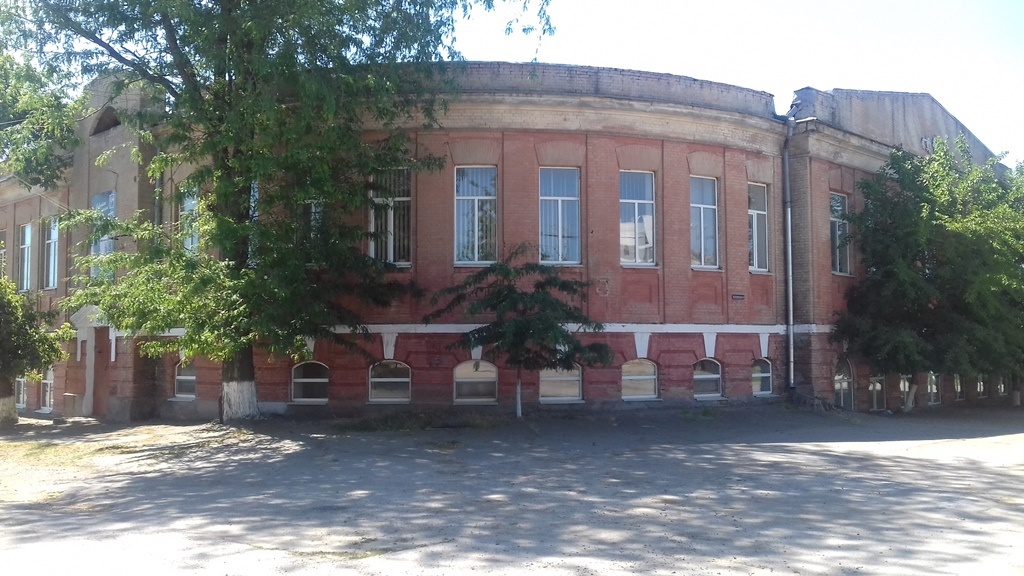 СИМВОЛІКА ШКОЛИ
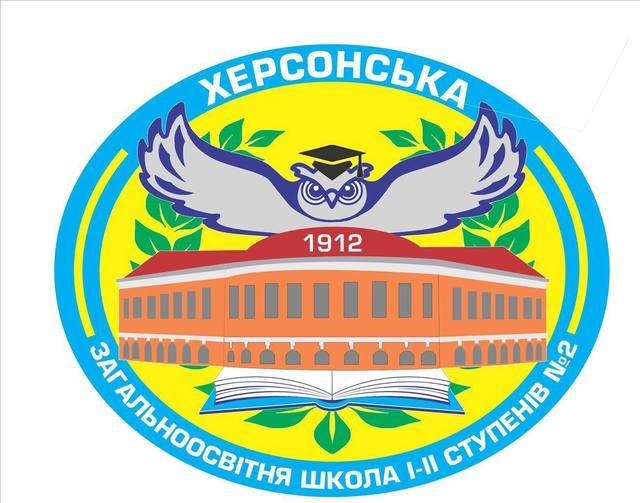 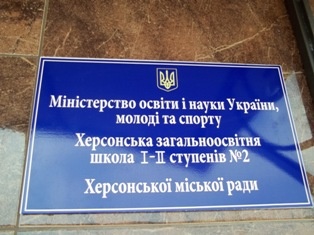 Гімн школи
Сто років тому народилася школа,
Чудова, привітна під номером  2 (два),
Навчала дітей, що жили тут навколо
І з ними міцніла, і з ними росла.
Стоїть величаво і в свята, і в будні;
Дітей на навчання  прийма знов і знов,
Ідуть вони радо у вересні й грудні, 
Несуть їй пошану свою і любов.
А роки летять стрімкі, як лелеки









І ось промайнула з тих пір сотня літ.
Твої вихованці близькі і далекі,
Із вдячністю шлють свій щирий привіт,
Вони пам’ятають контрольні задачі,
Терплячих і мудрих своїх вчителів, 
Щоб кожен їх учень вчасно мужнів.
І школа нам стала для всіх, як родина,
Веселий дзвіночок покличе у клас,
Мужніє з роками нове покоління,
Яке естафету перейме в свій час.
ШКОЛА МАЄ ДВА СТУПЕНІ
ПОЧАТКОВА


4 класи, в яких
навчається 
99 учнів
ОСНОВНА


 класів, в яких навчається 
92 учнів
ЯКІСНИЙ СКЛАД ВЧИТЕЛІВ
Моніторинг якості освіти
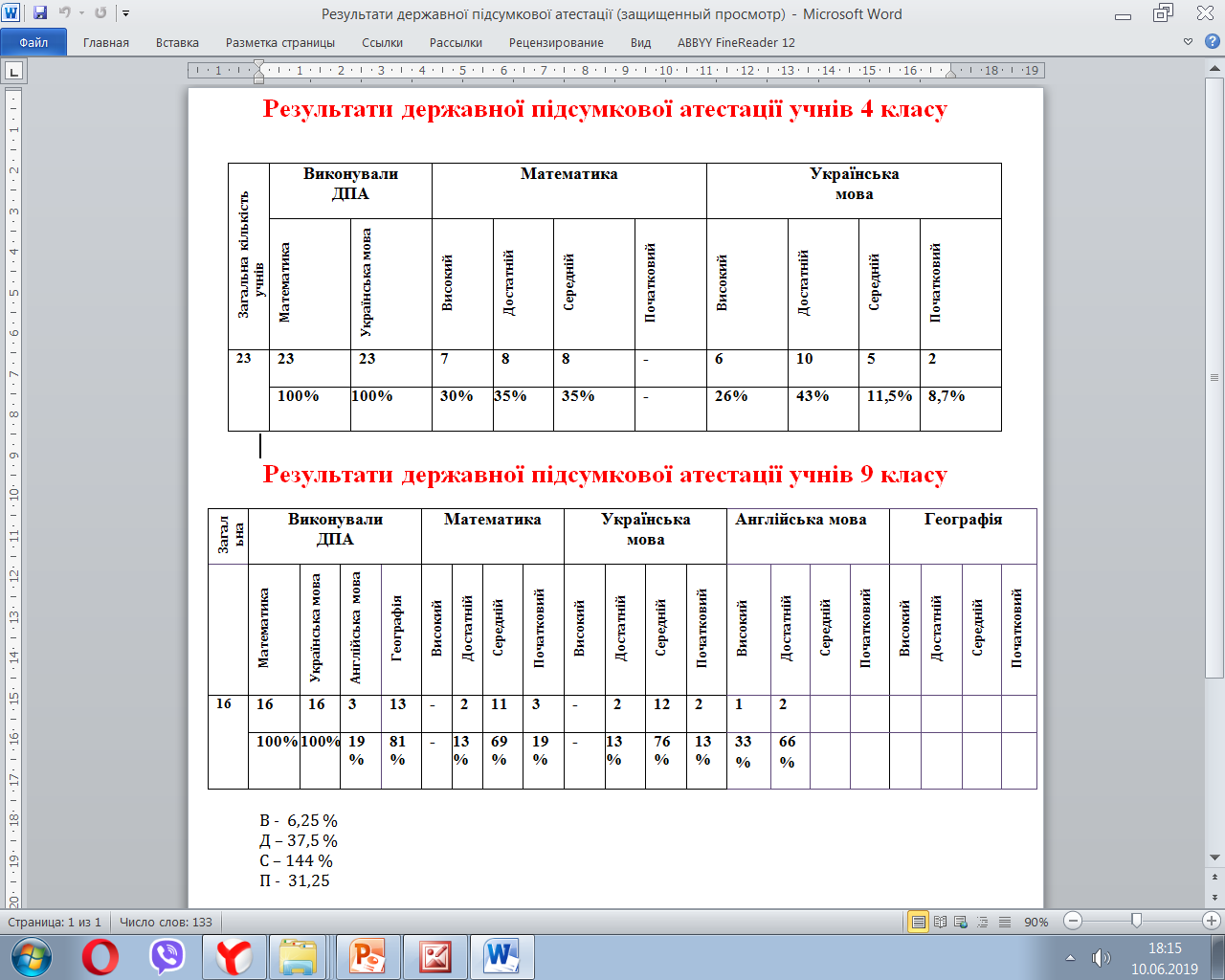 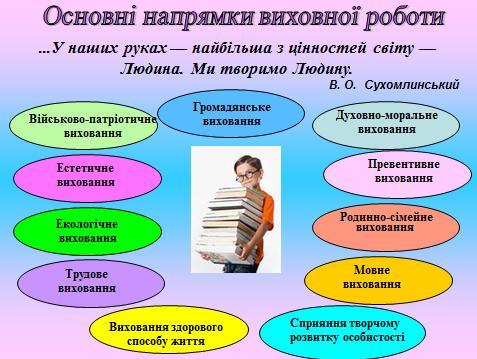 ТРАДИЦІЇ  ШКОЛИ
Волонтерський учнівський рух
Трудові десанти
Екологічні акції
Дні майстер-класів
Благодійний ярмарок
Флеш-моби (танцювальні)
Уроки першої домедичної допомоги
Клас року (започатковано)
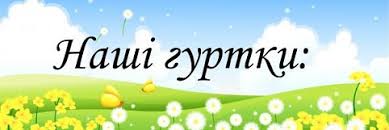 Місто майстрів
Танцювальний
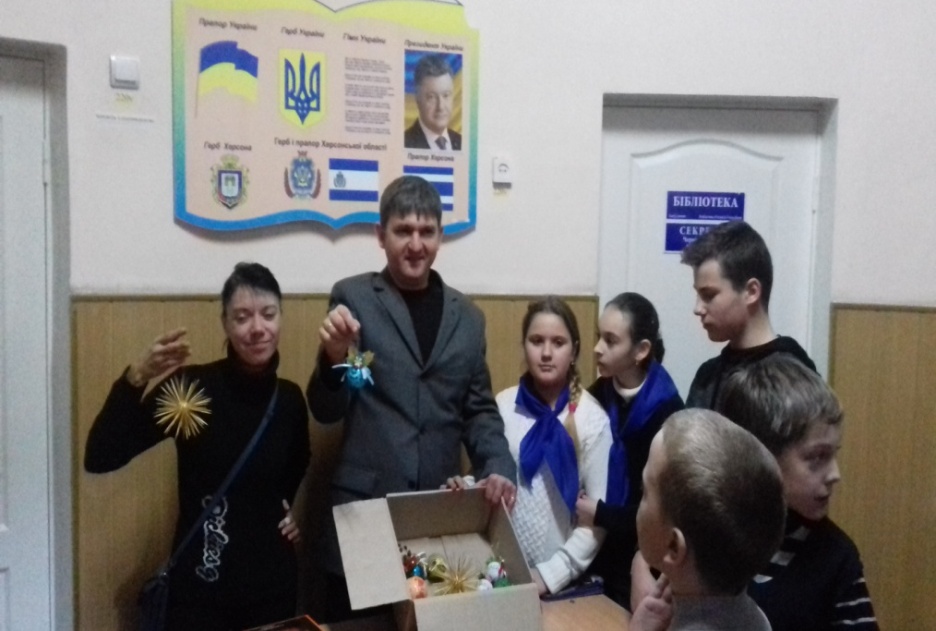 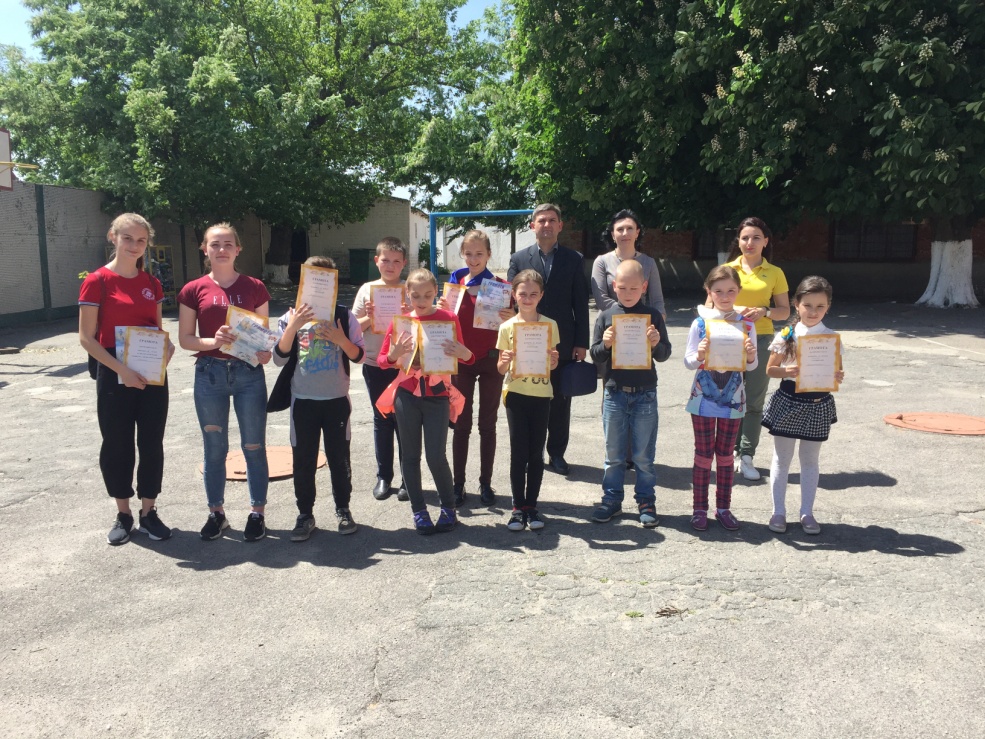 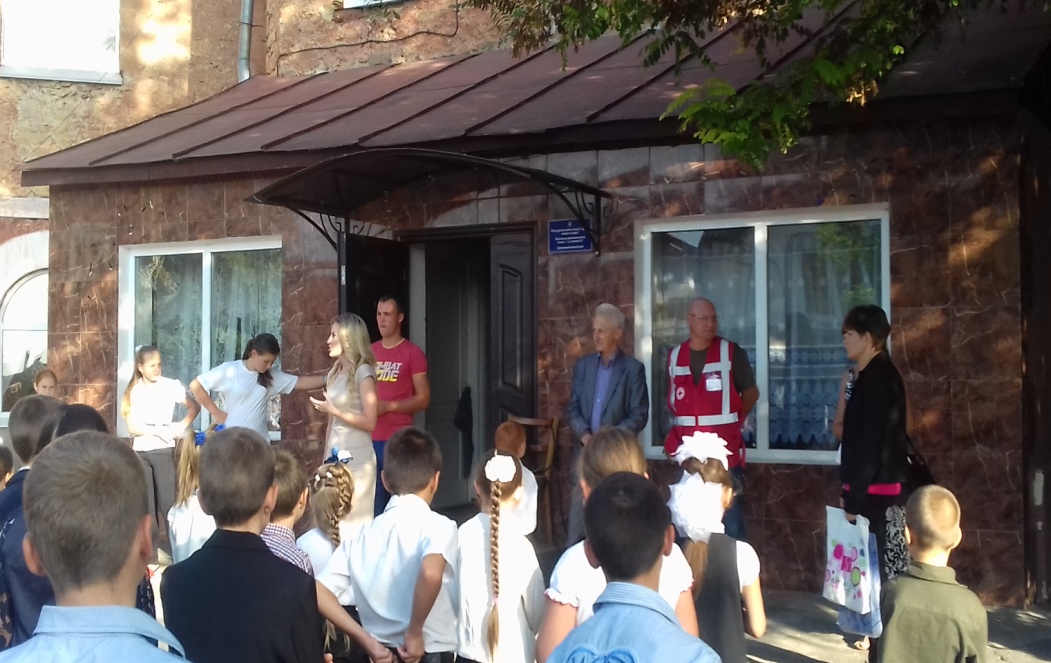 Школа безпеки
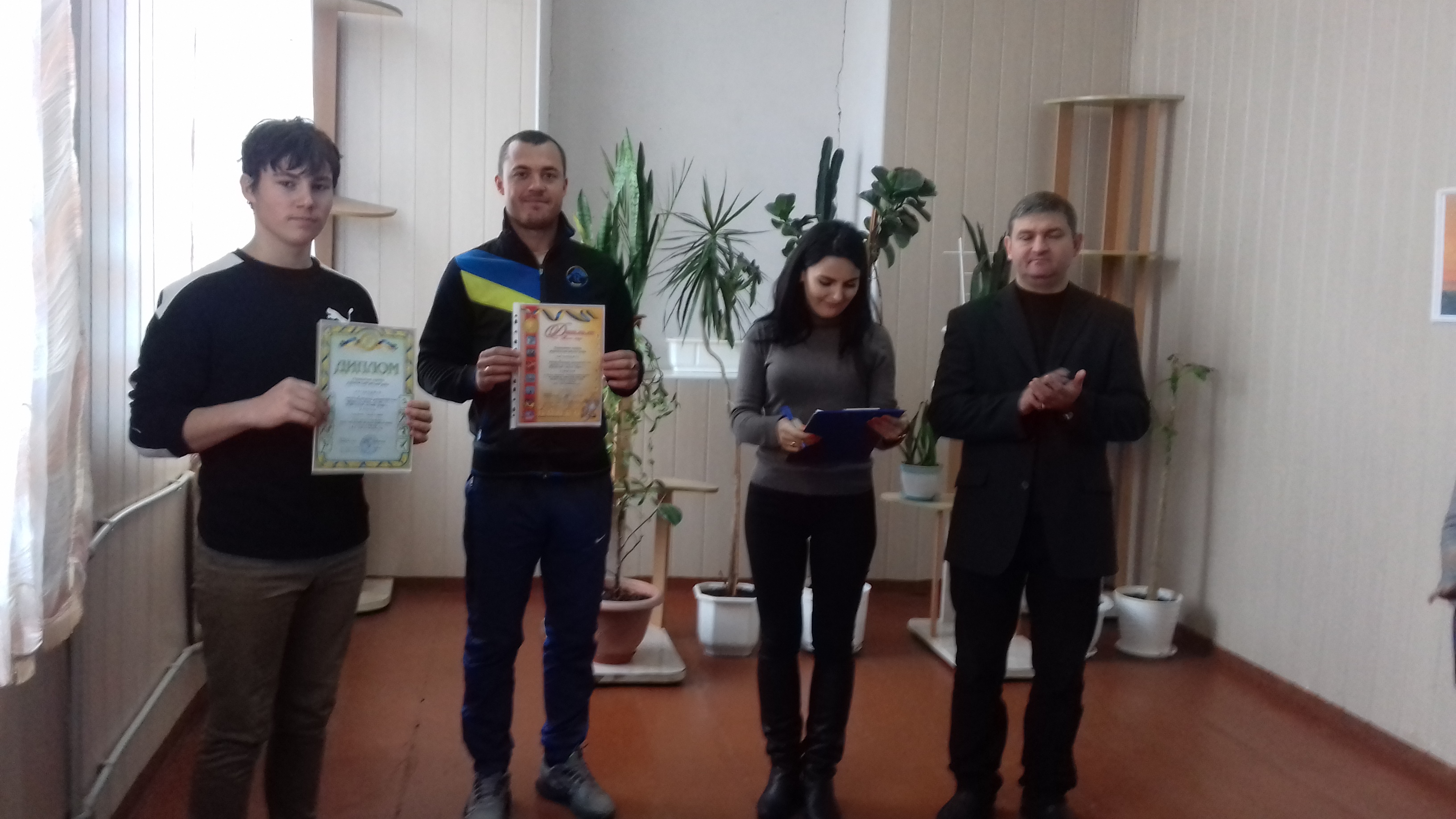 ВІДКРИВАЄМО ТАЛАНТИ
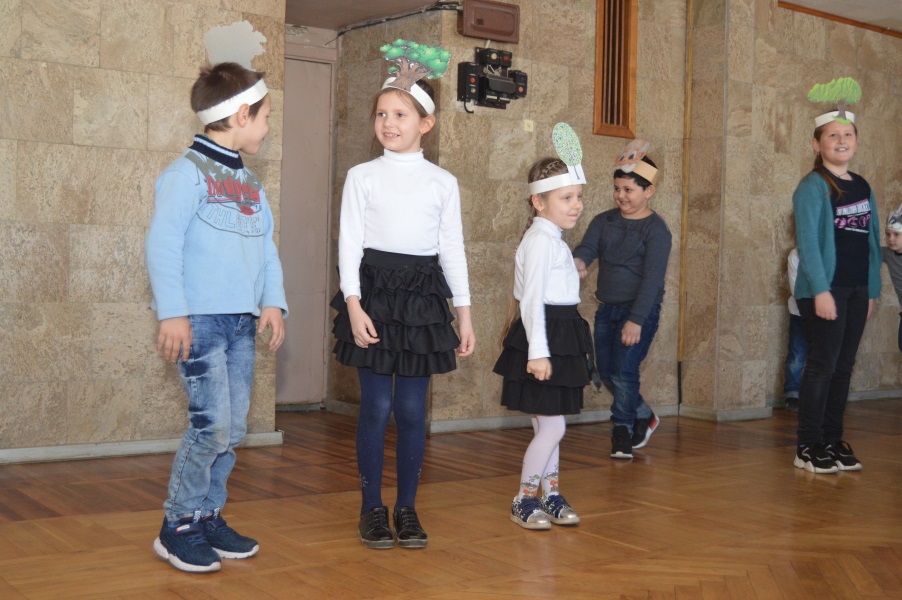 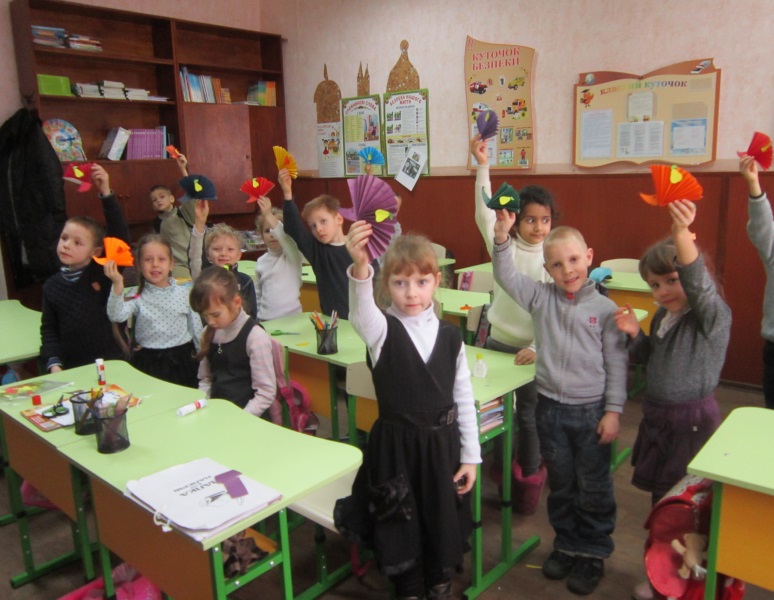 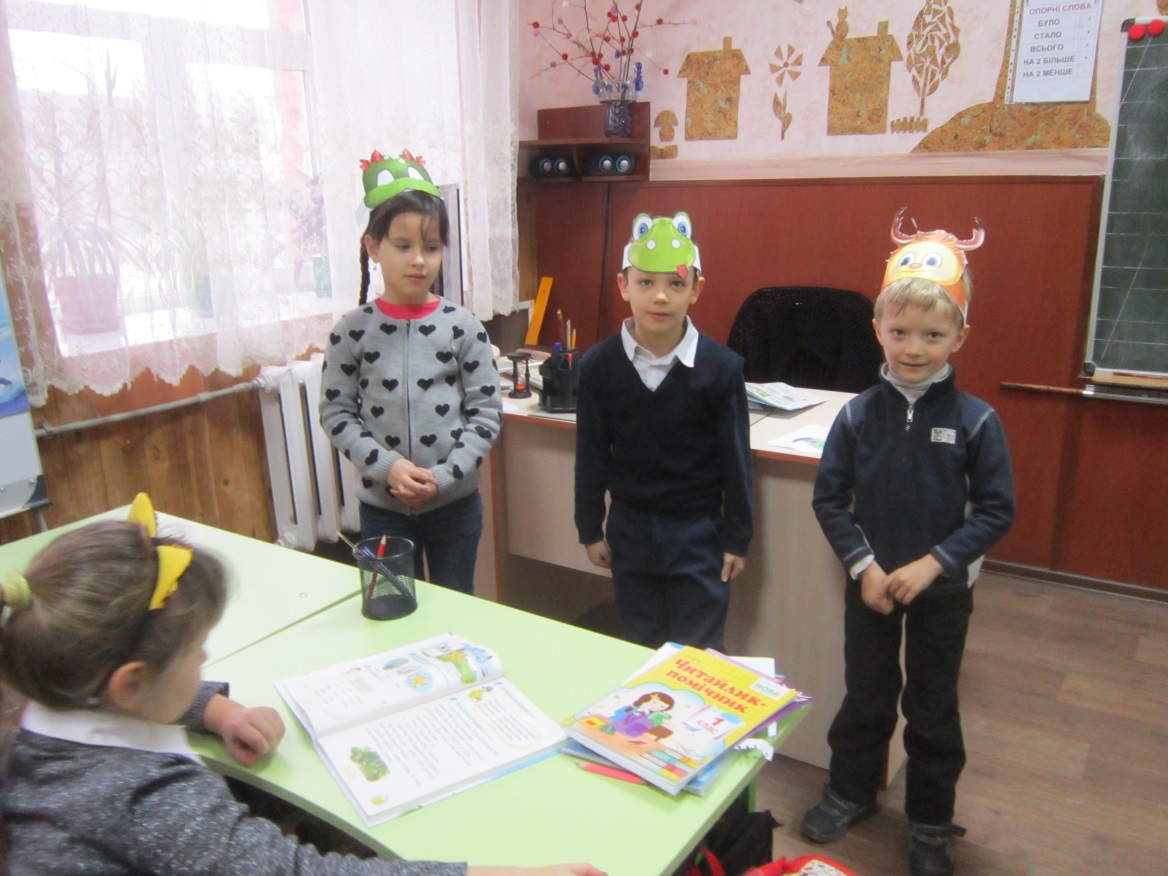 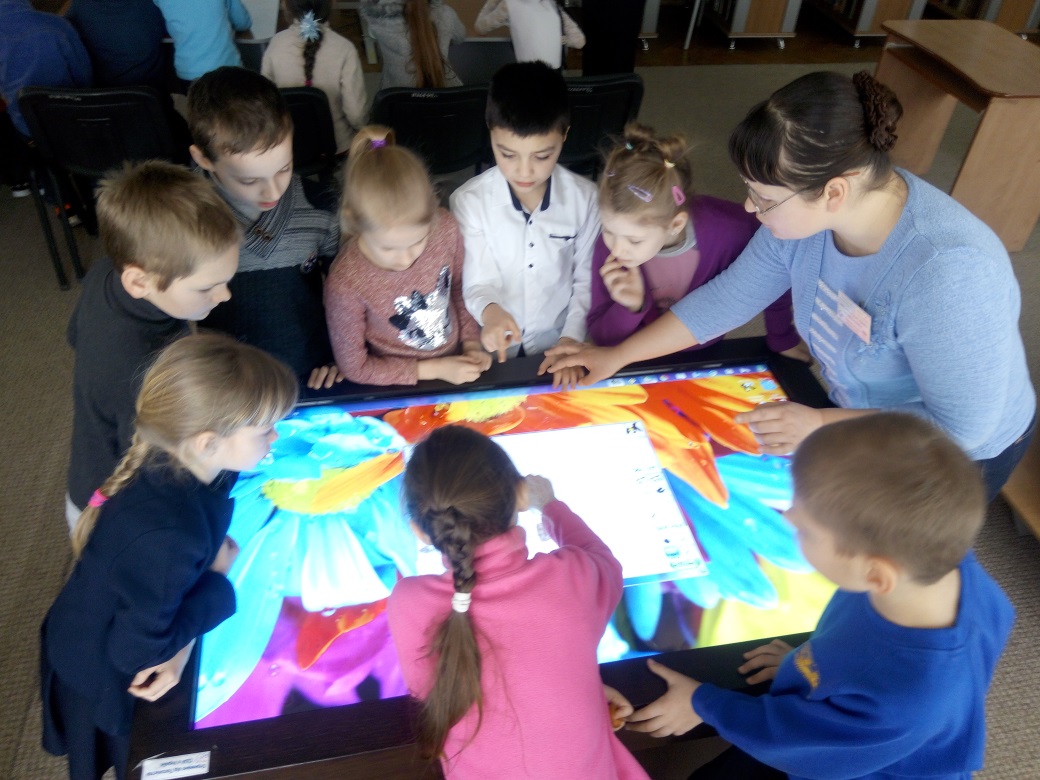 ВОЛОНТЕРИ
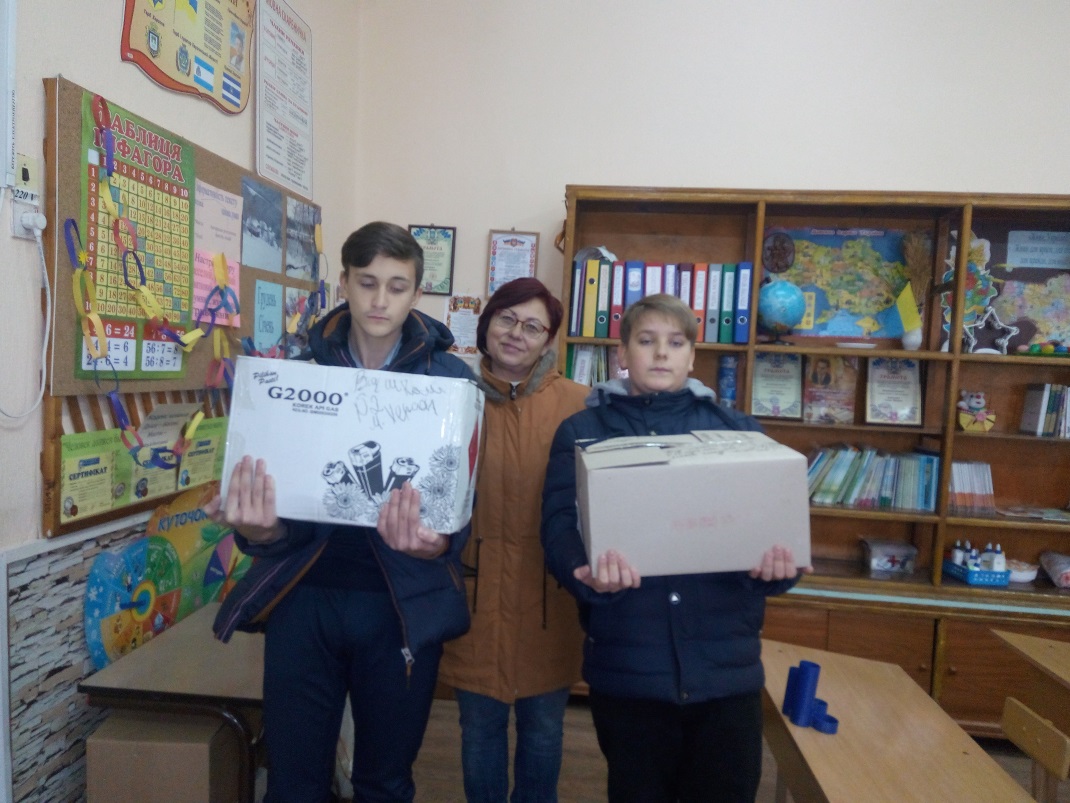 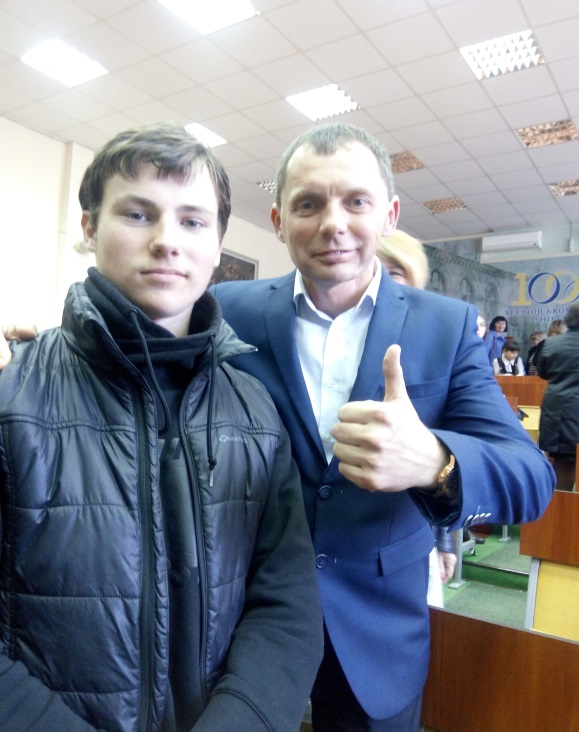 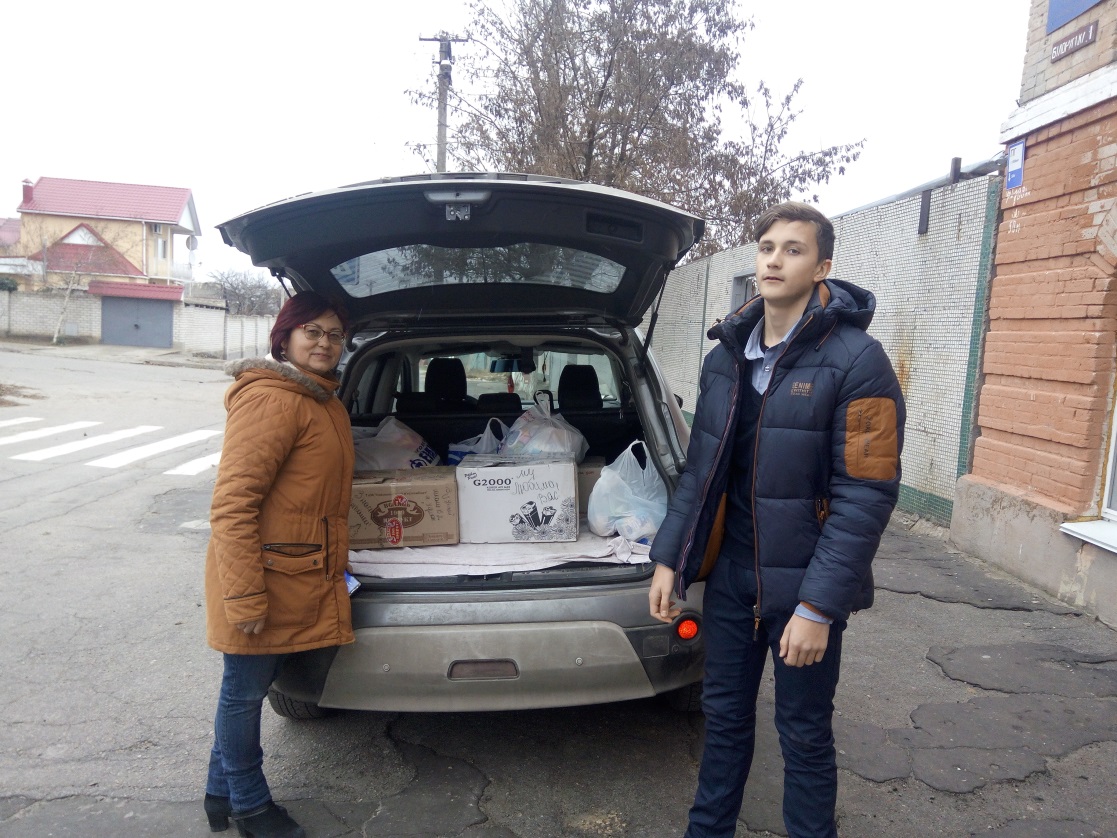 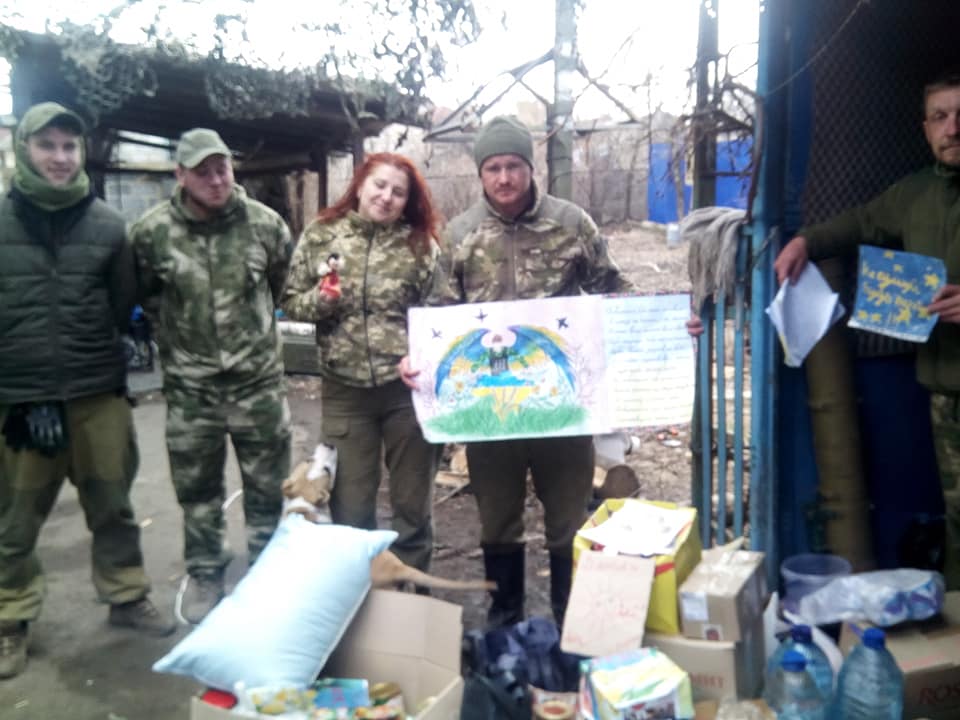 ВОЛОНТЕРСТВО – ЗЕРНЯТКО ДОБРА В ДУШІ
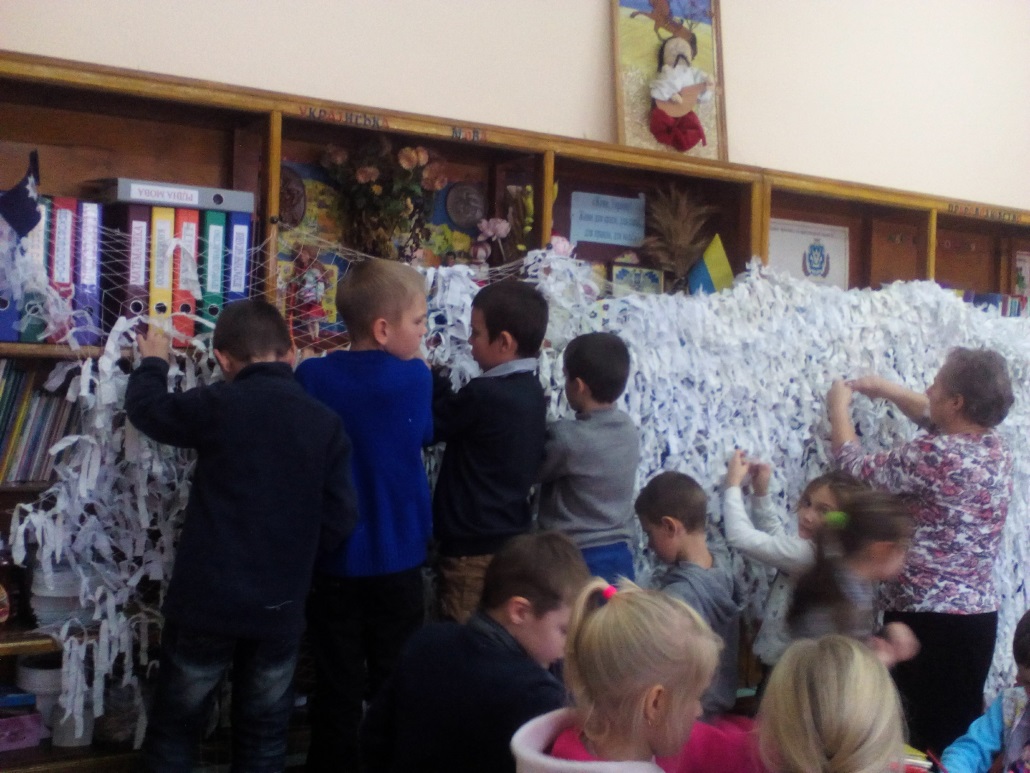 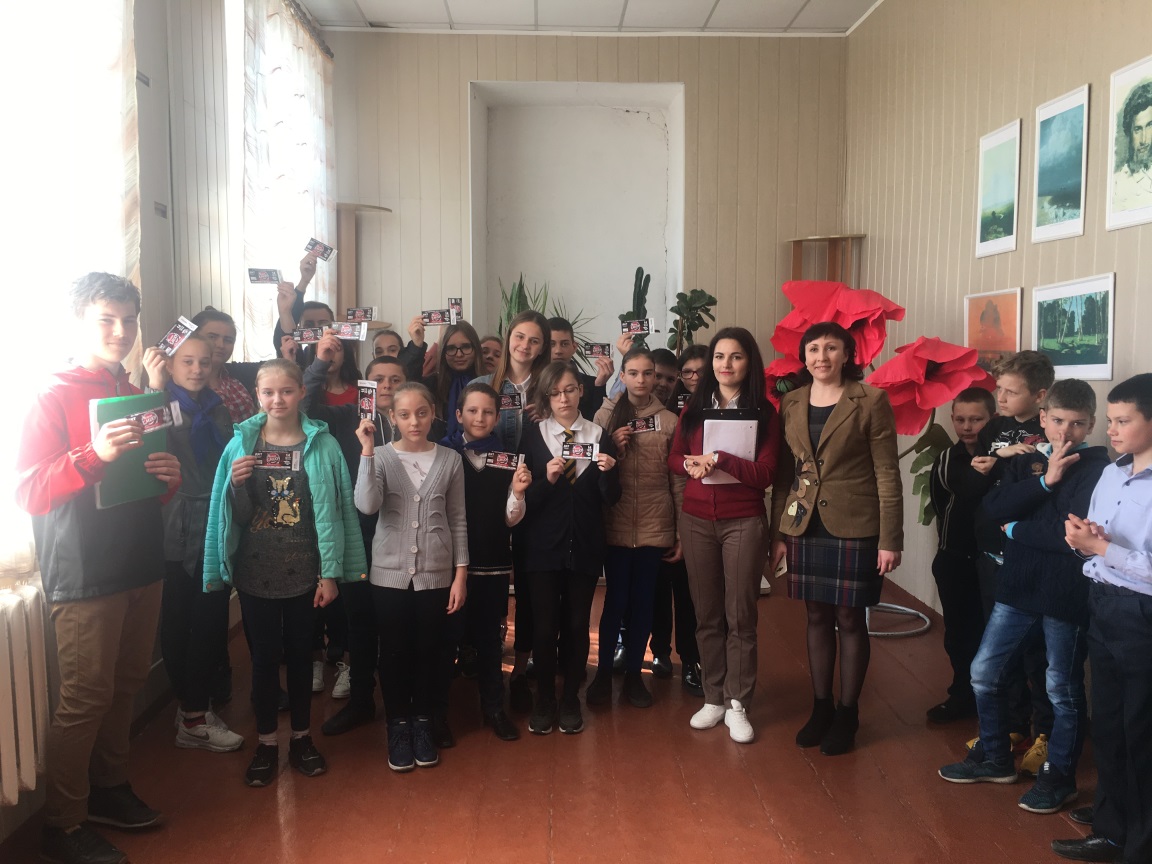 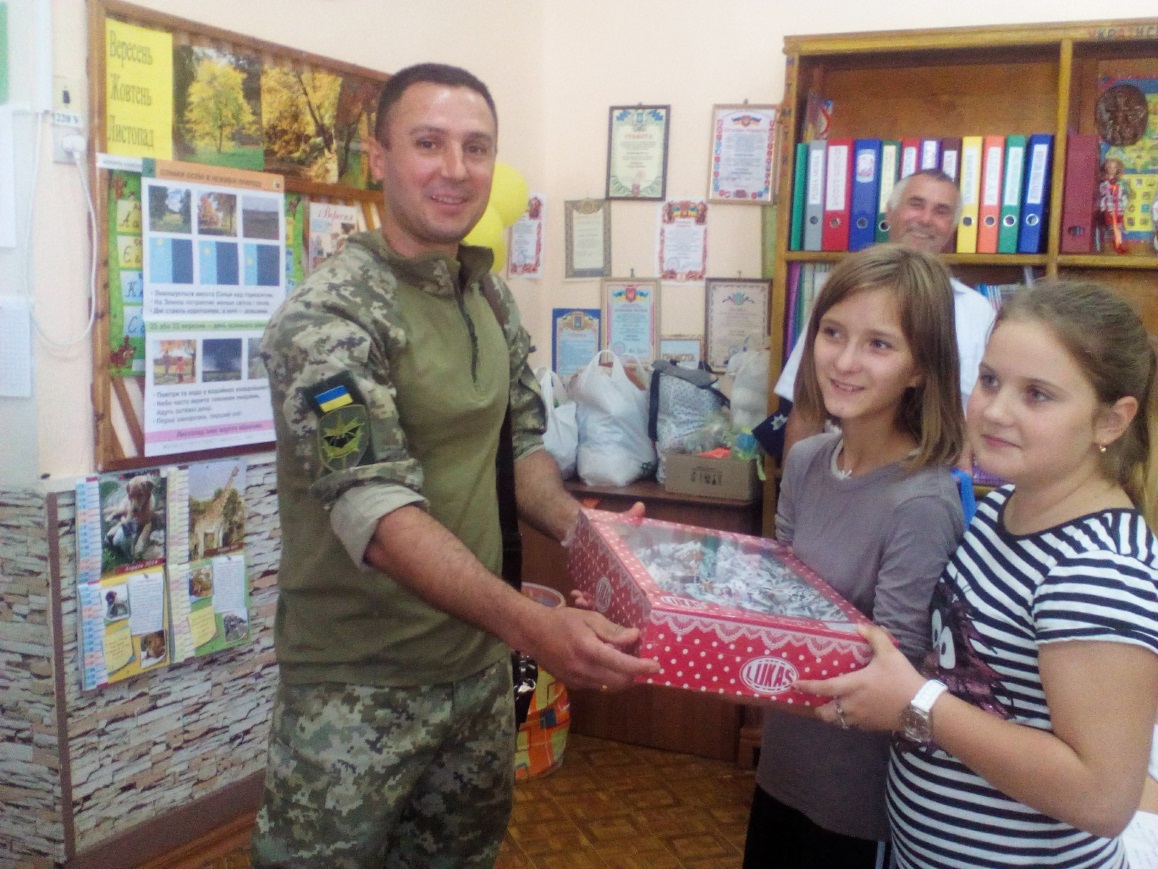 ЗНАЙОМСТВО З ВІДОМИМИ ПИСЬМЕННИКАМИ ХЕРСОНЩИНИ
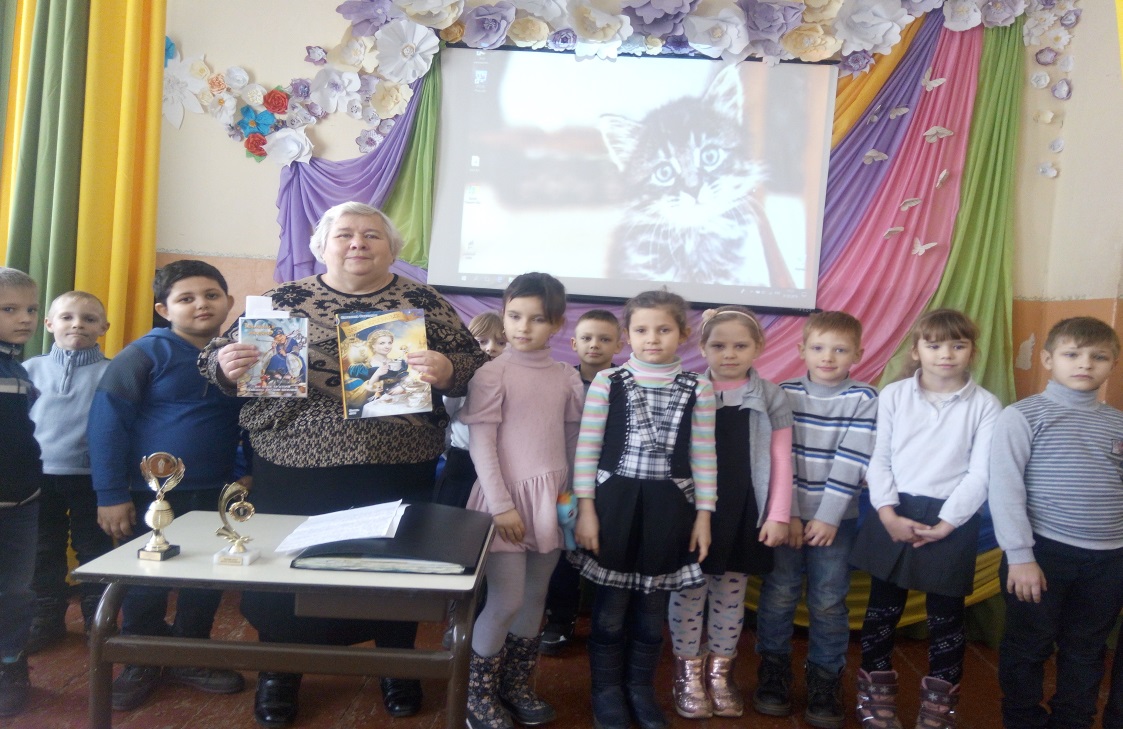 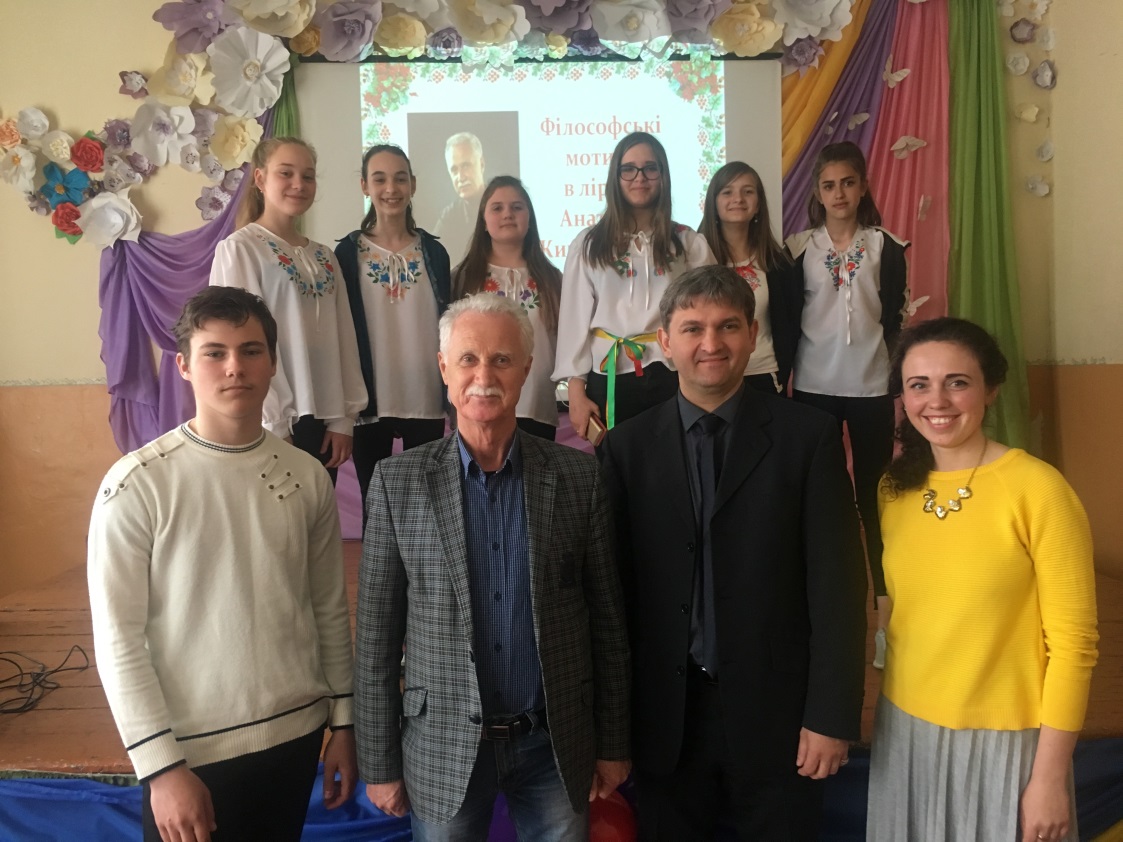 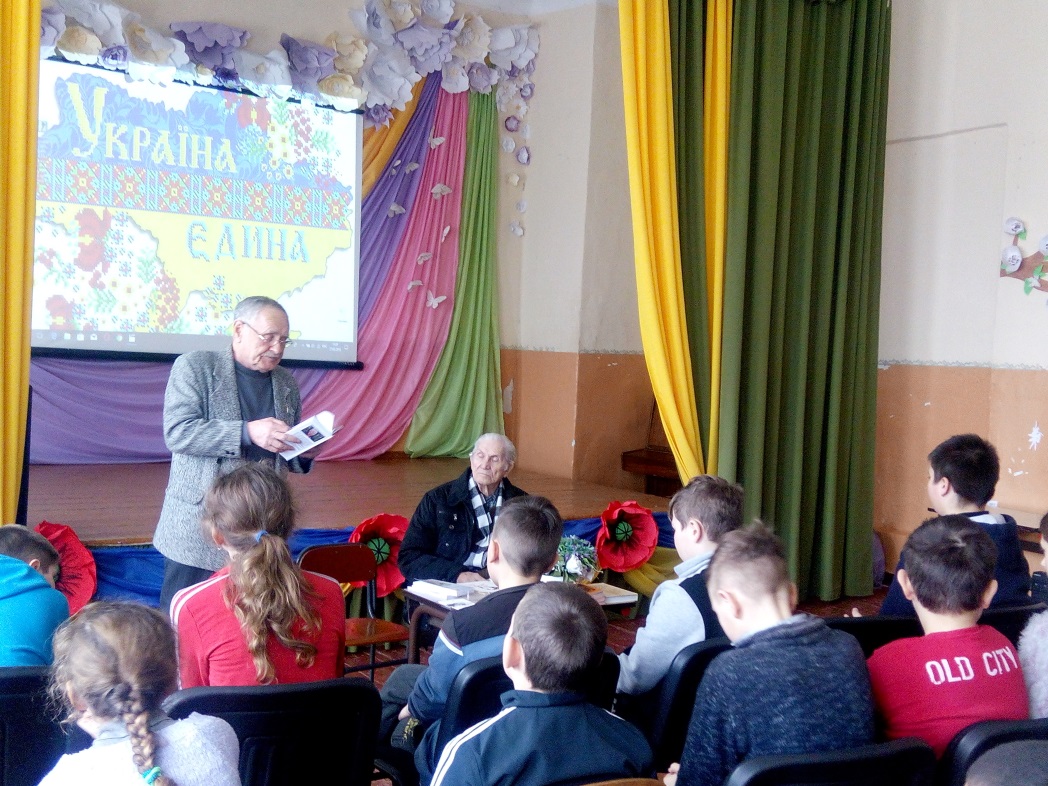 Акція: «Я люблю Херсон»
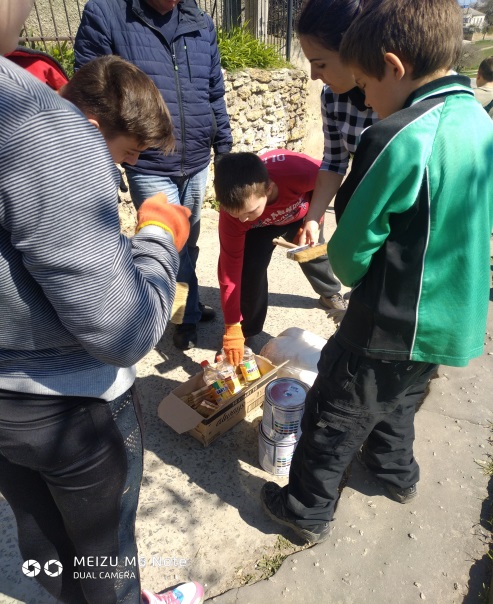 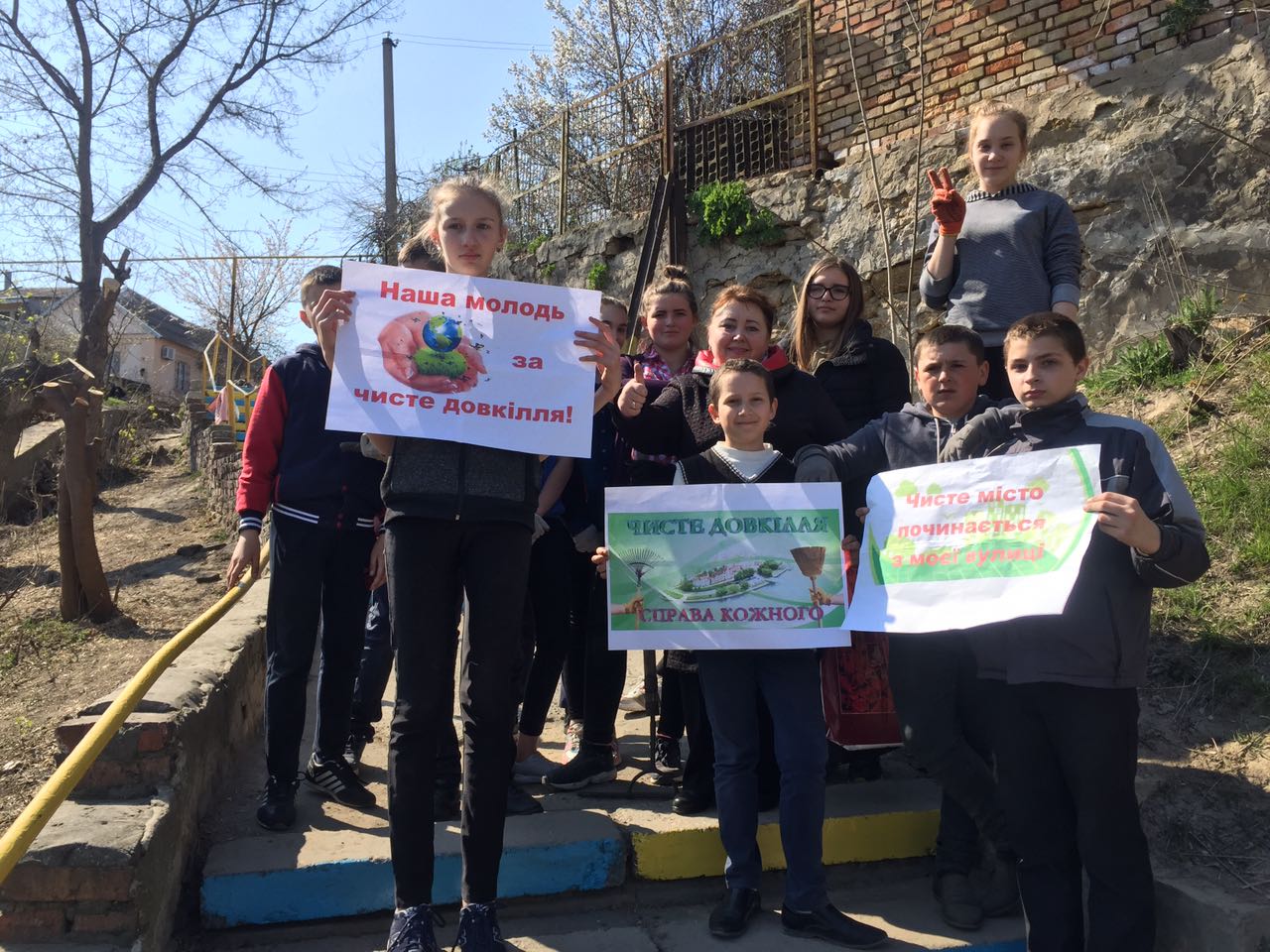 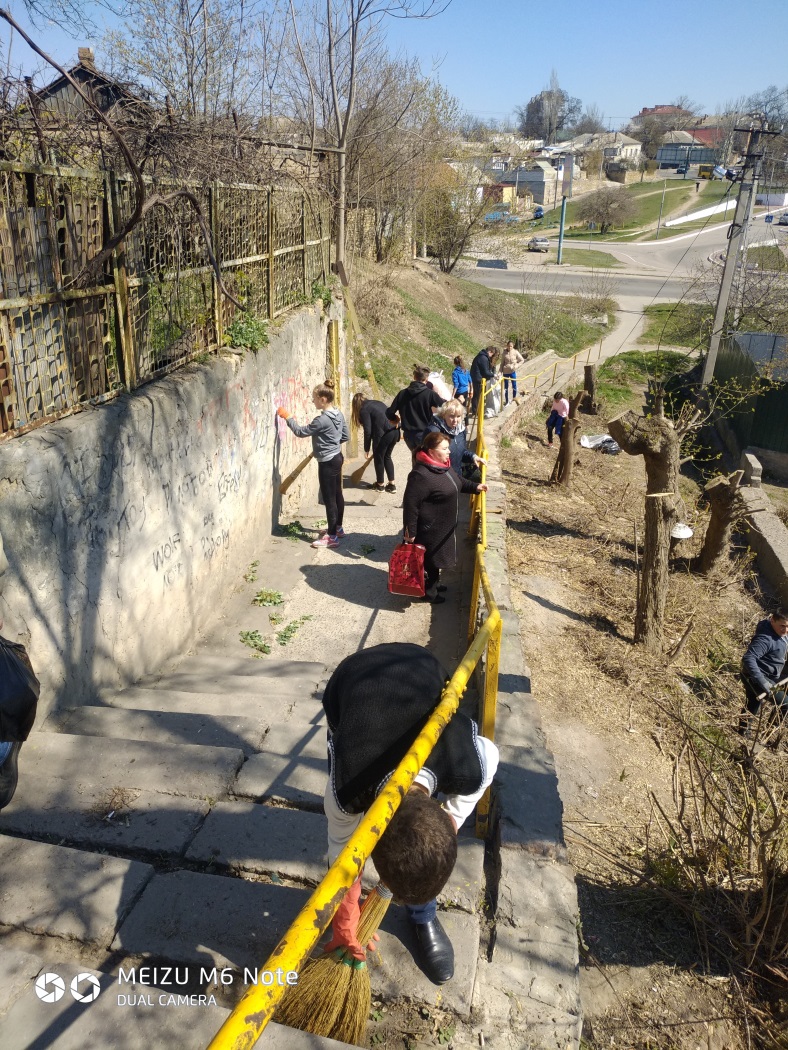 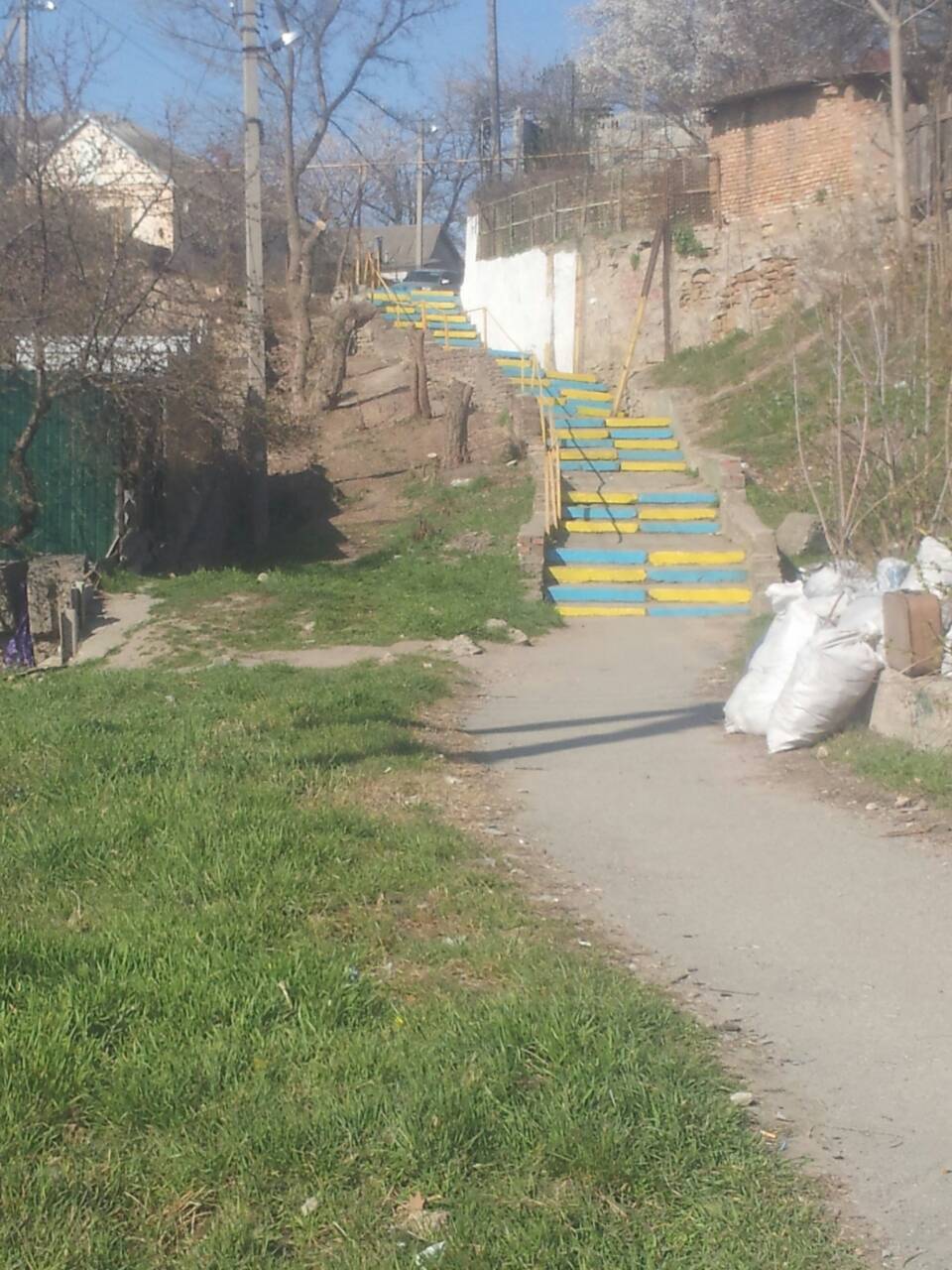 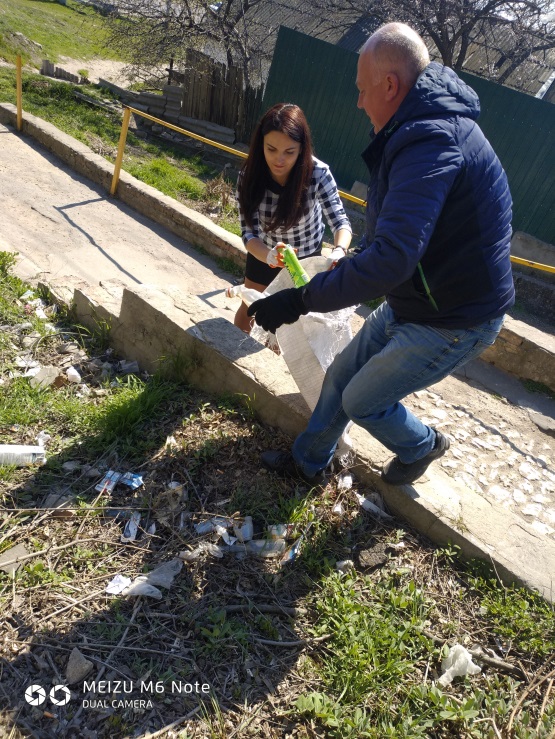 НАШІ ЮНІ ДРУЗІ ПРИКОРДОННИКІВ
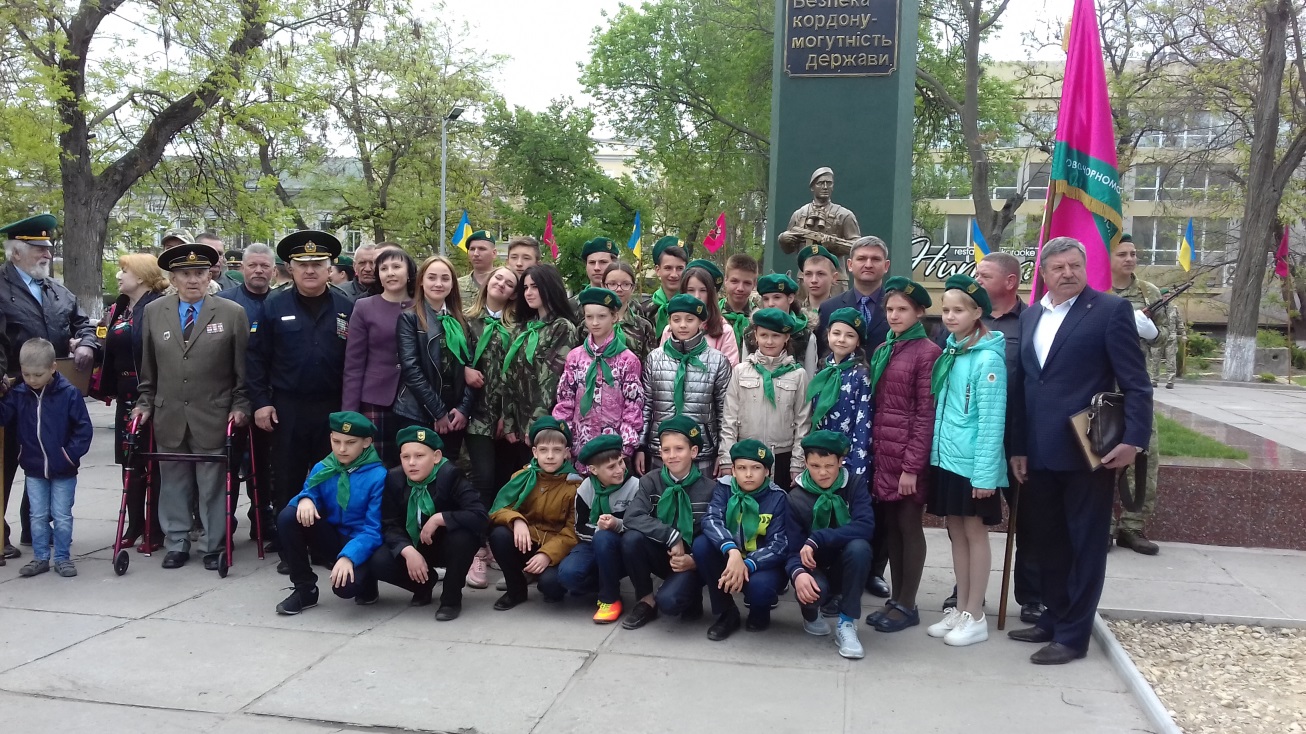 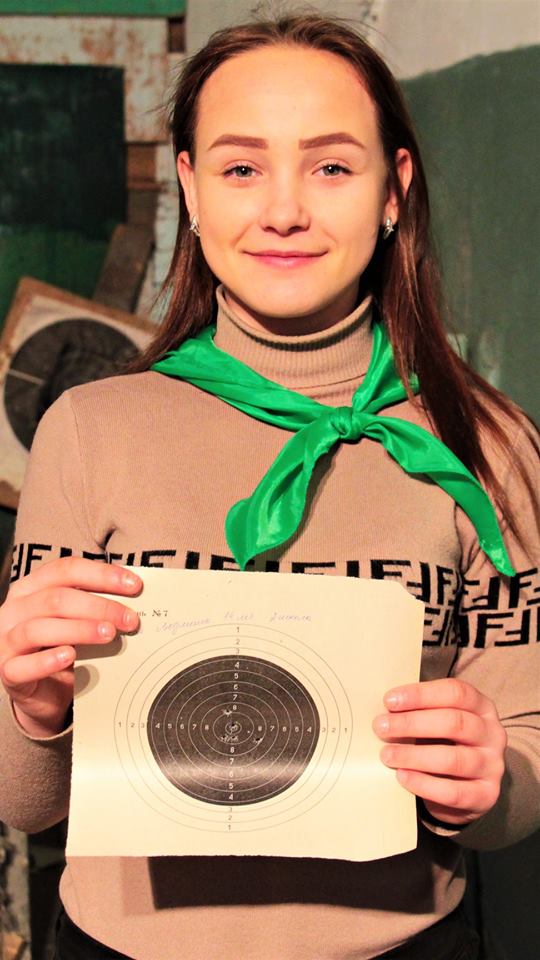 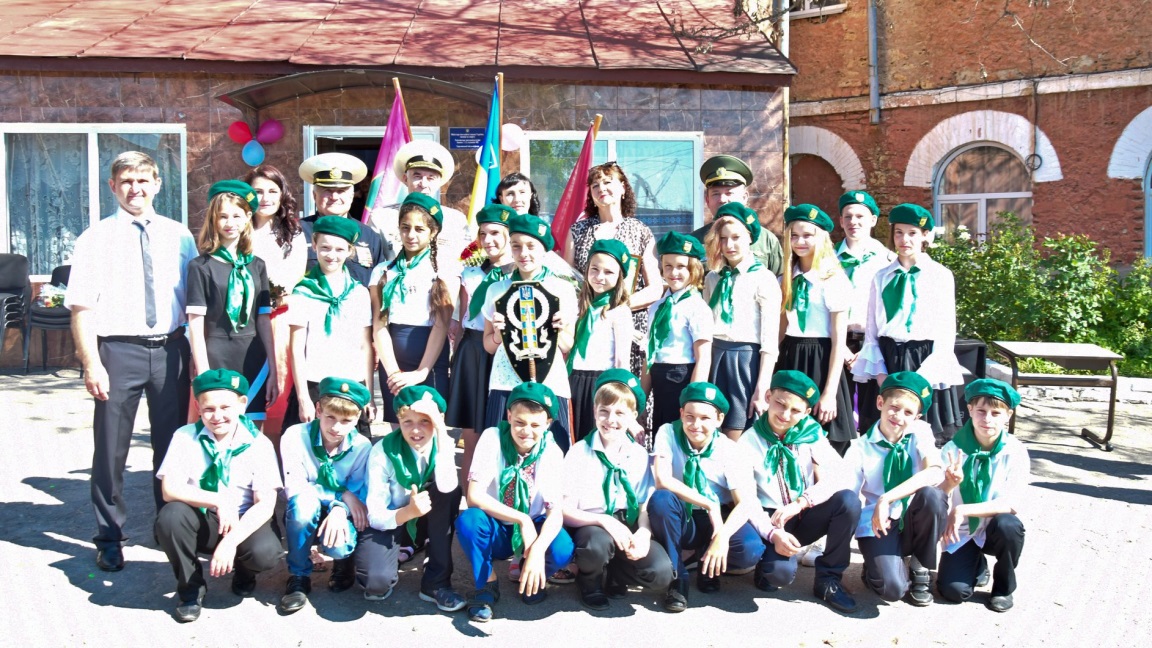 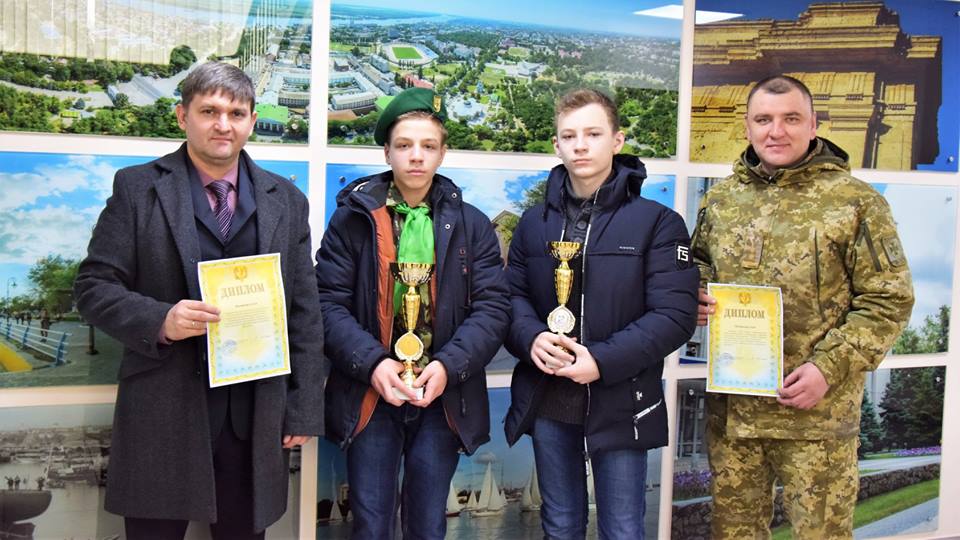 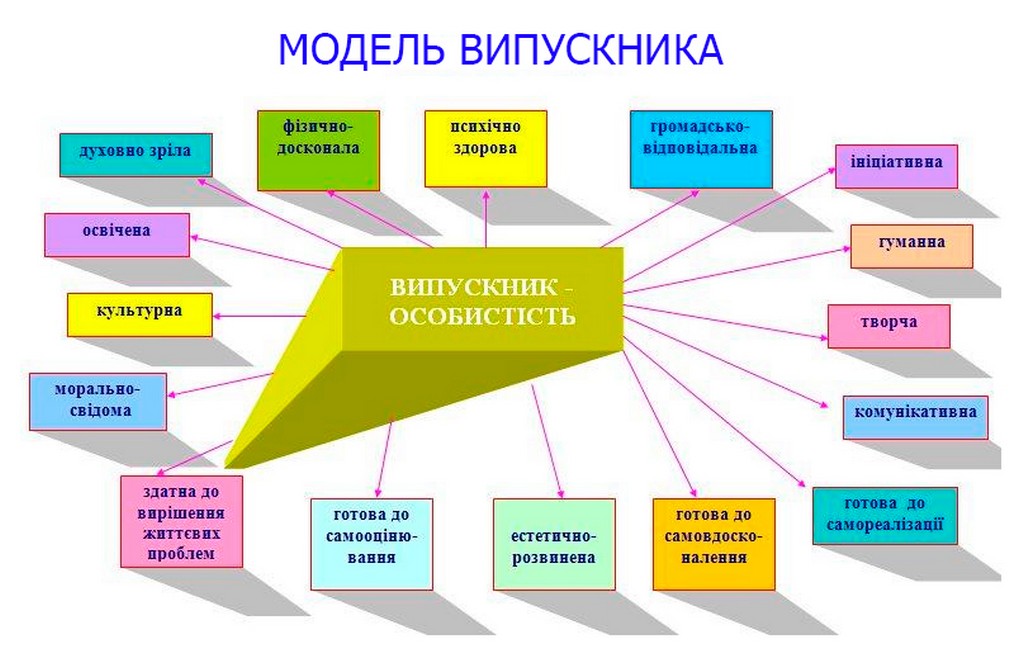 Співпраця з громадськими організаціями
Школа співпрацює із біблійним інститутом «Служіння настановленням» в особі директора Чурюка Іллі Петровича, через представника у м. Херсоні, Хайнус Павліни Матвіївни , з метою формування в дітей та молоді високоморальних якостей, патріотичної та громадської свідомості викладається християнська етика щотижня за окремим напрямком.

Волонтерський загін «Маскувальна сітка Херсон» 
      Юрій Курило

Волонтерський загін швидкого реагування «Влад» Червоного Хреста України Тараненко М.І.
Палац дитячої  та юнацької творчості допомагає в організації святкових концертних програм та проводить гурткові заняття з метою культурного та естетичного виховання учнів. 
Дніпровський курінь Херсонського коша Українського козацтва 
     допомагає:
зміцнити духовно-моральний і інтелектуальний розвиток учнів  
в роботі військово-патріотичне виховання підростаючого покоління в дусі українського лицарства 
відроджувати культурні традиції українського народу
сприяти розвитку  дитячого туризму
     та  спорту, пропагувати здоровий
     спосіб життя
сприяти правовій пропаганді серед учнівської молоді
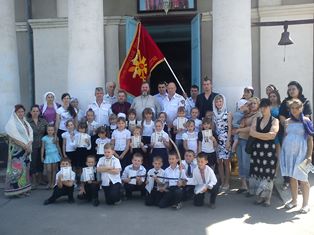 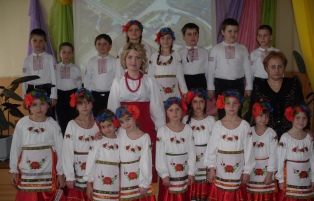 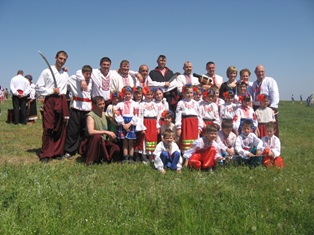 Заходи, які відбувались в закладі протягом року
Міс Осінь
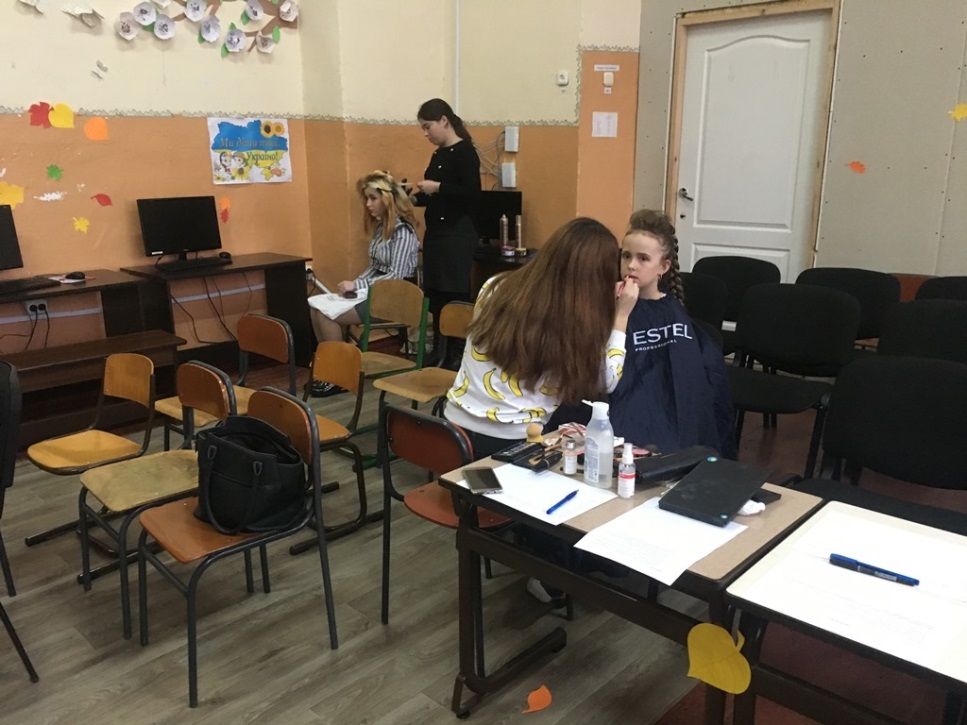 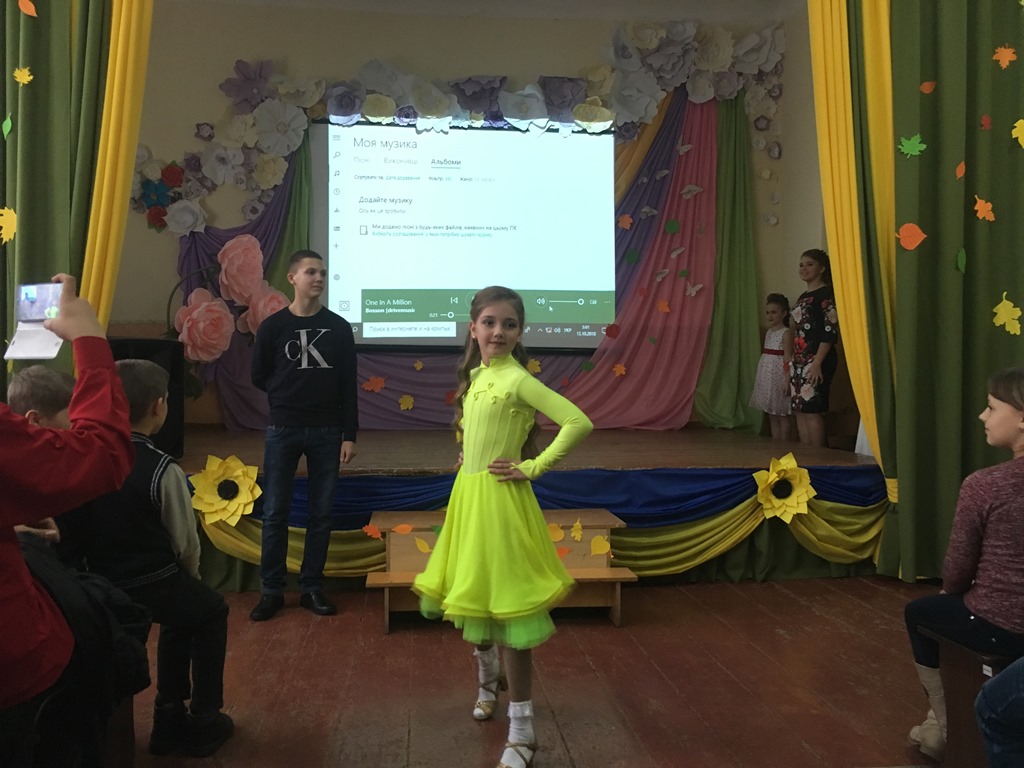 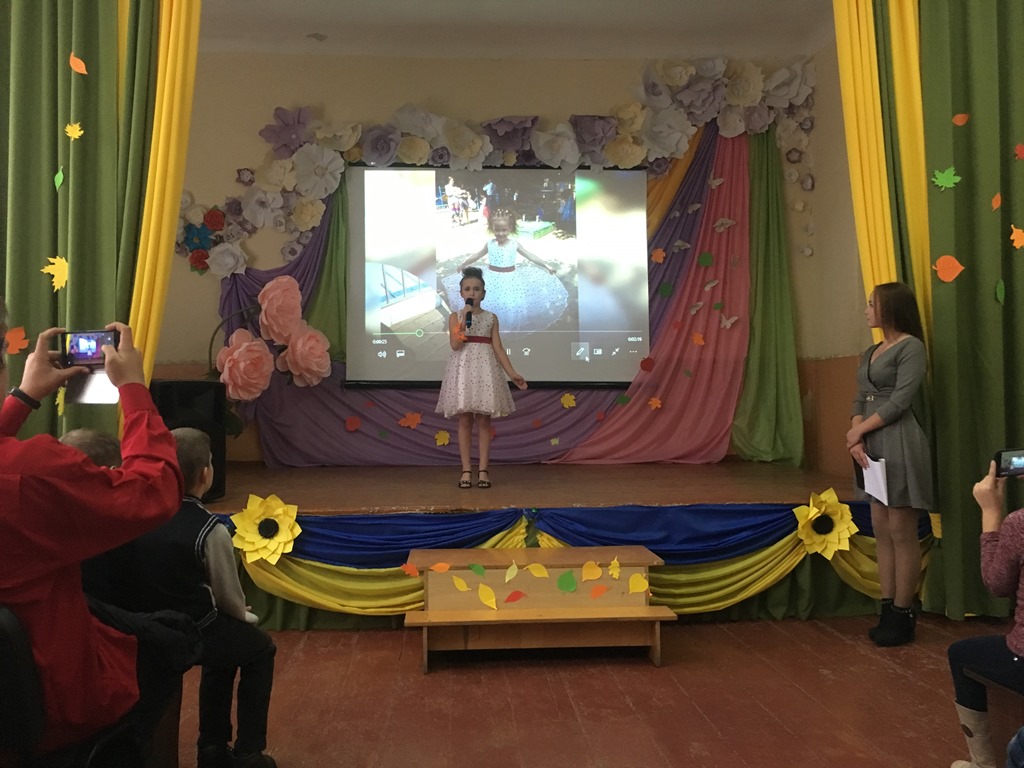 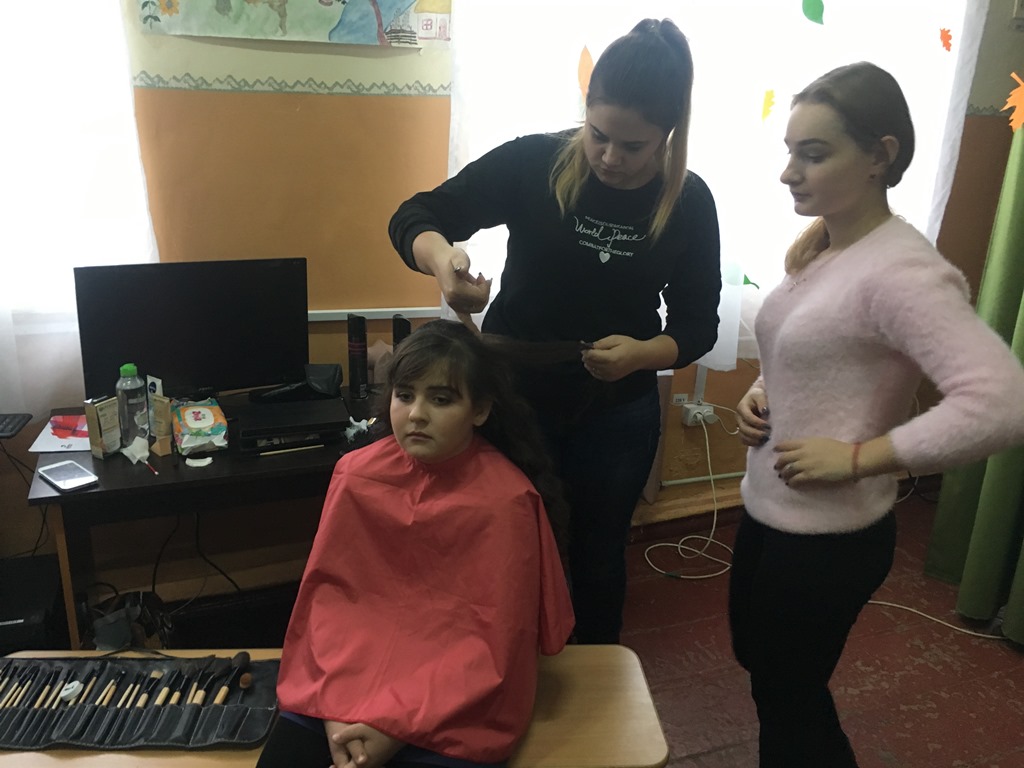 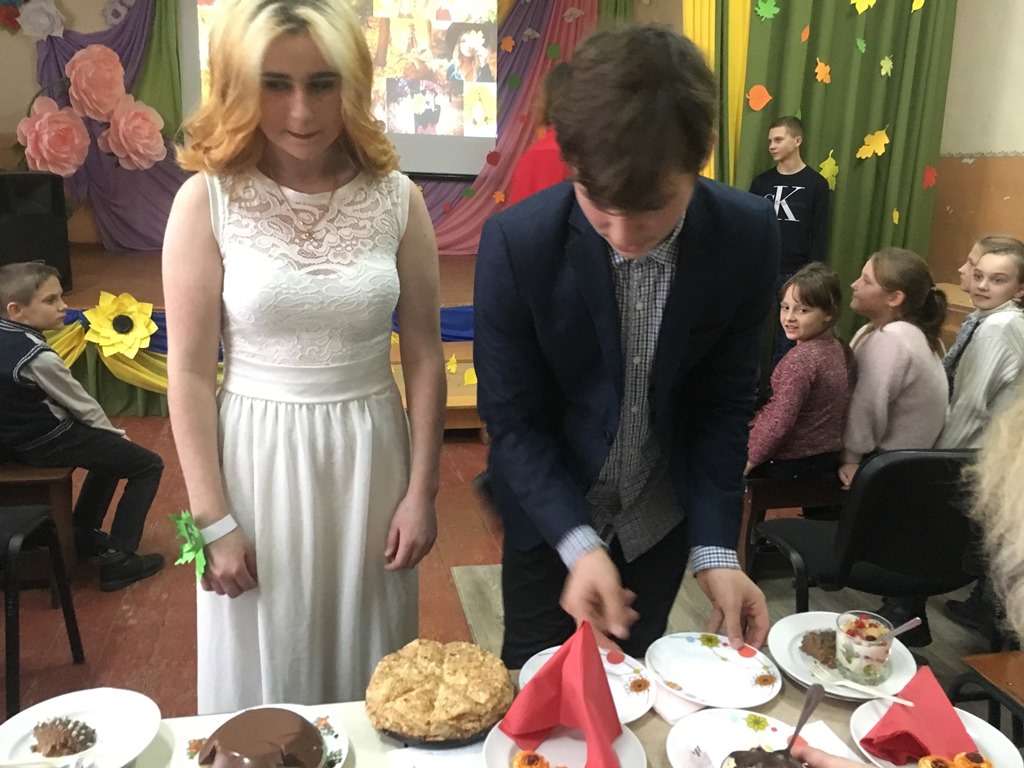 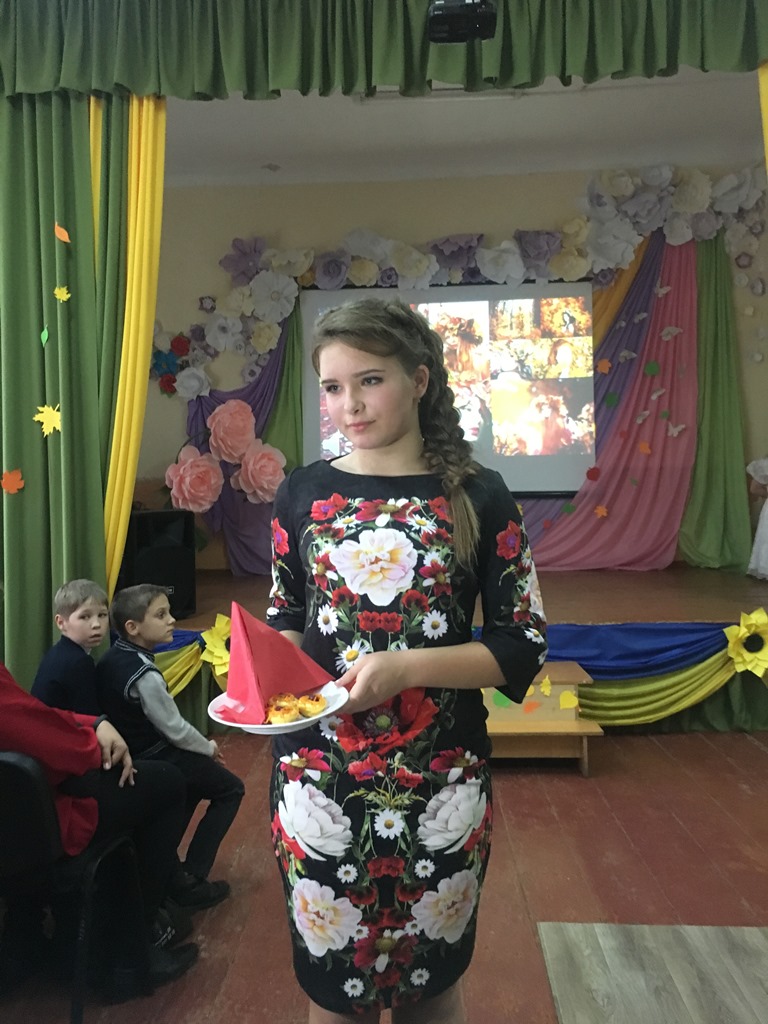 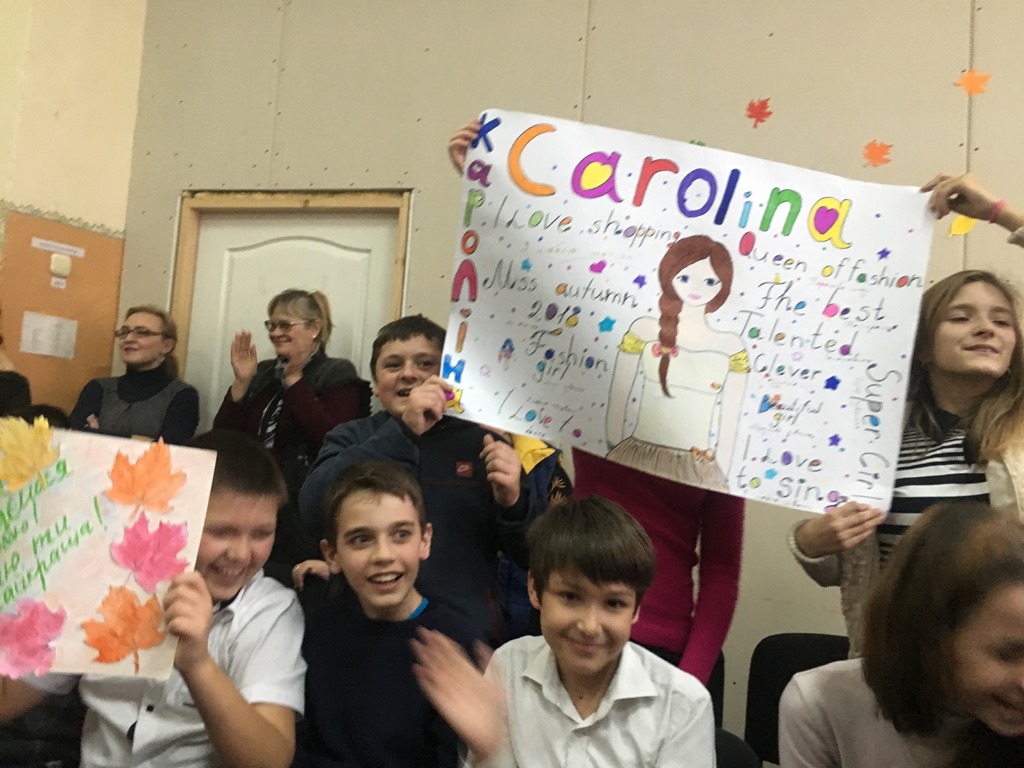 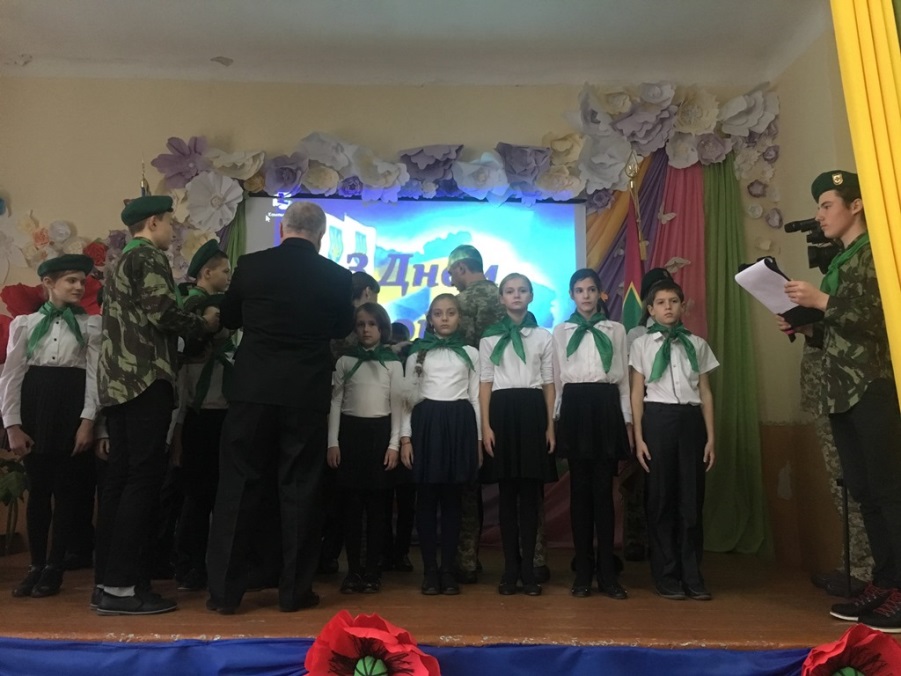 Посвята в ЮДП
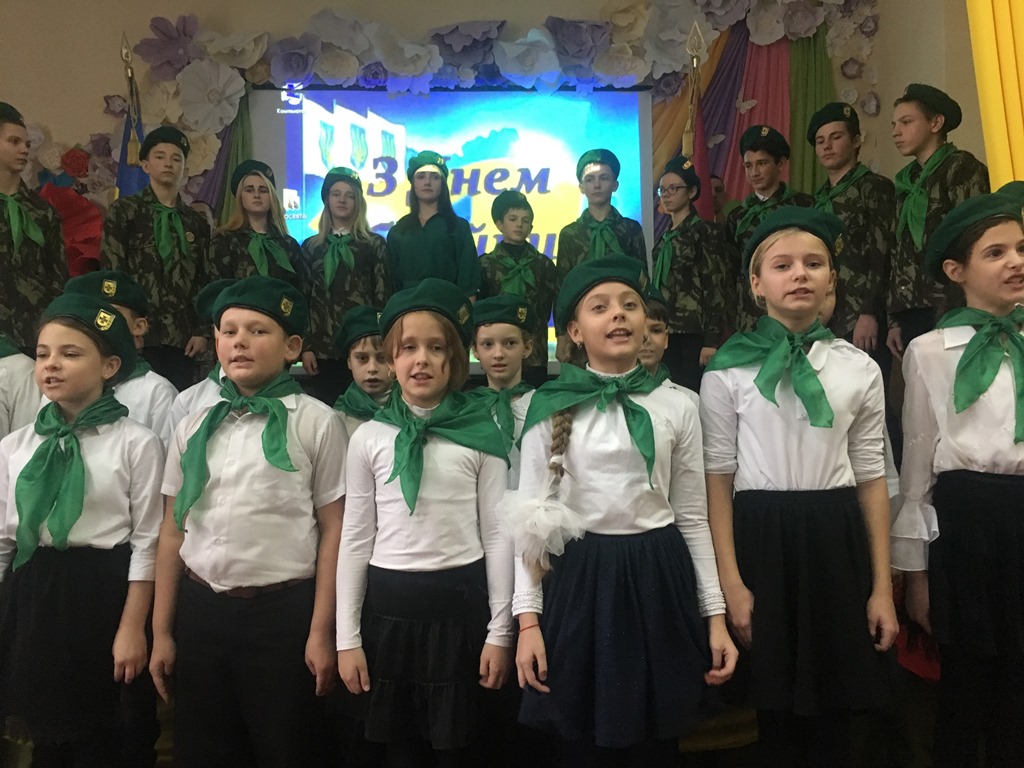 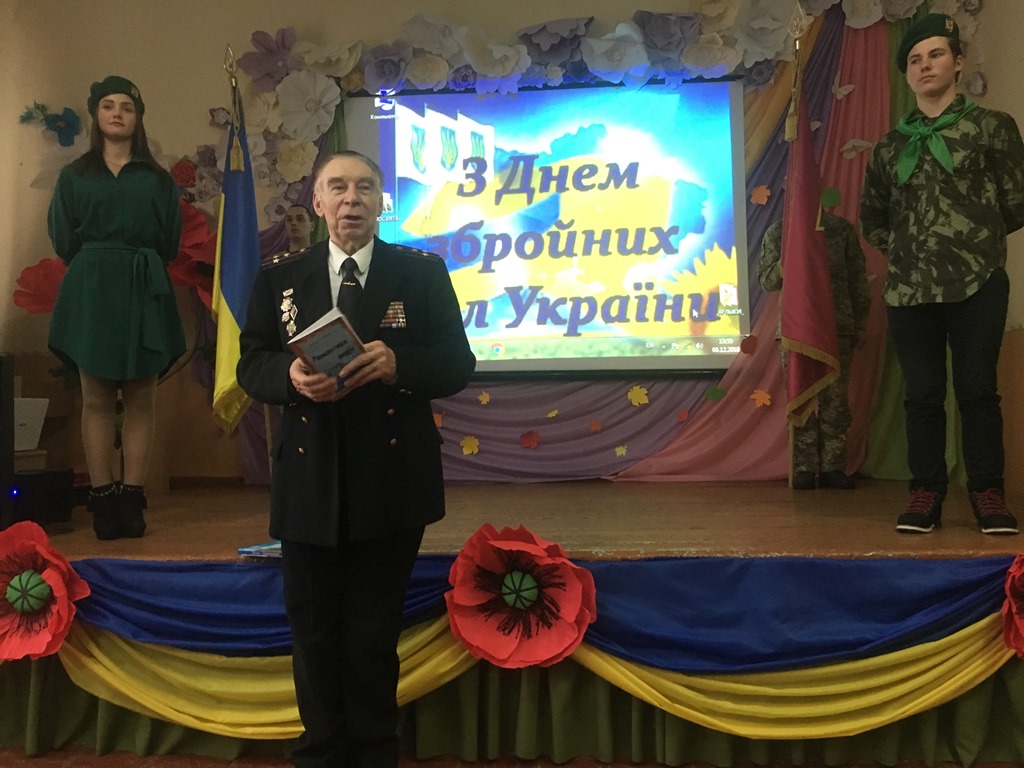 Вітання прикордонників зі Св.Миколаєм
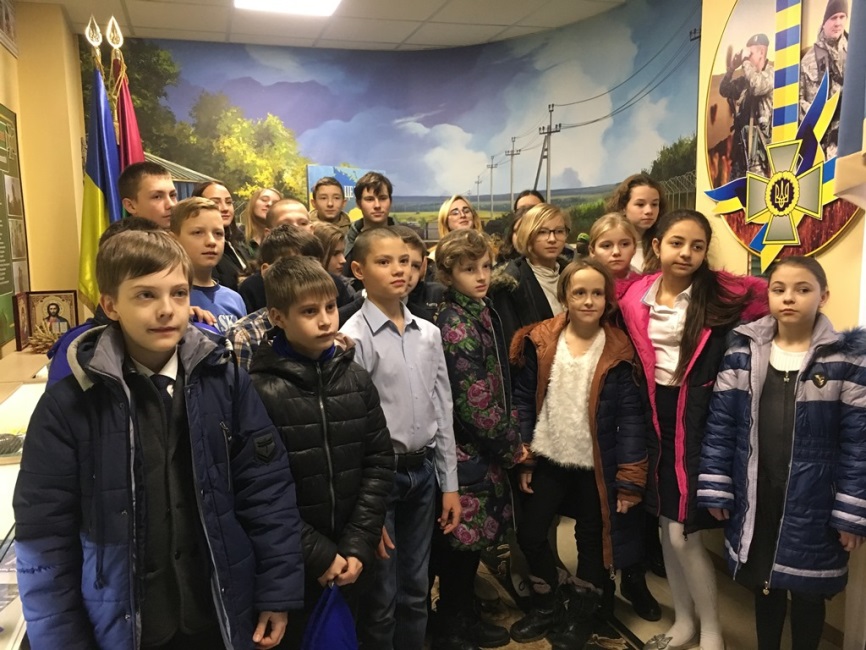 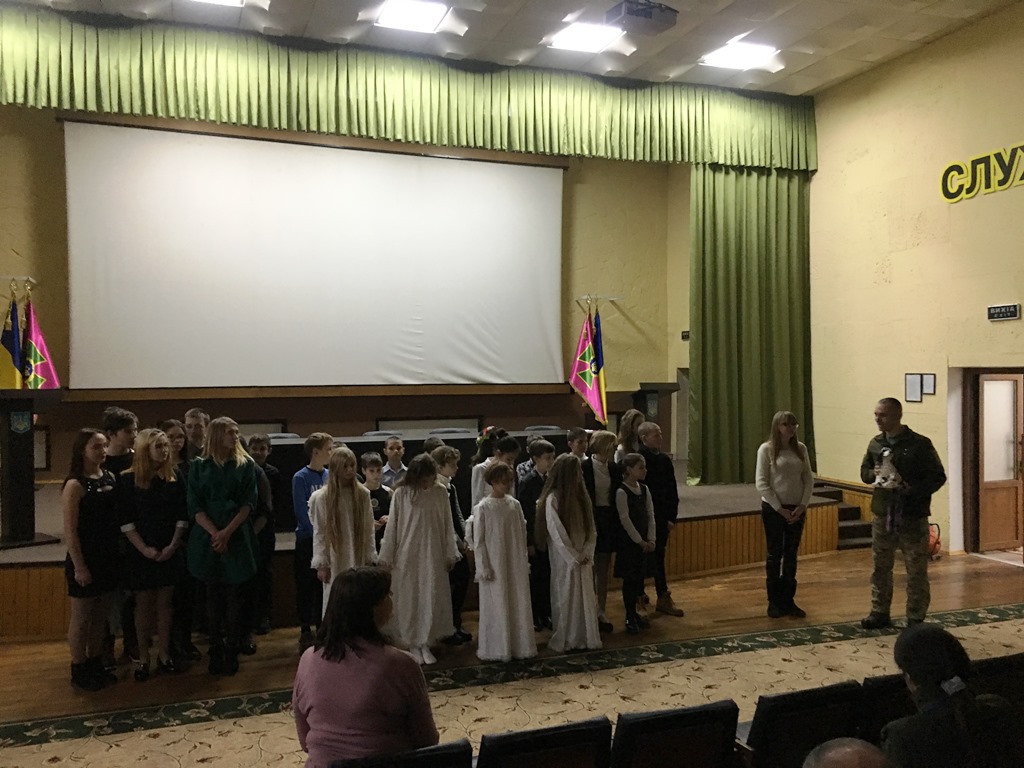 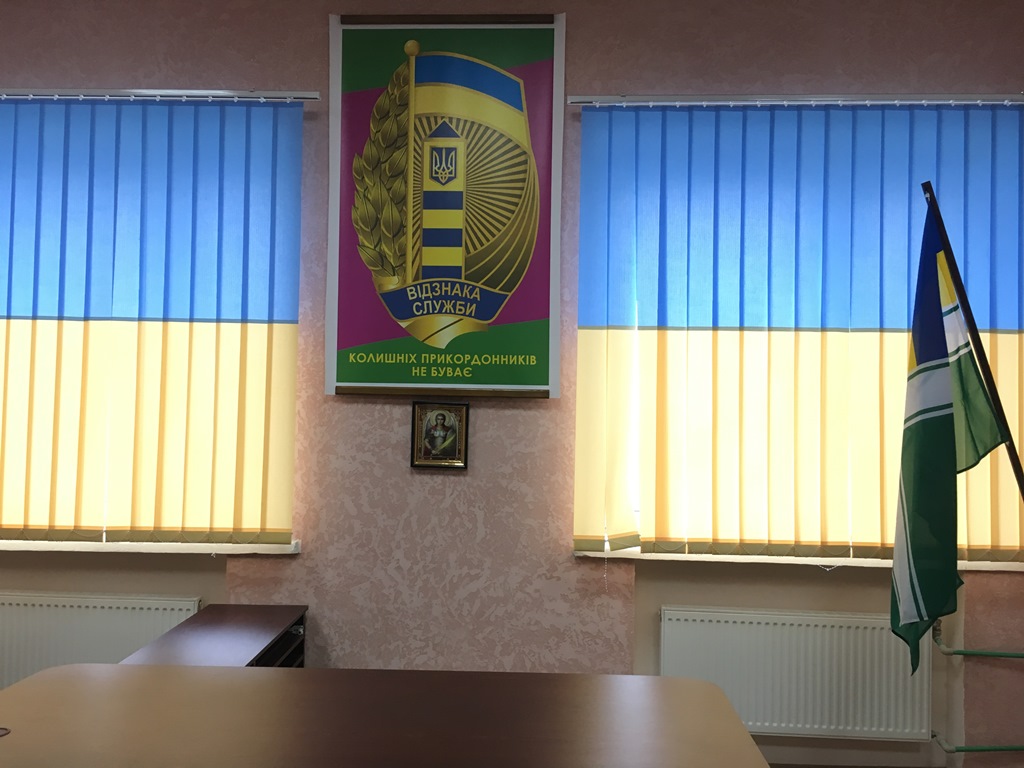 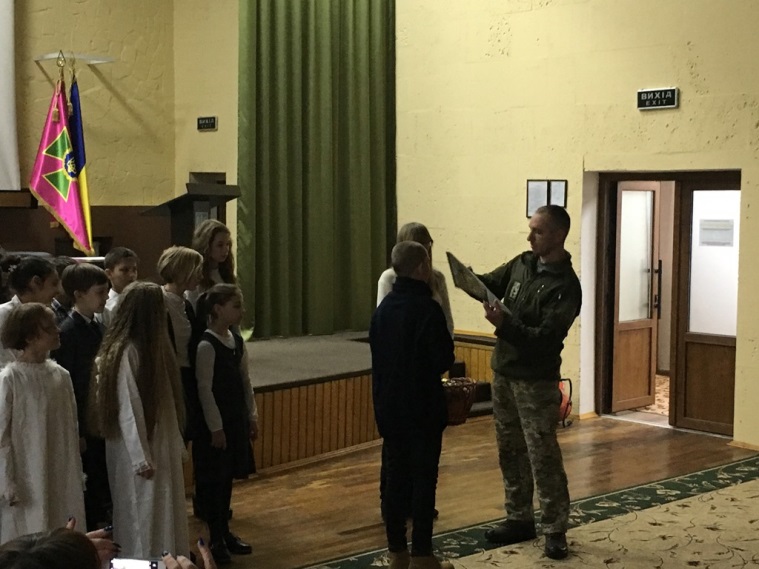 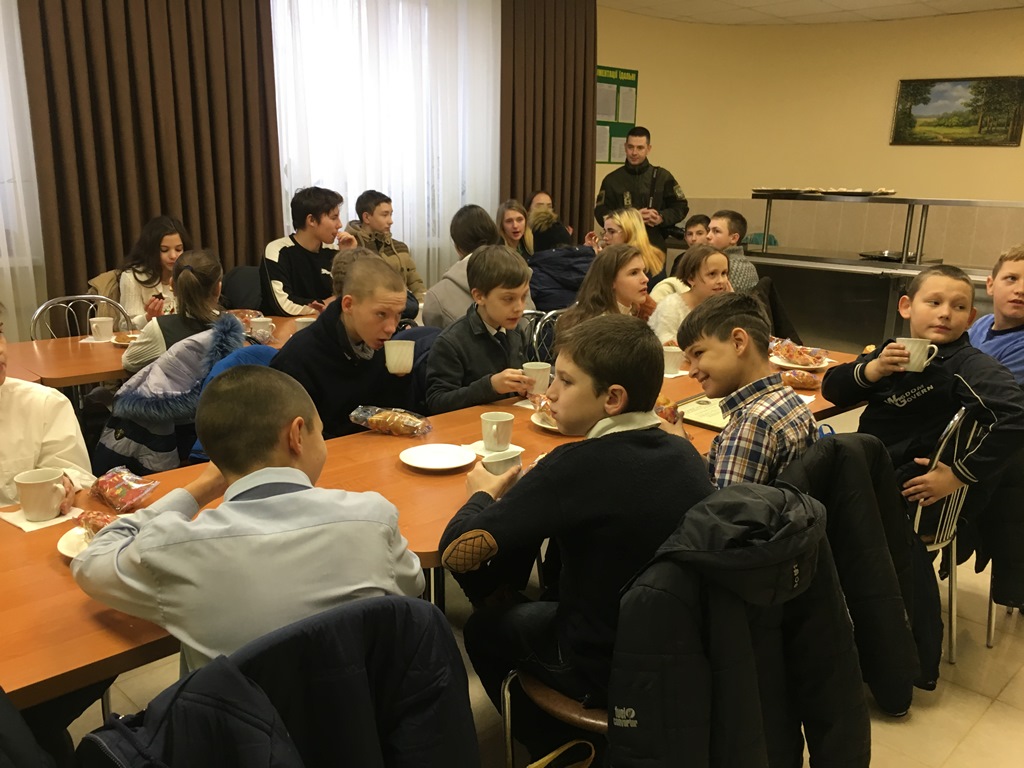 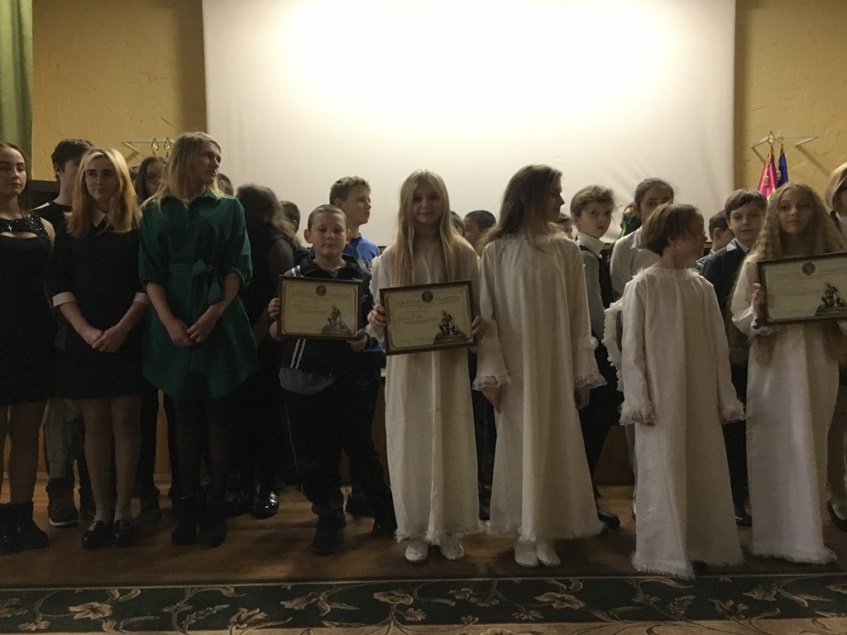 Зустріч з письменницею Л.Крижановською до Всесвітнього Дня котів
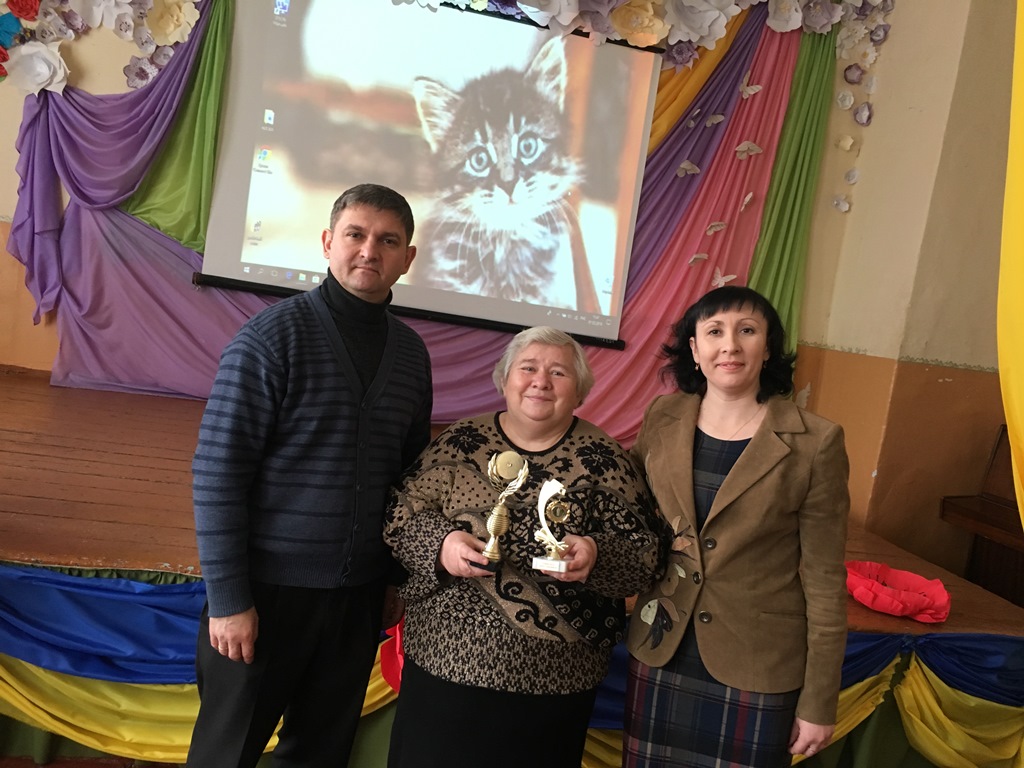 Вітання з  8 березня
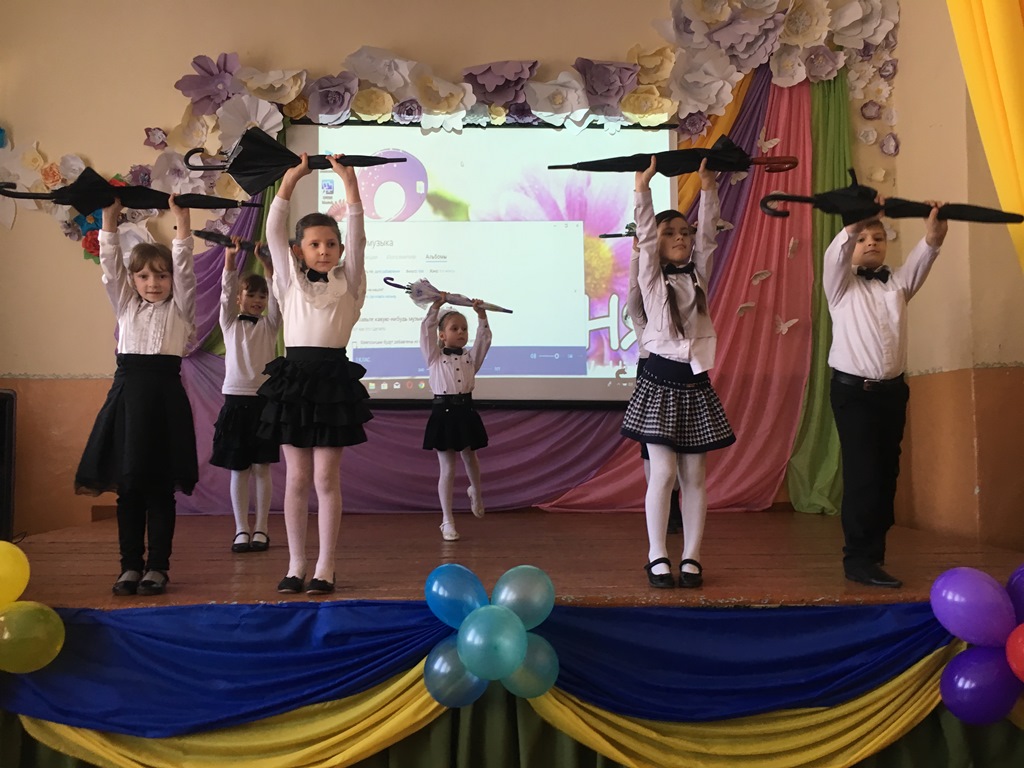 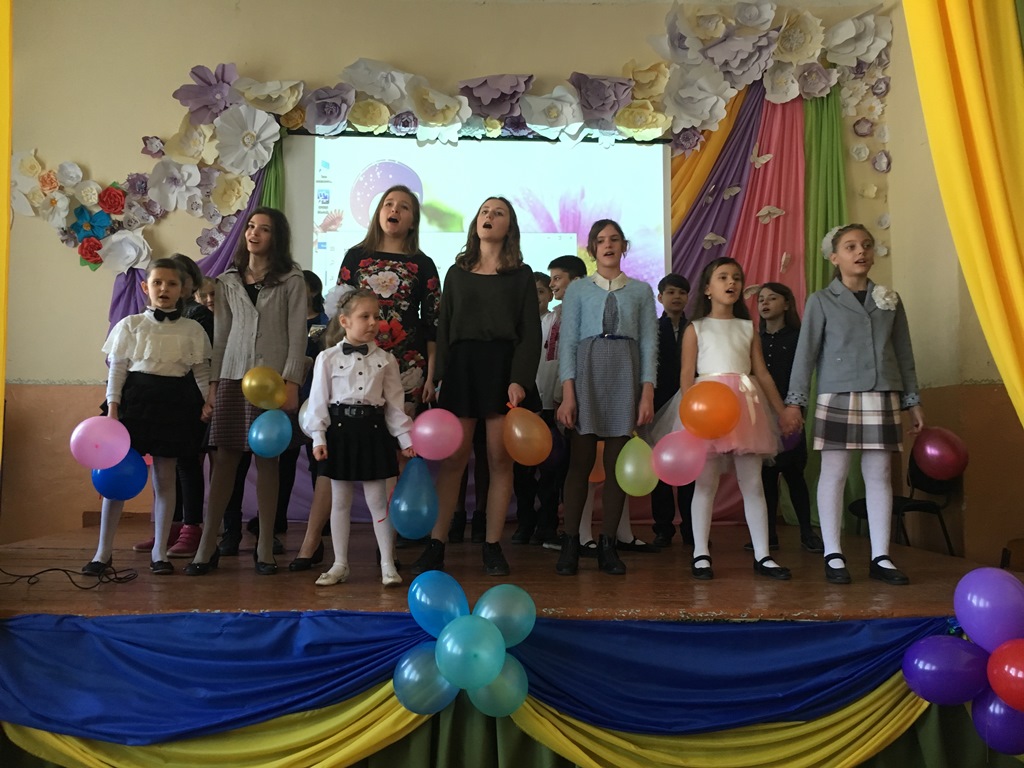 Ярмарок на Масляну
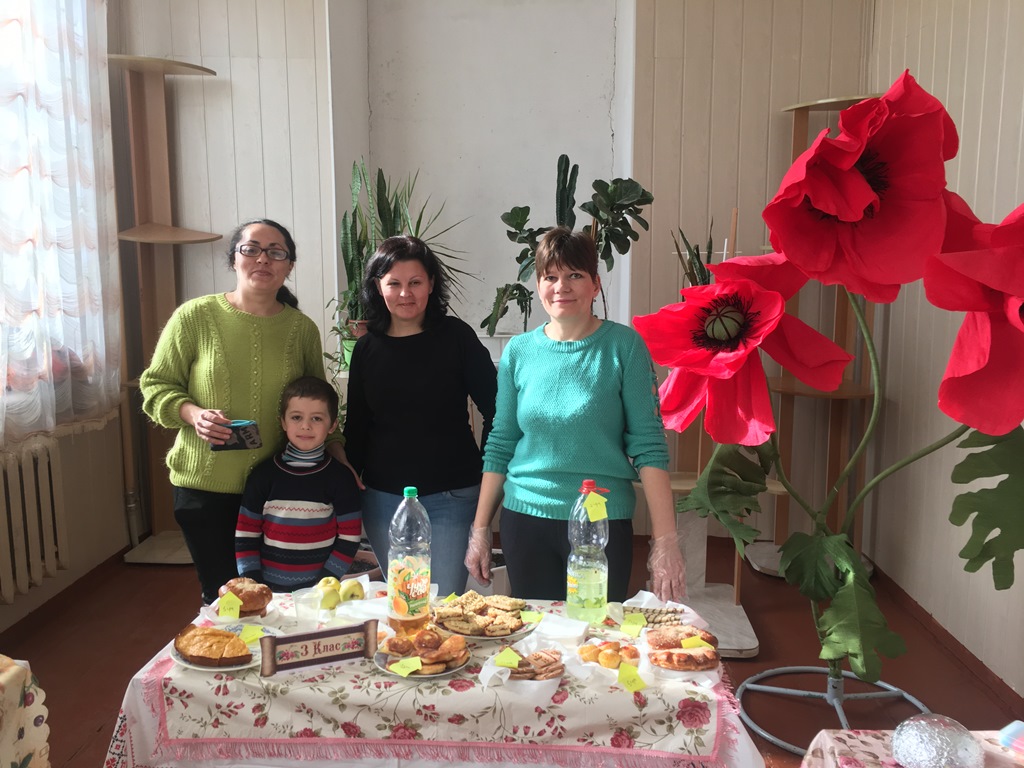 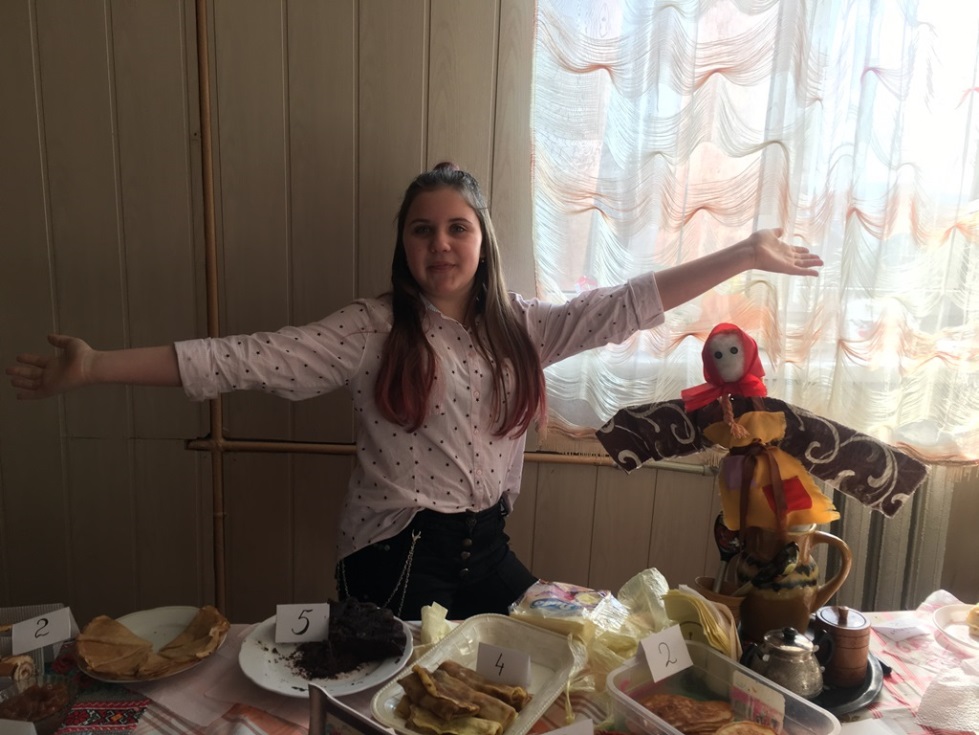 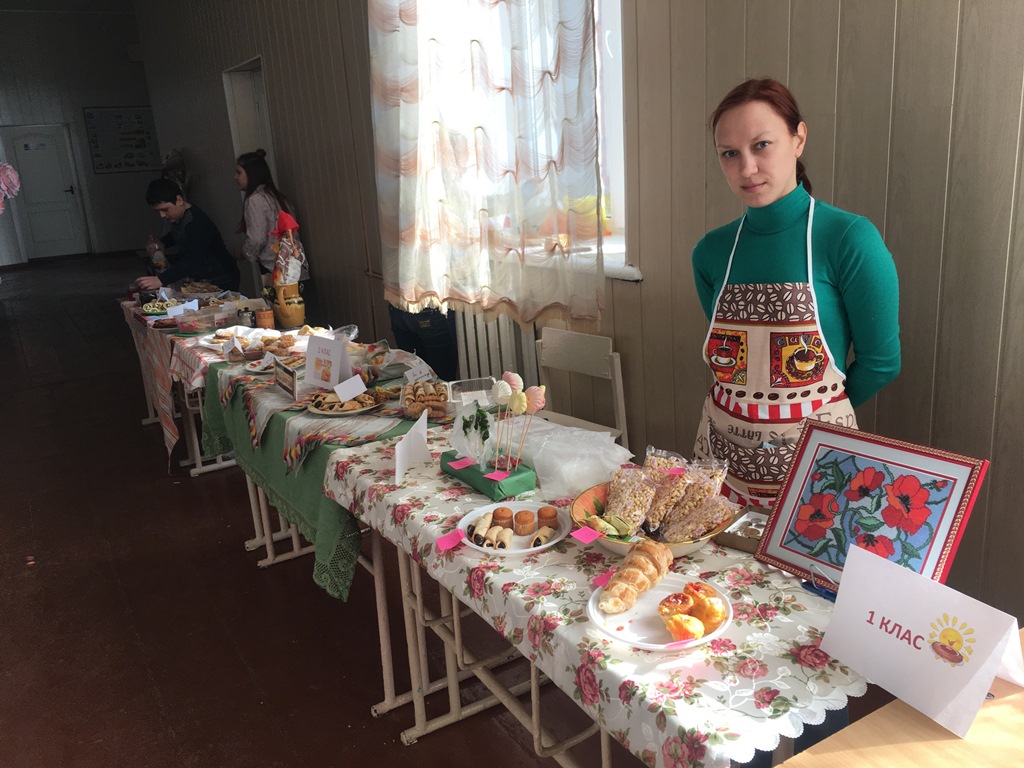 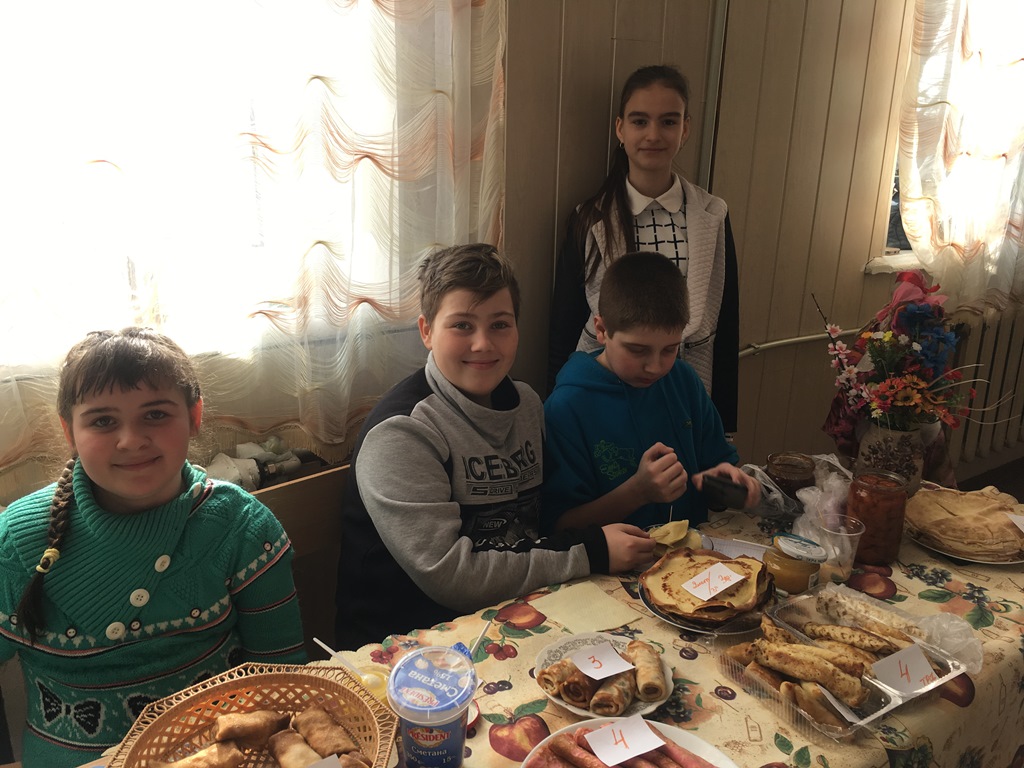 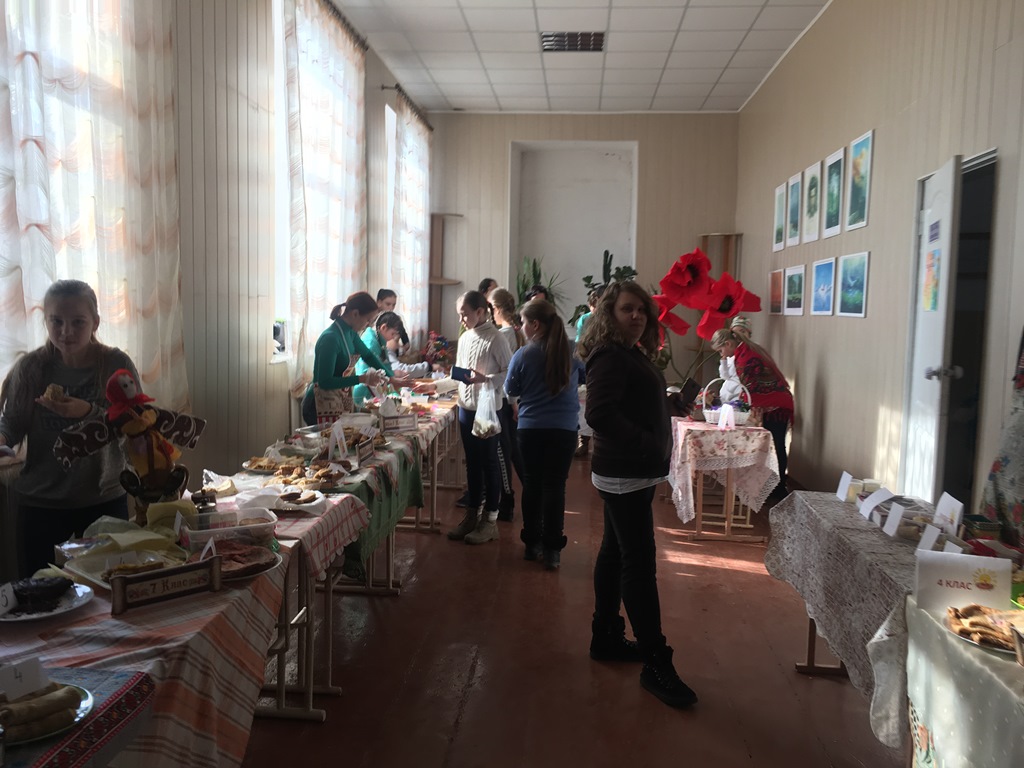 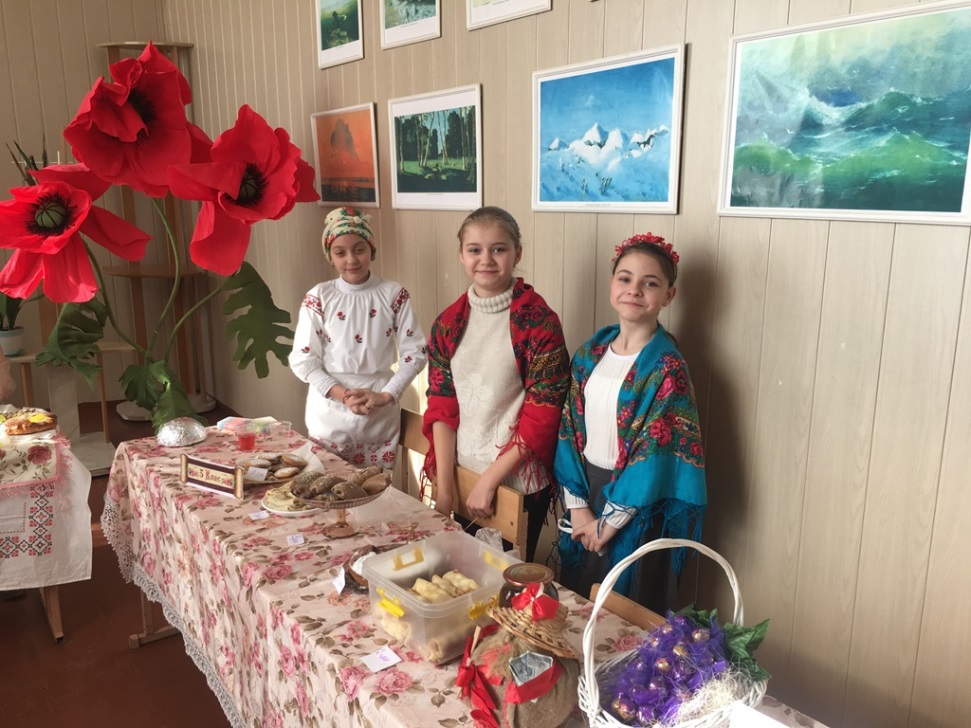 Концерт до Дня перемоги
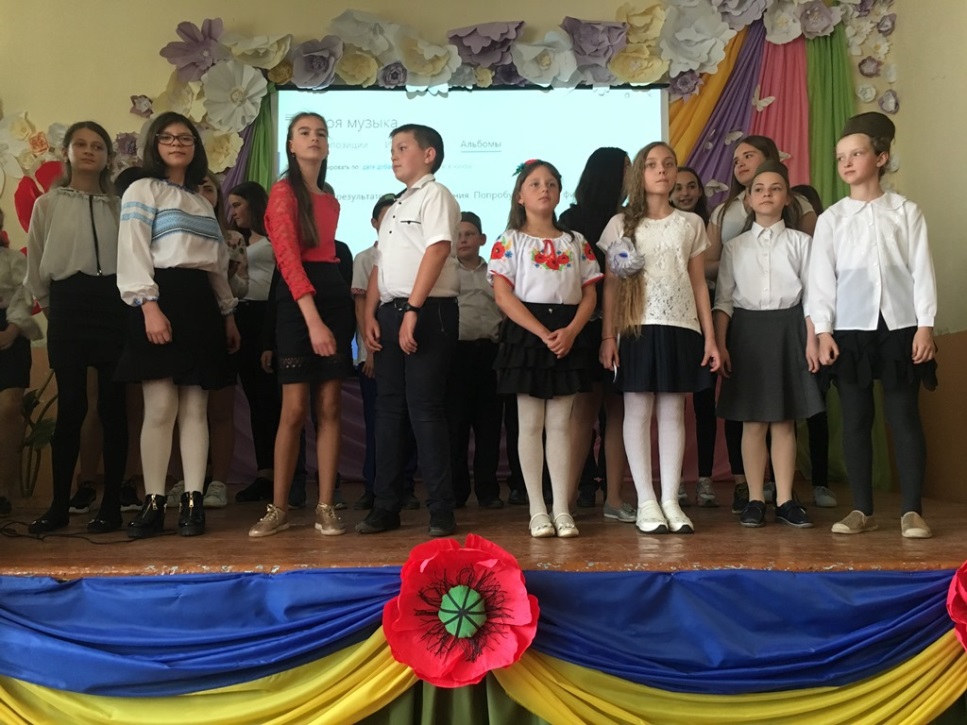 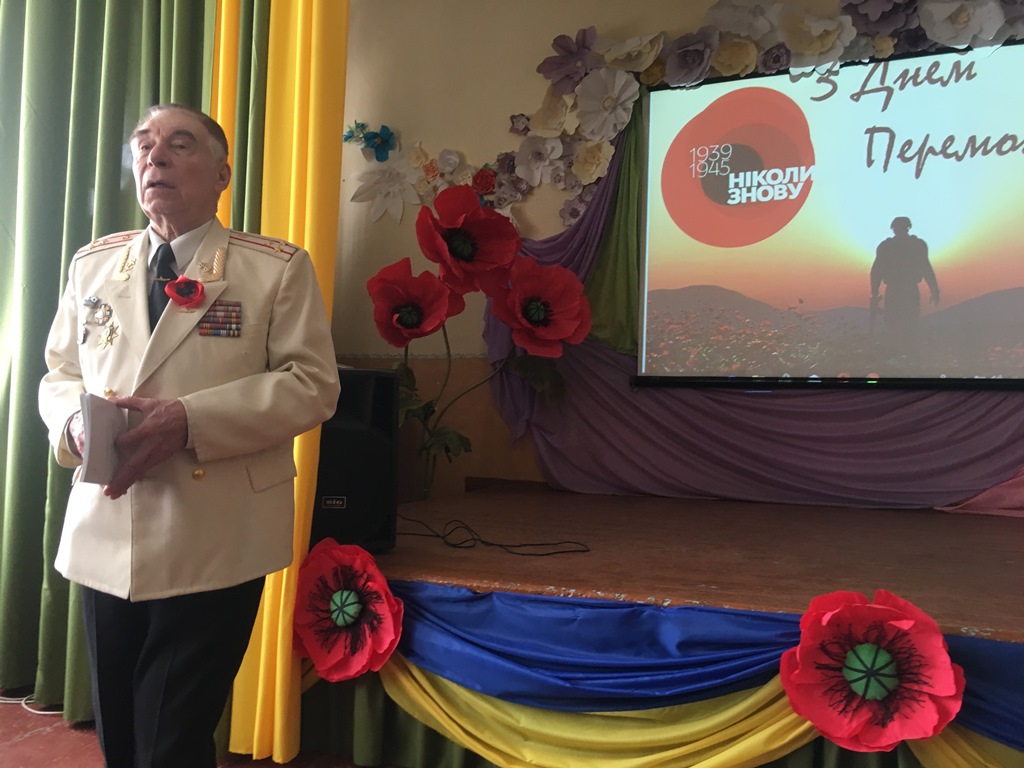 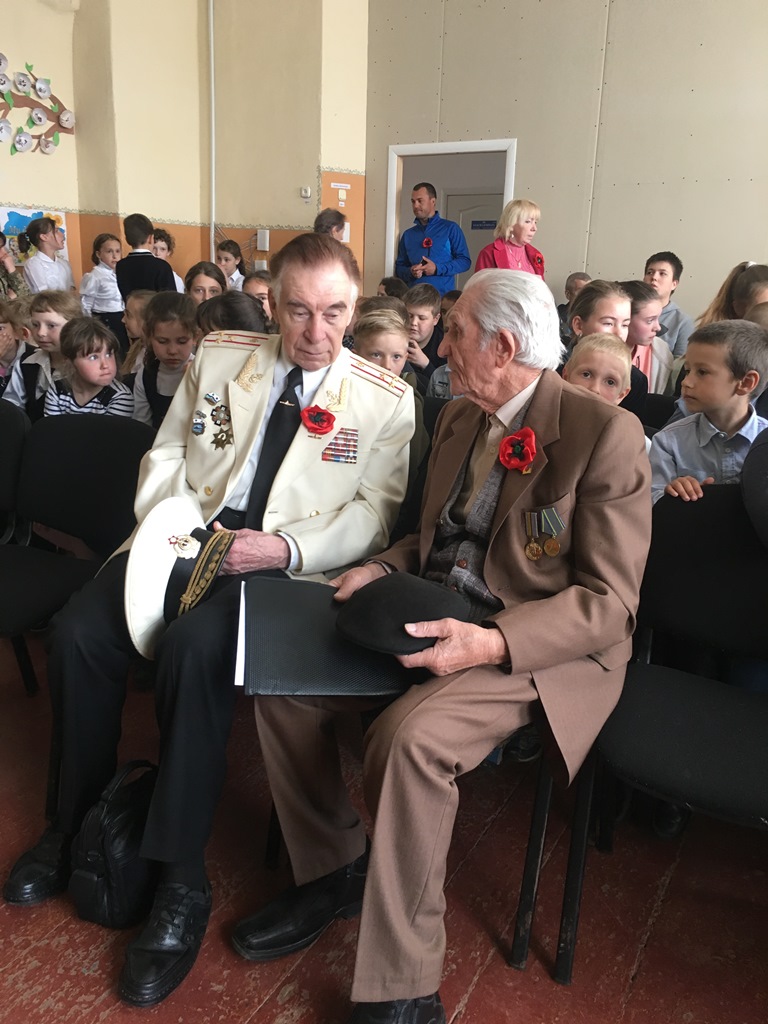 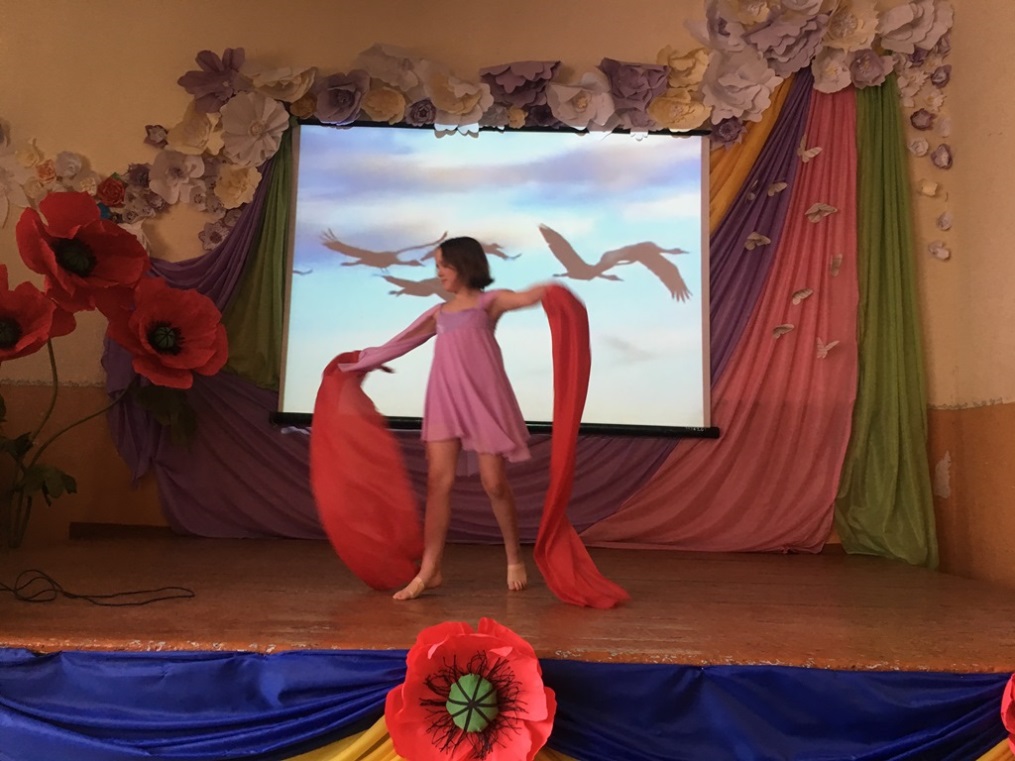 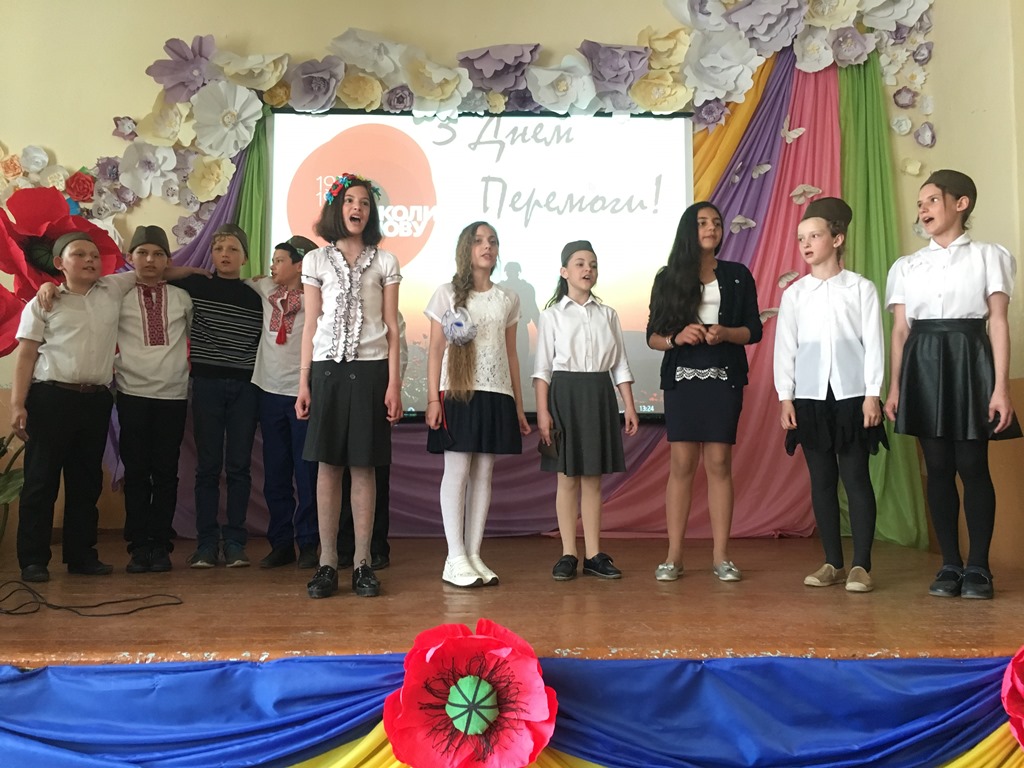 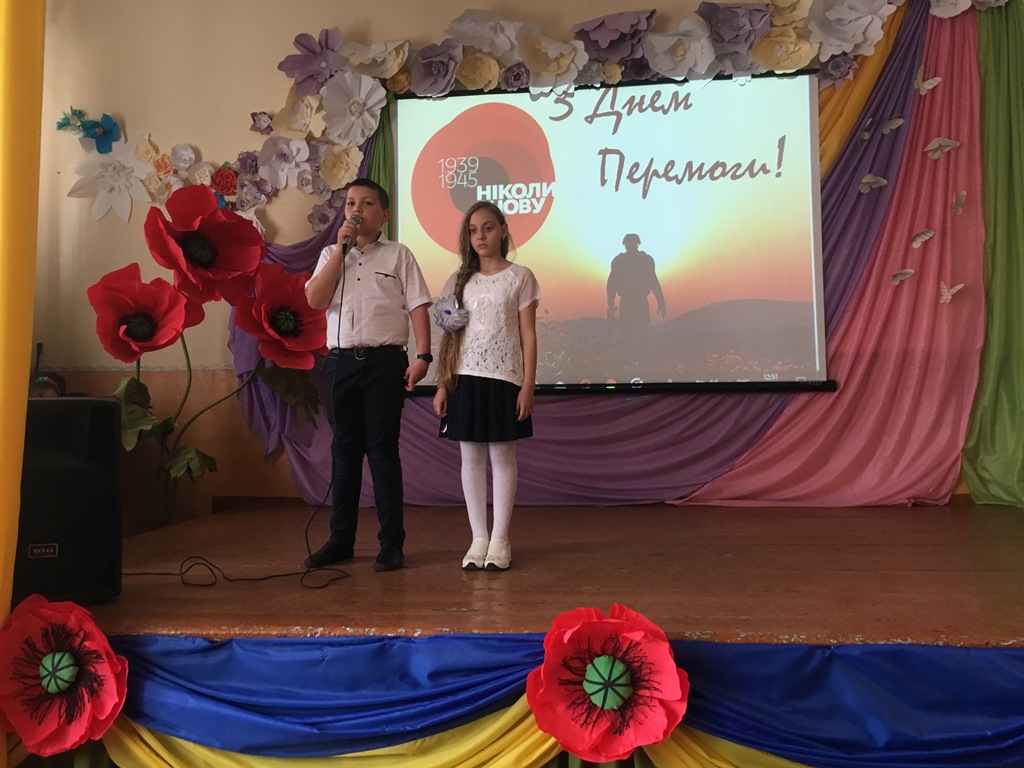 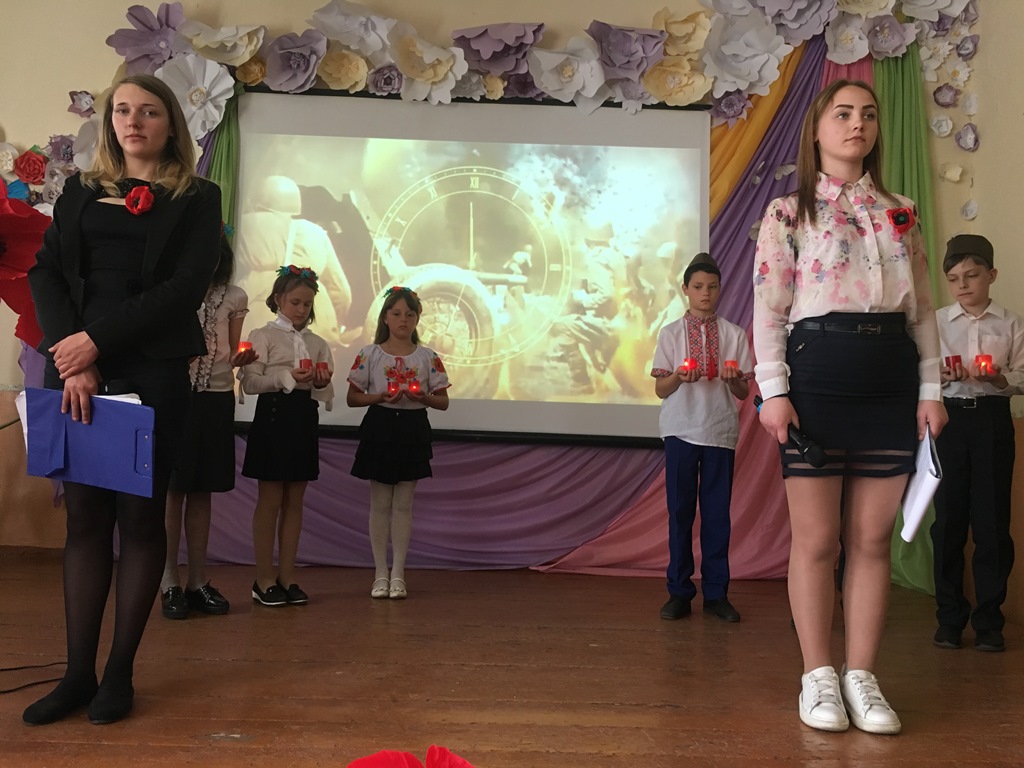 НАШІ ДОСЯГНЕННЯ
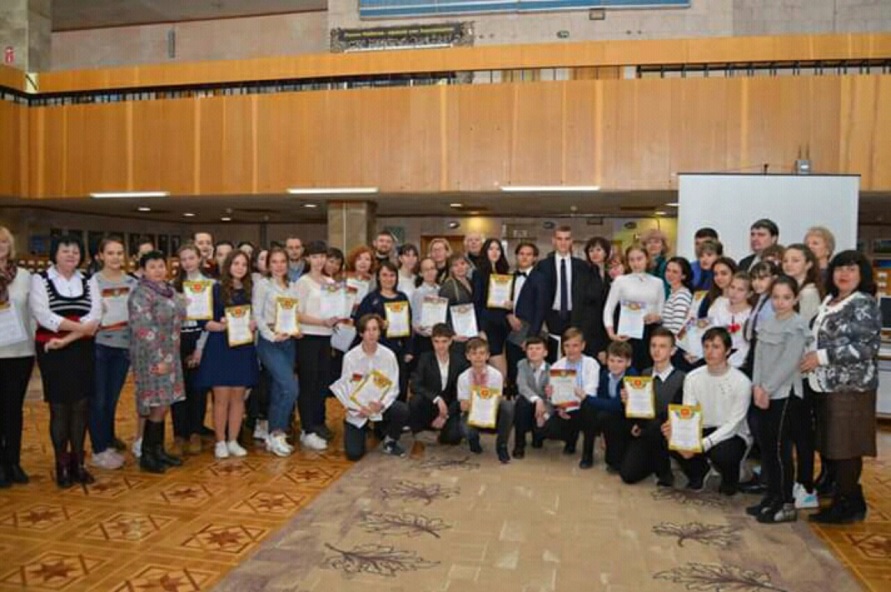 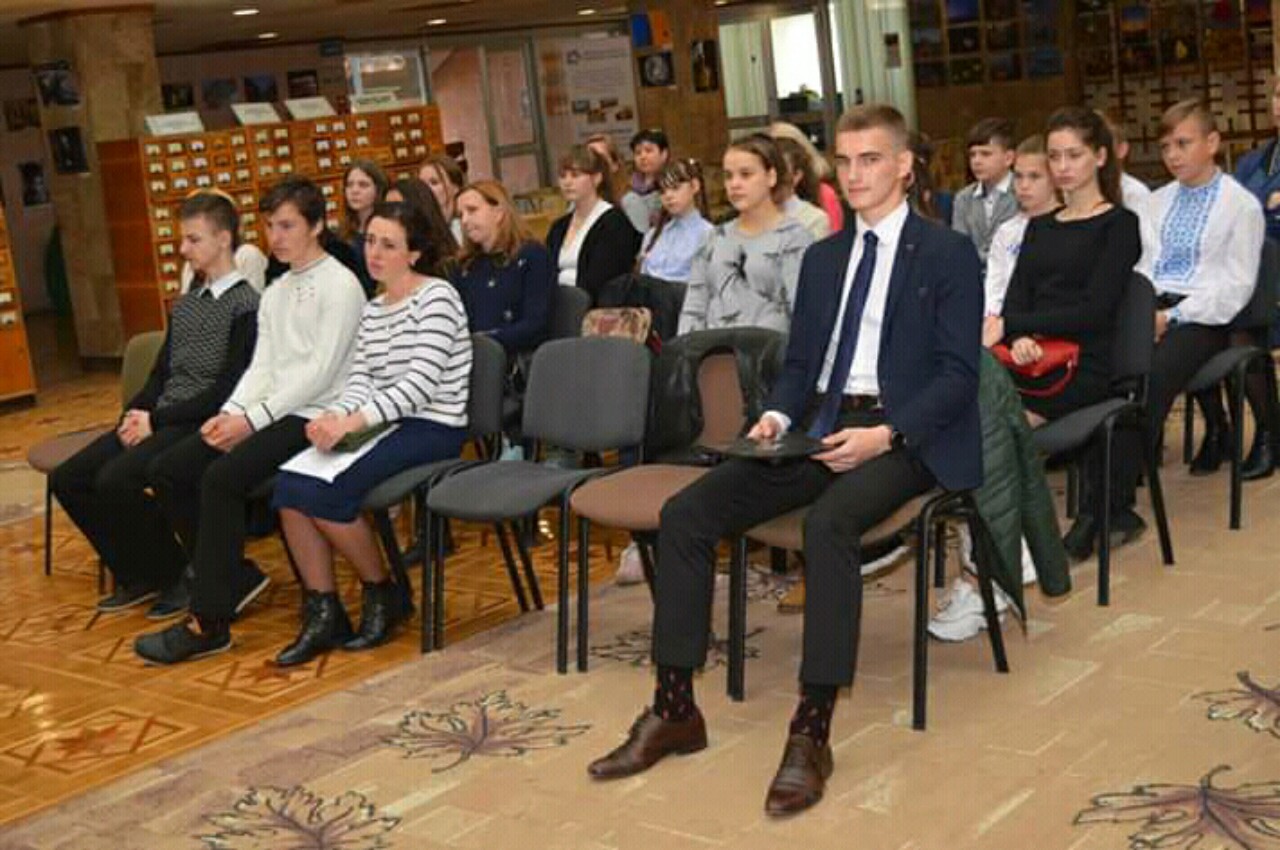 Про нас пишуть
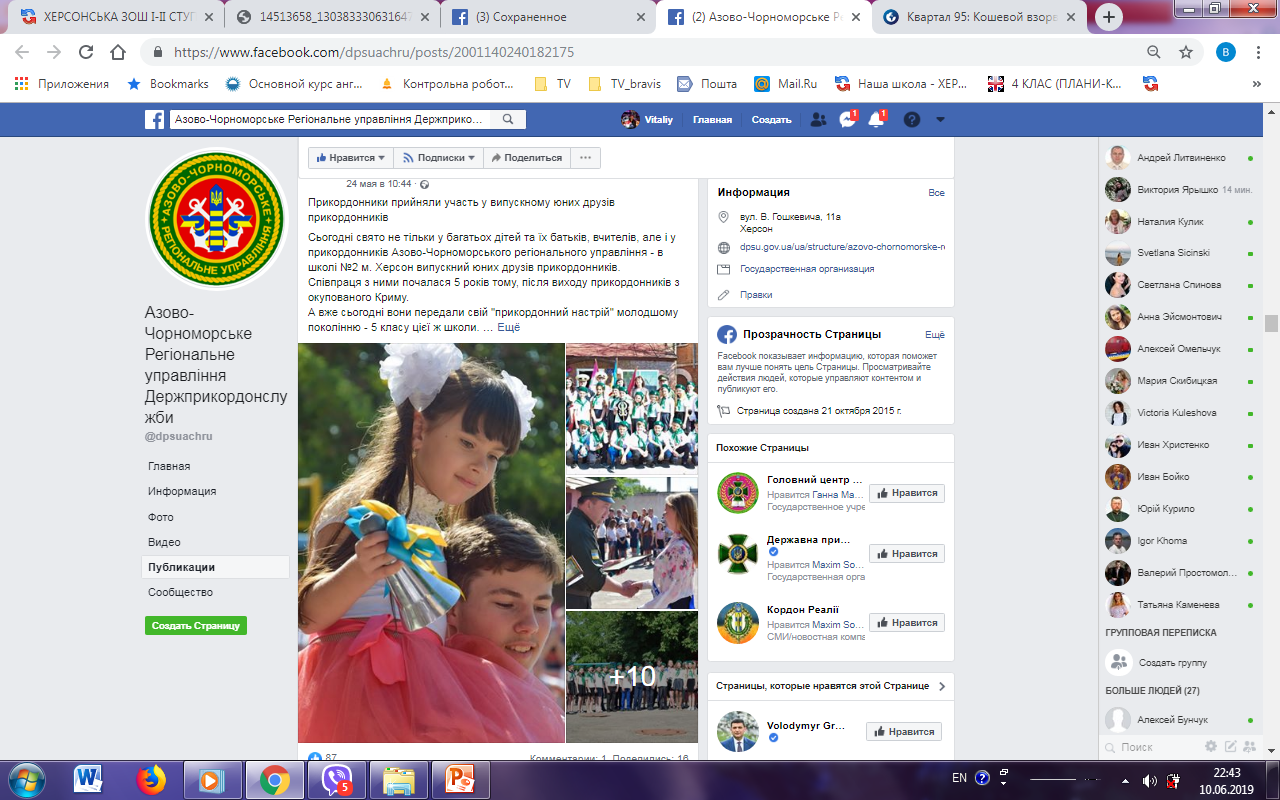 ПРО НАС РОЗПОВІДАЛИ
Робота закладу висвітлювалась:
- На шпальтах газет «Джерела»,   «Гривна»;
На телеканалах «Скіфія», «ВТВ»;
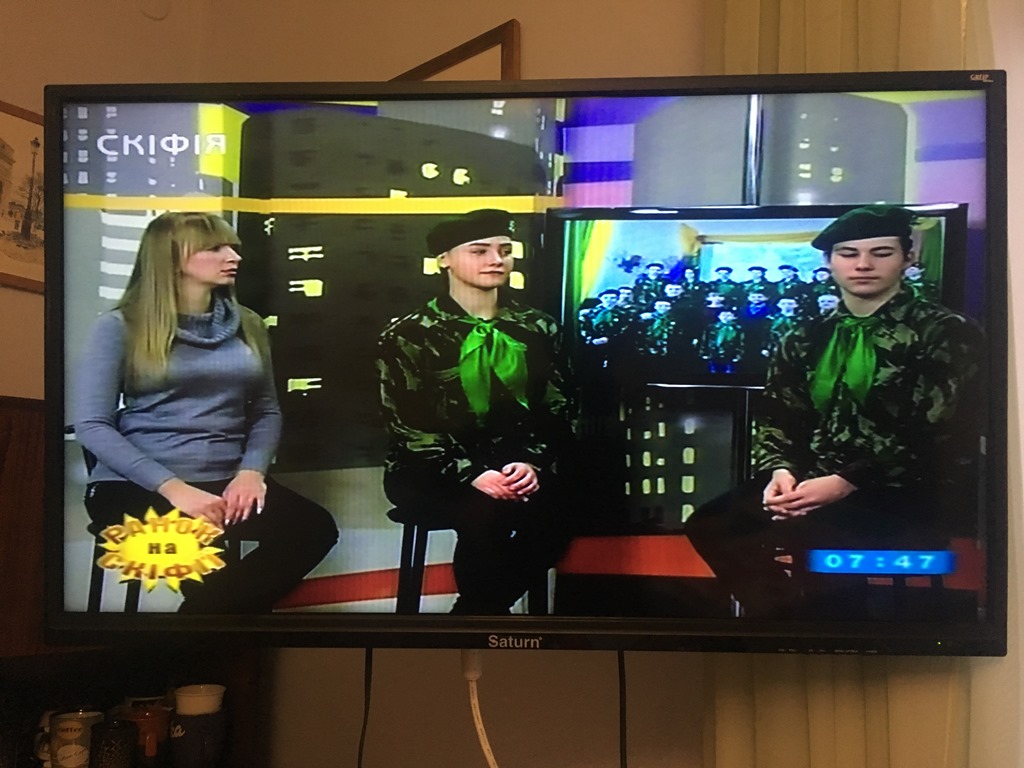 Участь дітей у масових заходах різних рівнів
Херсонської загальноосвітньої школи I-II ступенів № 2
Херсонської міської ради
ЗАБЕЗПЕЧЕННЯ ОСВІТНЬОГО ПРОЦЕСУ
В рамках впровадження НУШ школа отримала комплект парт для 1-го класу у кількості 22 шт., набори LEGO та інші дидактичні матеріали, ноутбук Asus, проектор Epson, фабрику друку (кольоровий принтер) Epson та магнітну презентаційну дошку фліпчарт
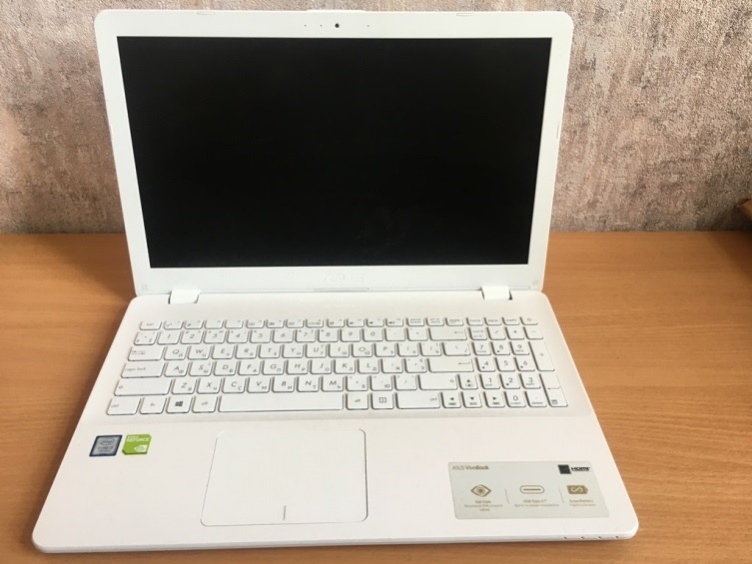 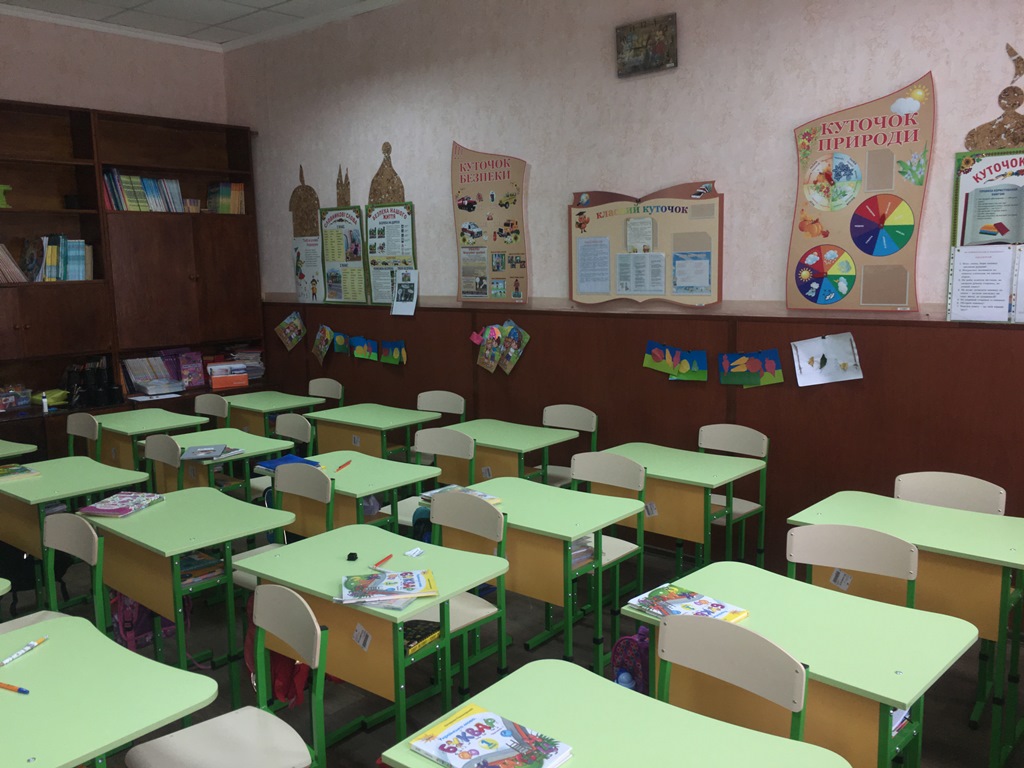 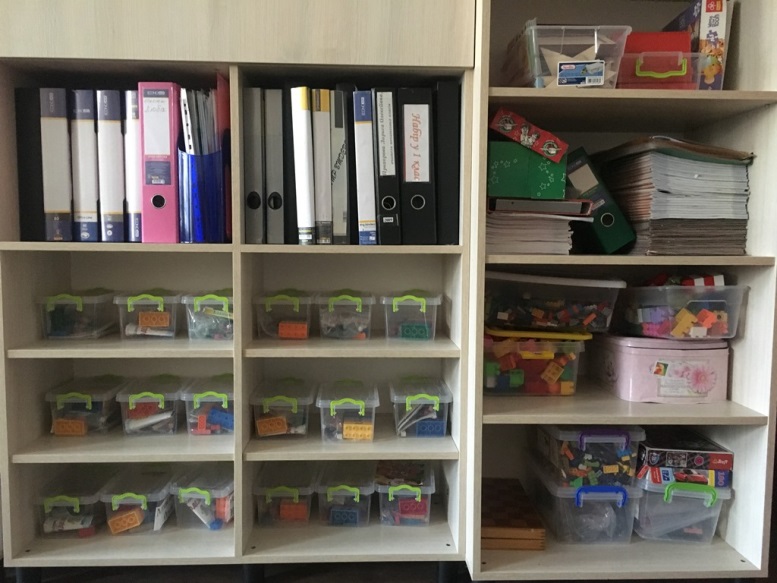 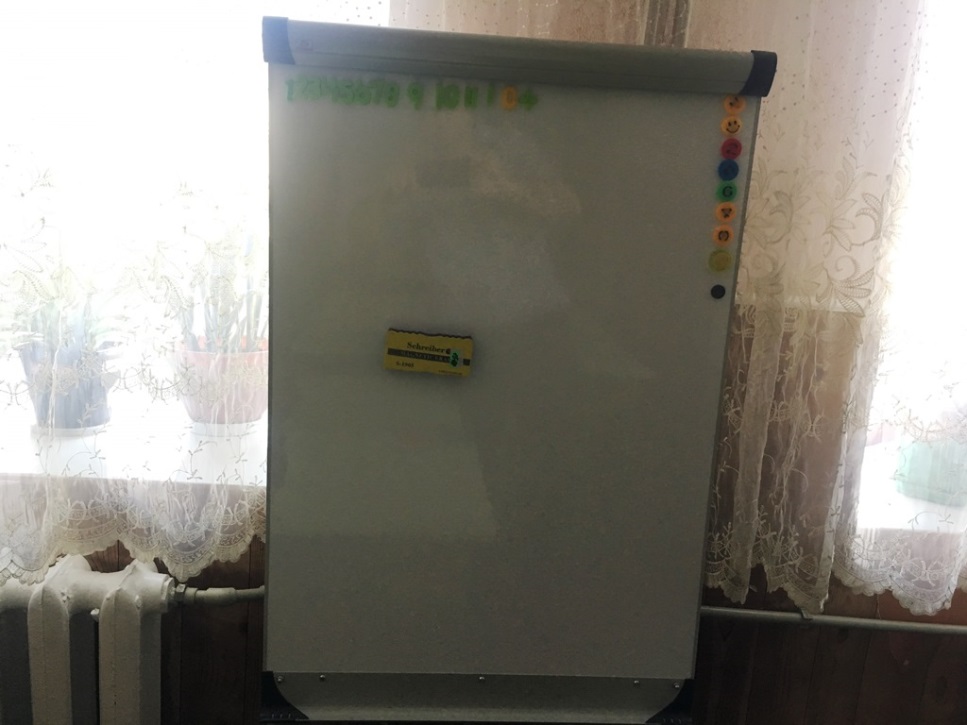 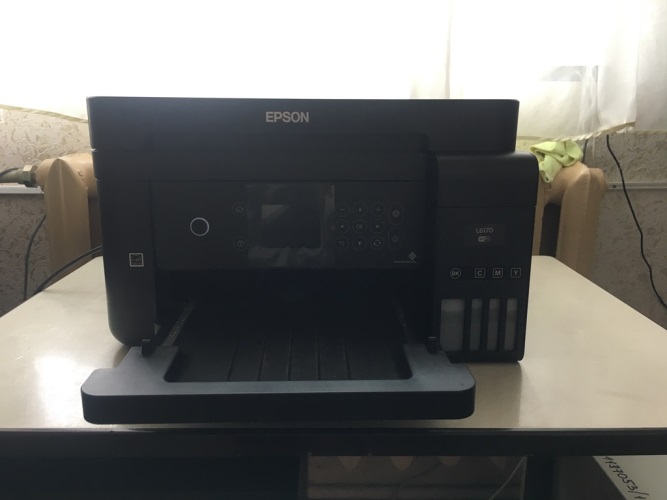 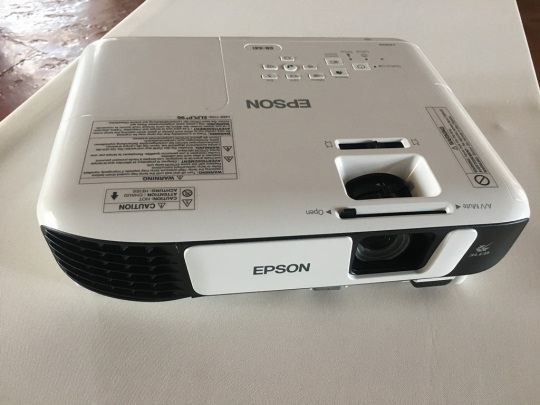 За батьківські кошти було виготовлено сучасні меблі
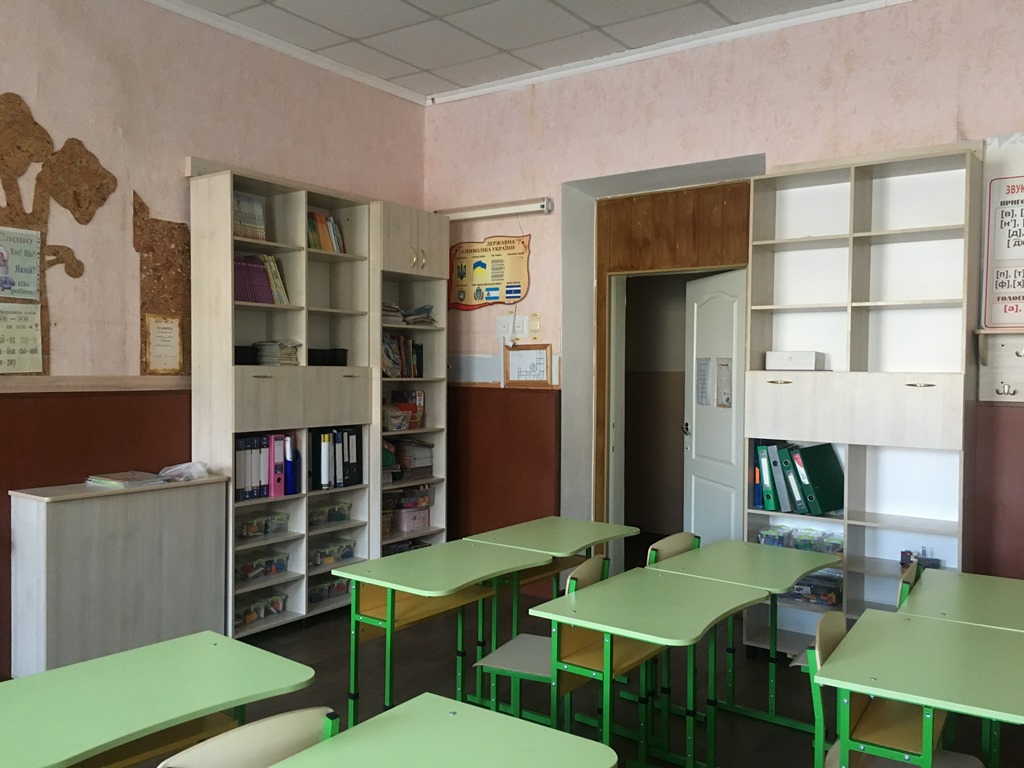 Для зони відпочинку (ігрової зони) придбано безкаркасні меблі (м'ячі) та мати
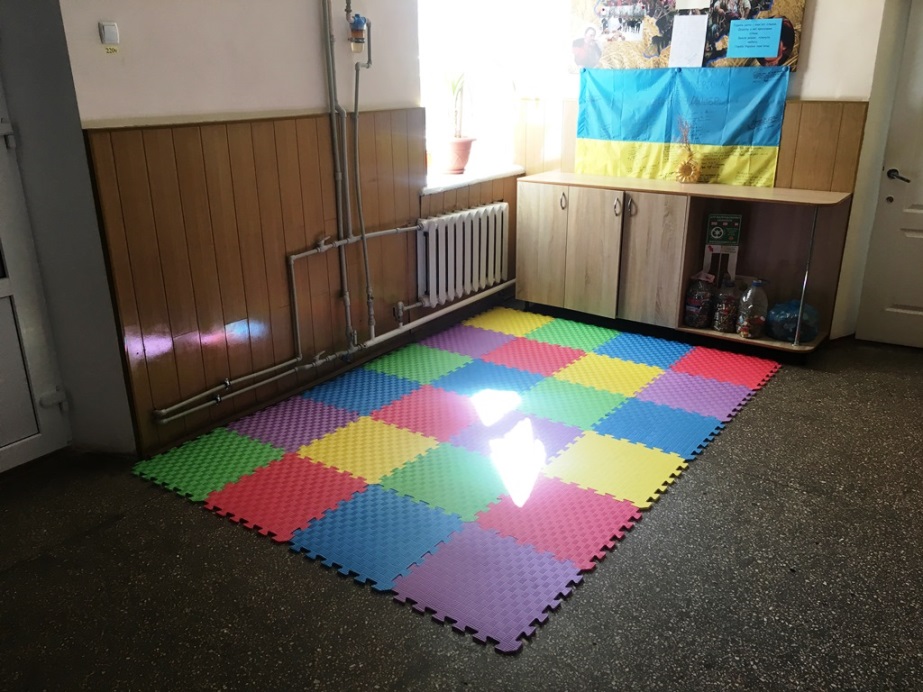 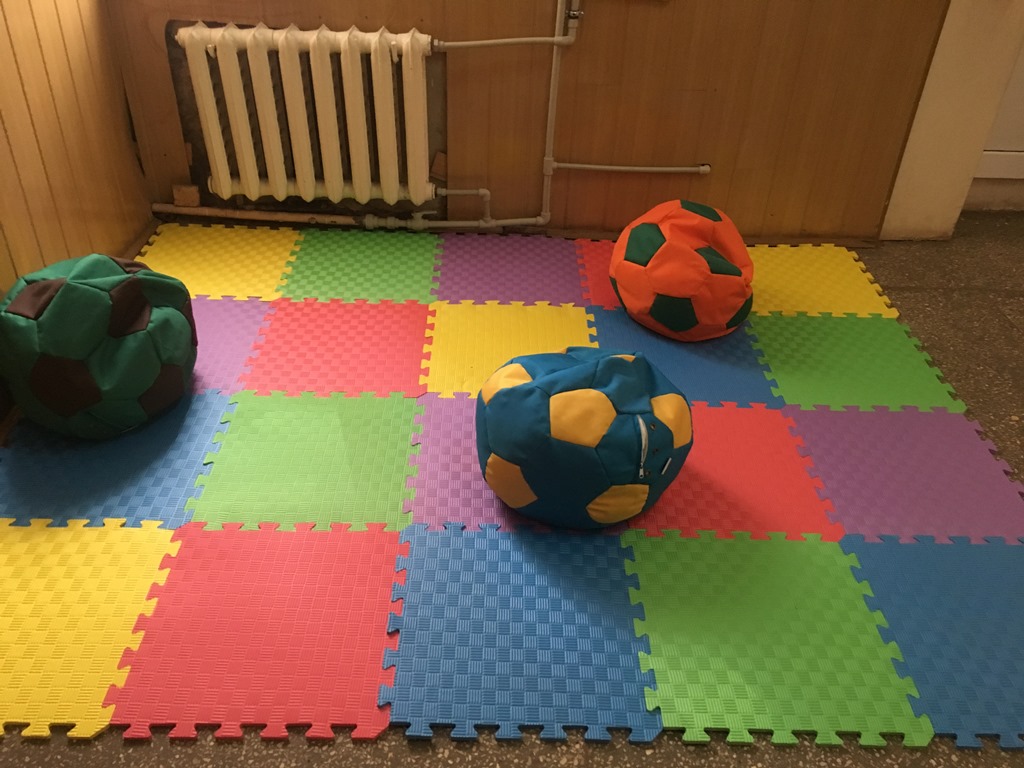 Благодійна допомога від  Рожкова Ю.Г.
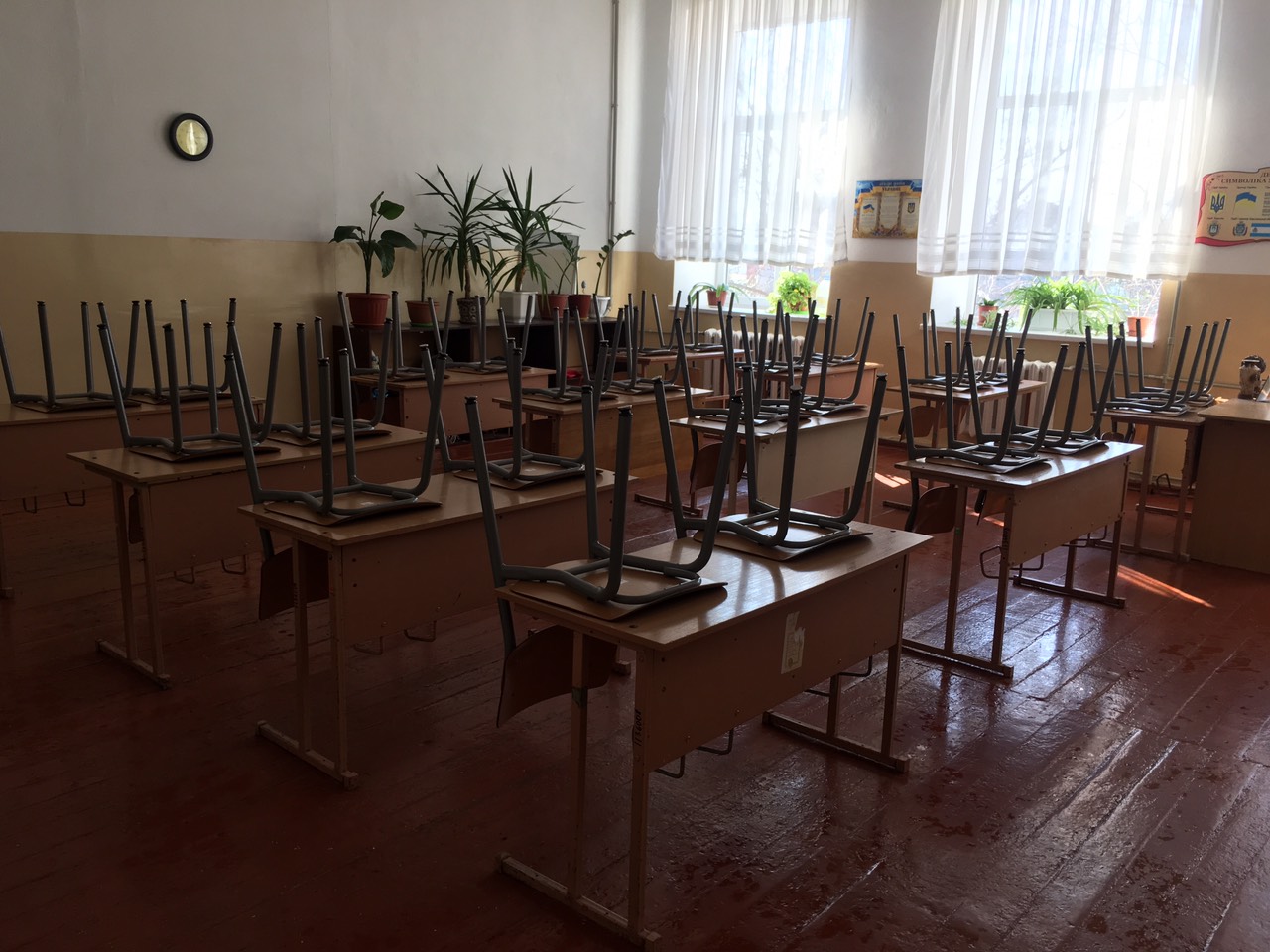 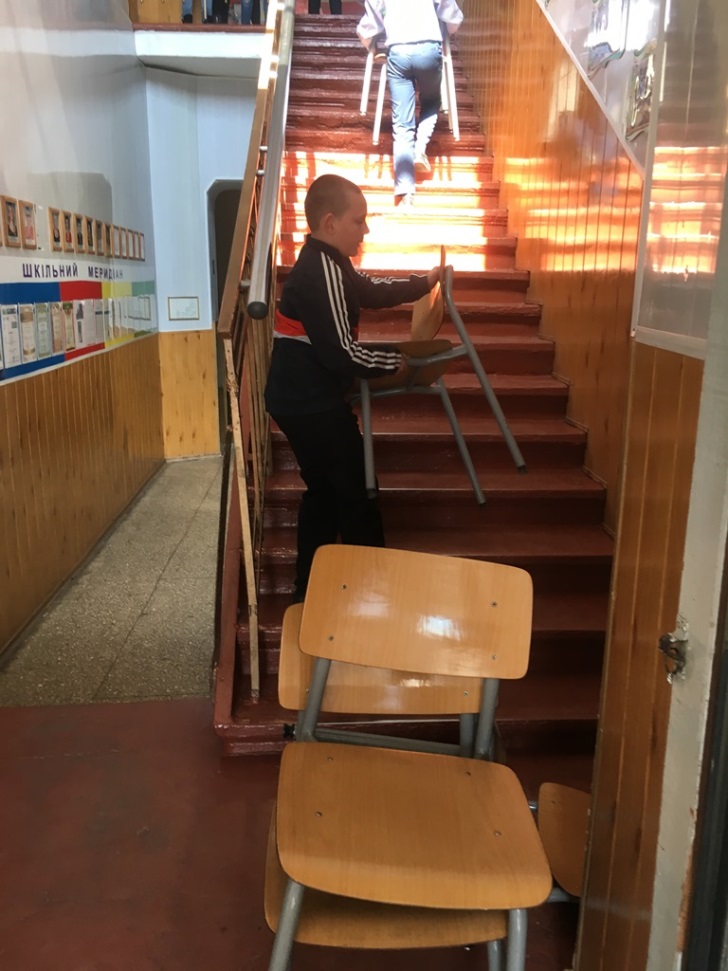 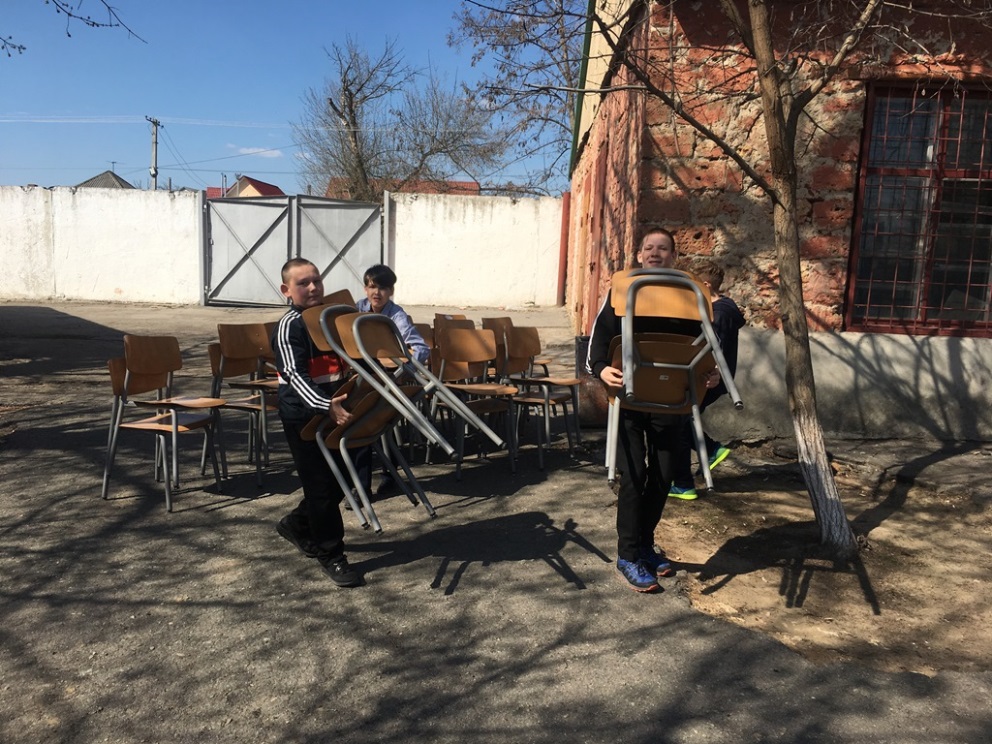 Ремонт каналізації
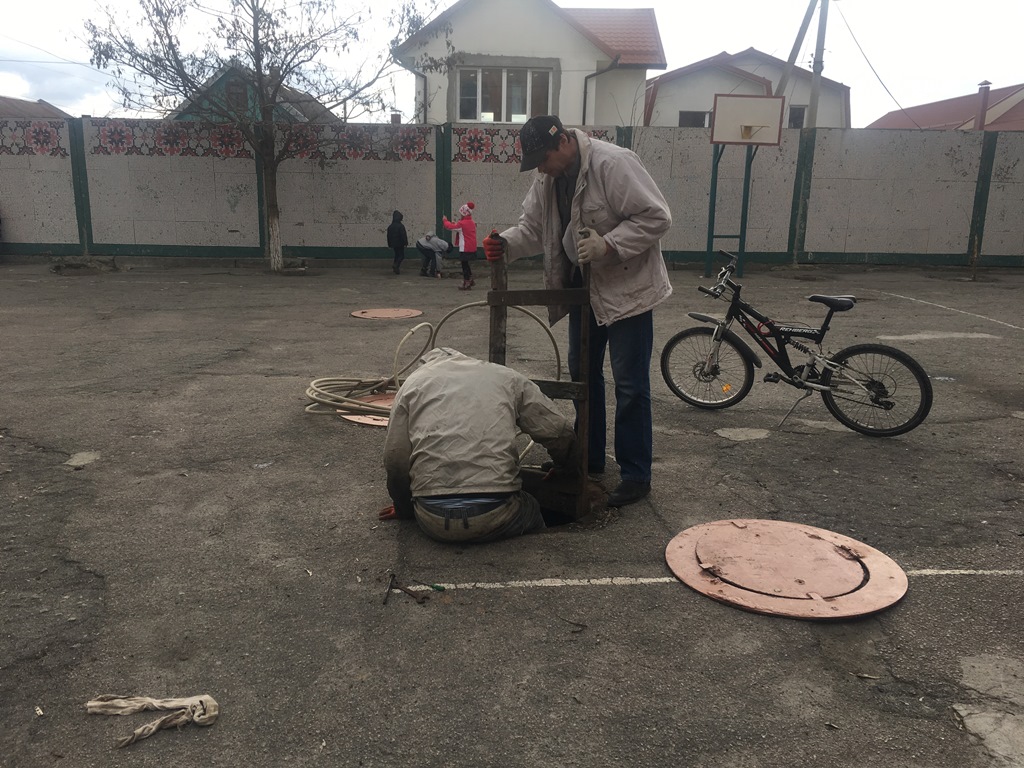 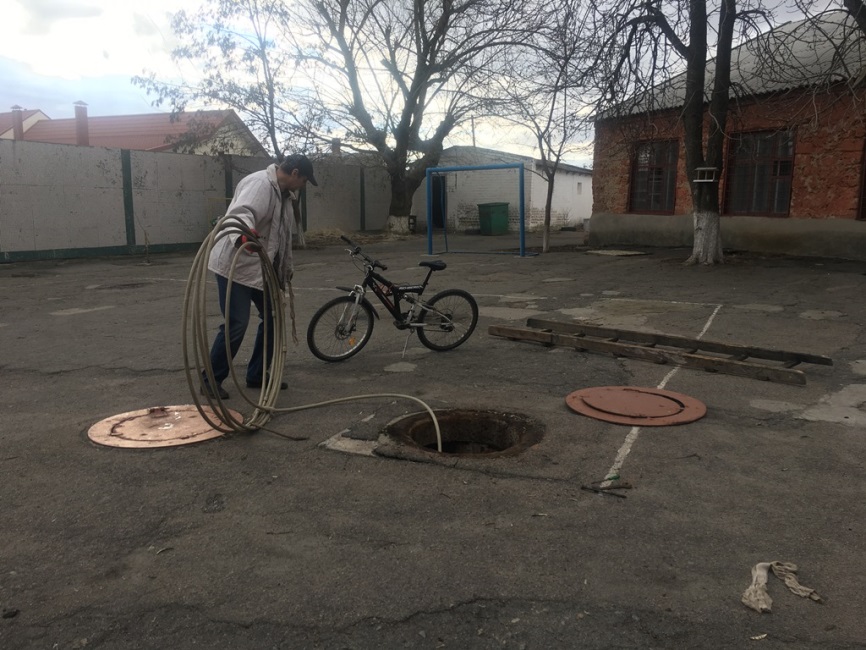 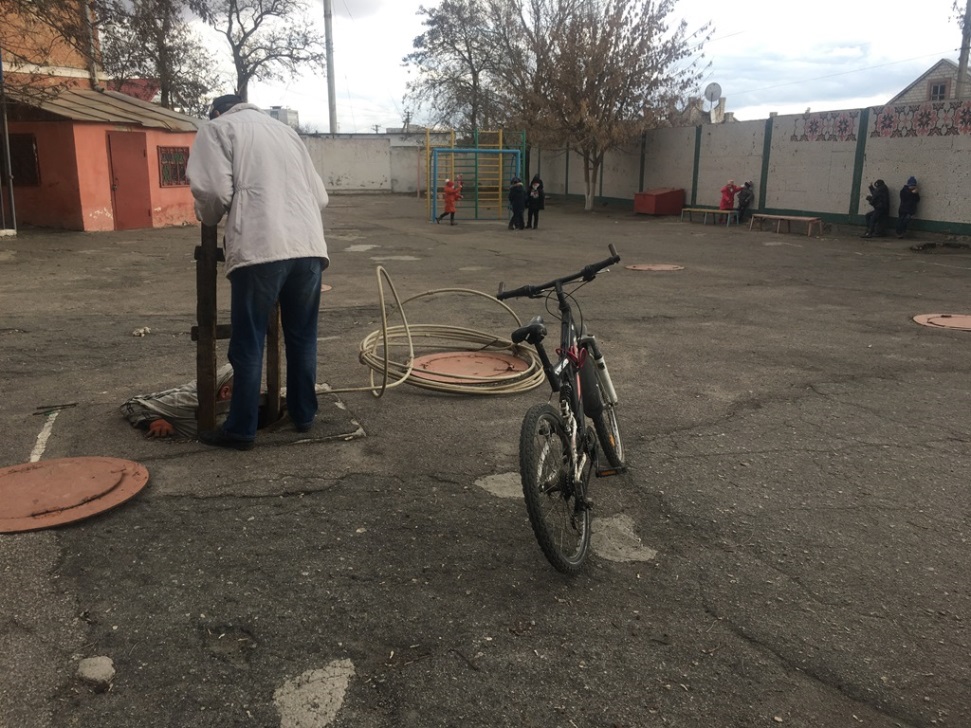 Заміна колосників
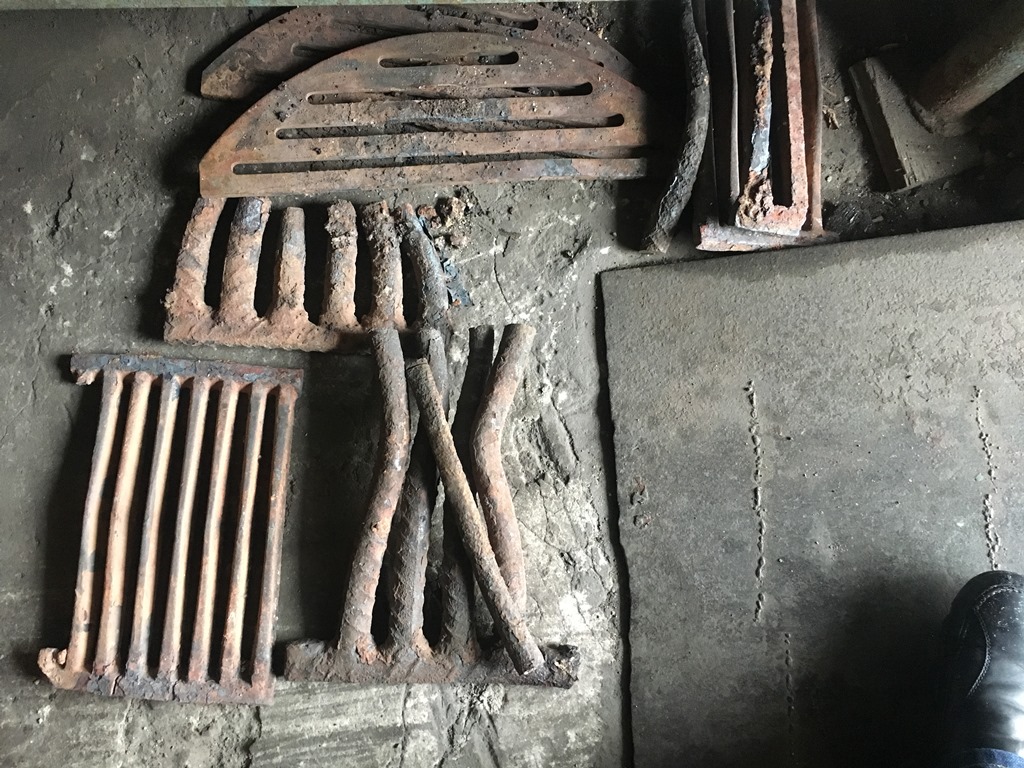 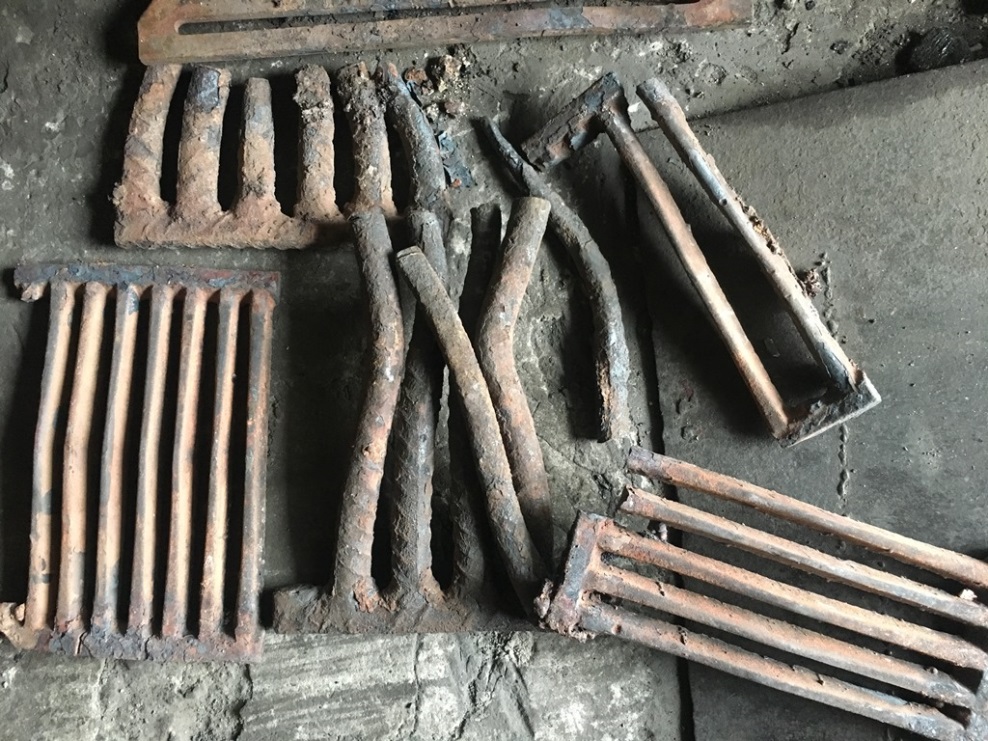 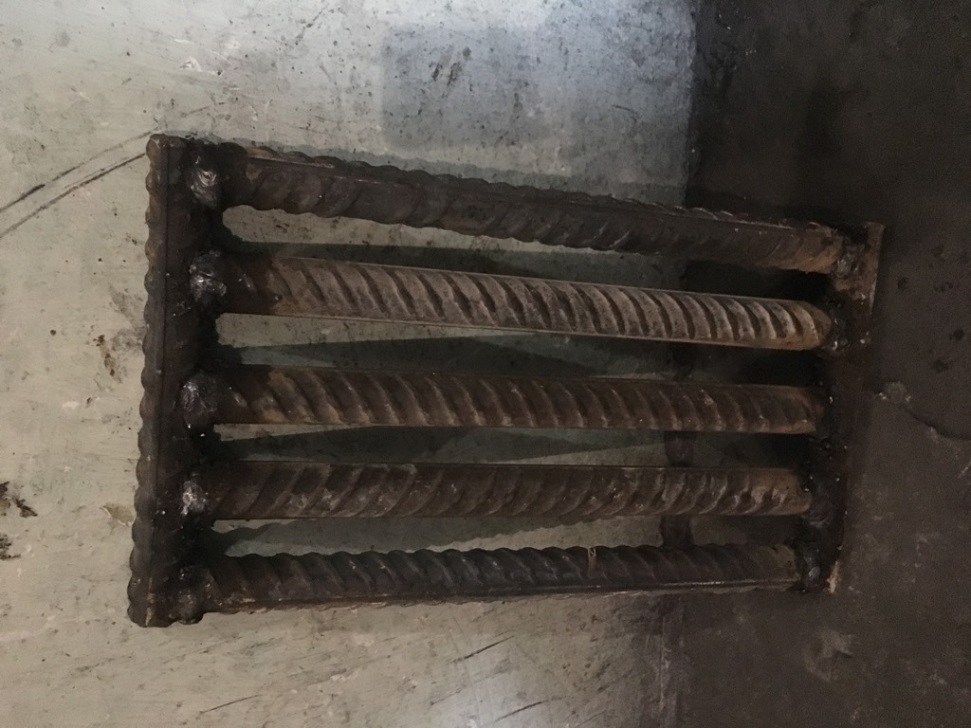 Продовження облаштування клумб та зони відпочинку
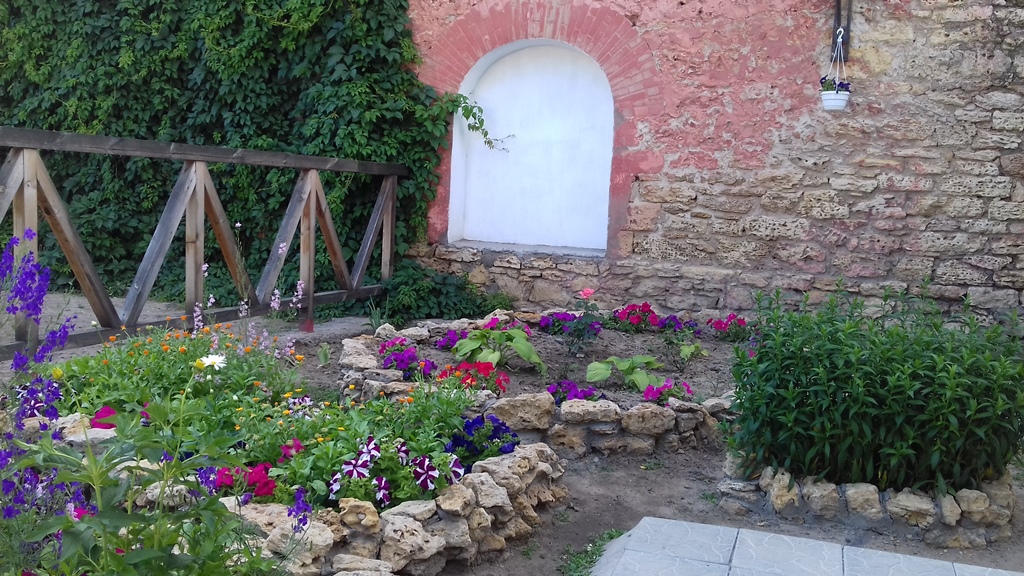 Продовження реконструкції входу до актової зали
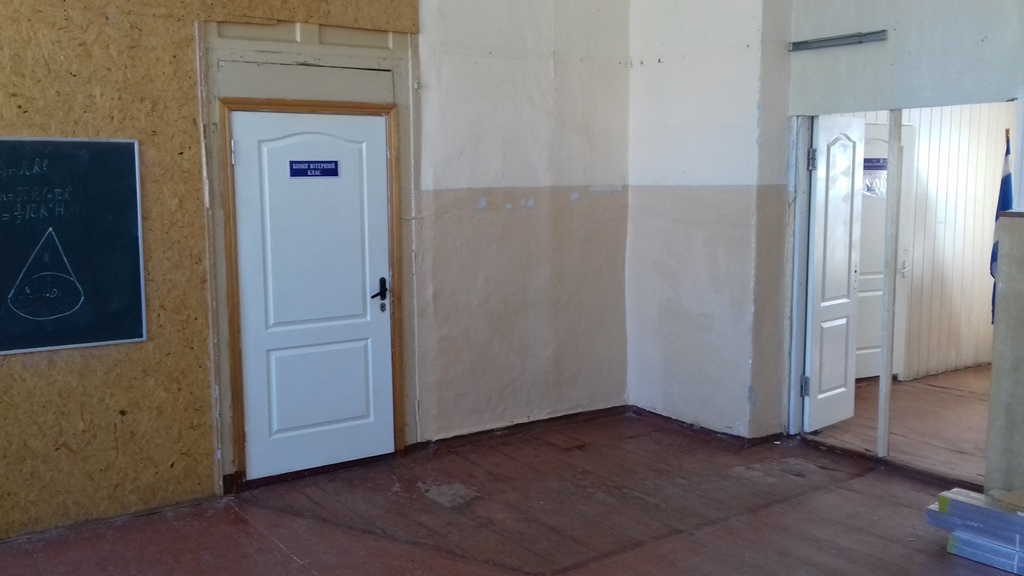 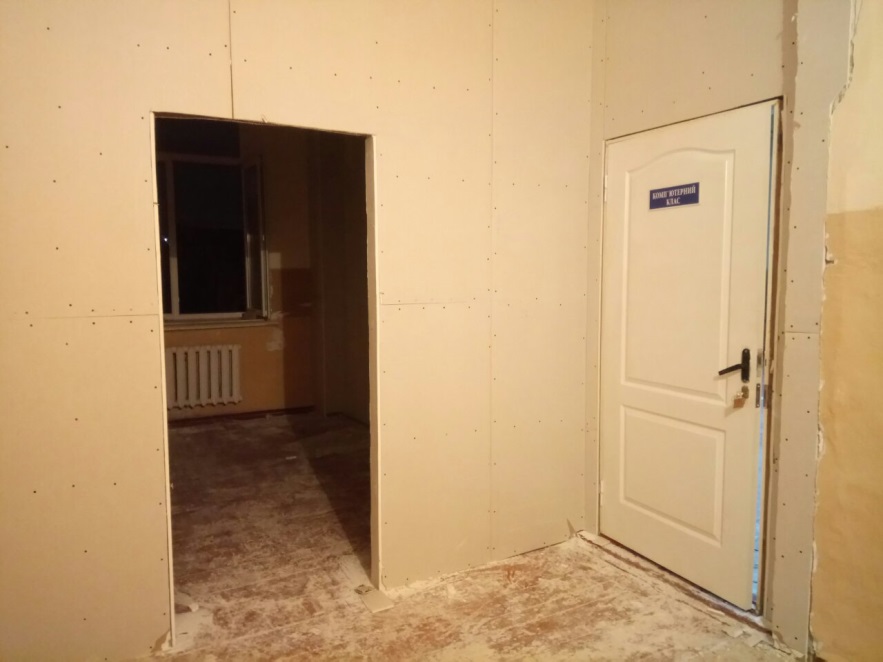 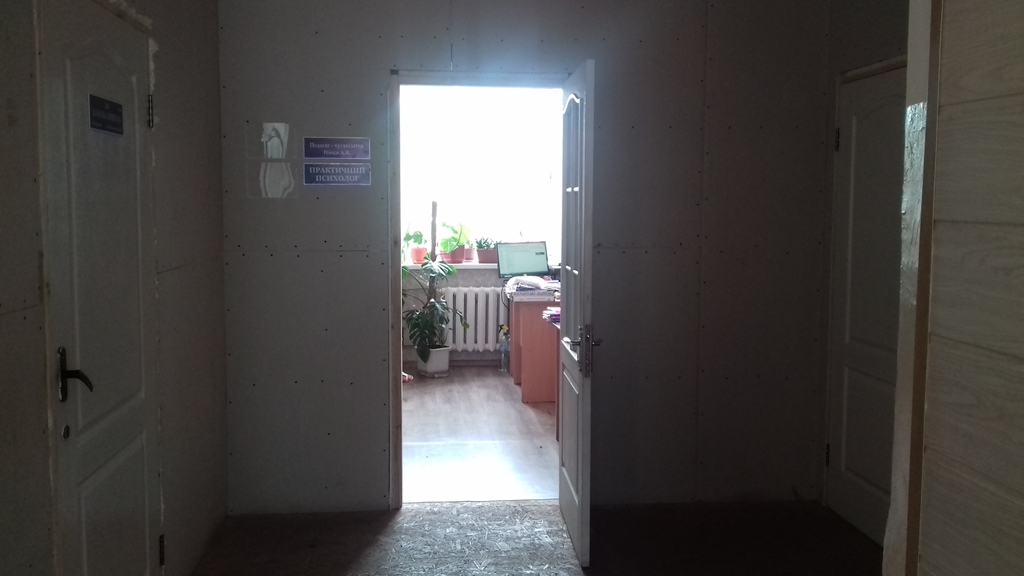 Фінансовий звіт
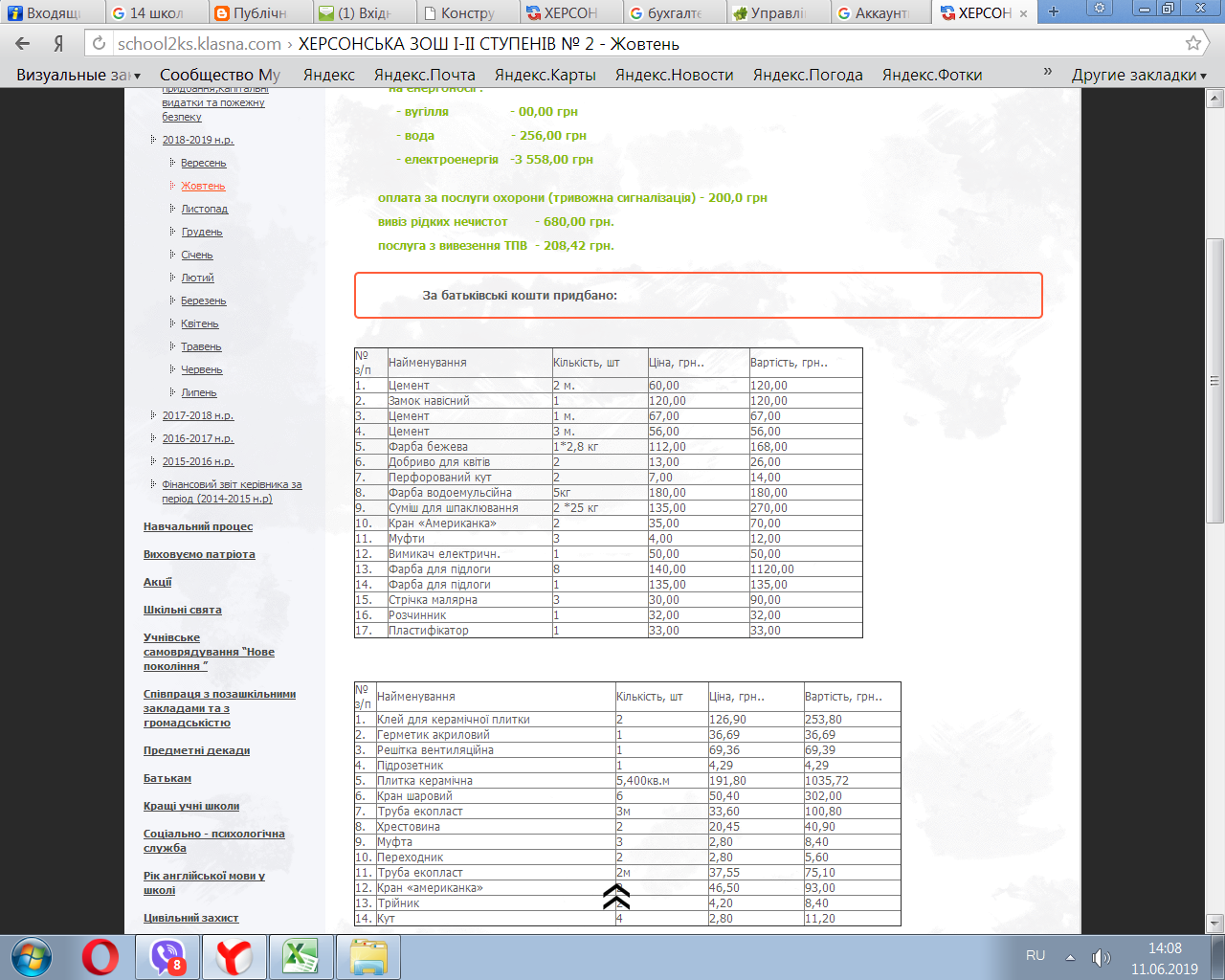 Фінансовий звіт
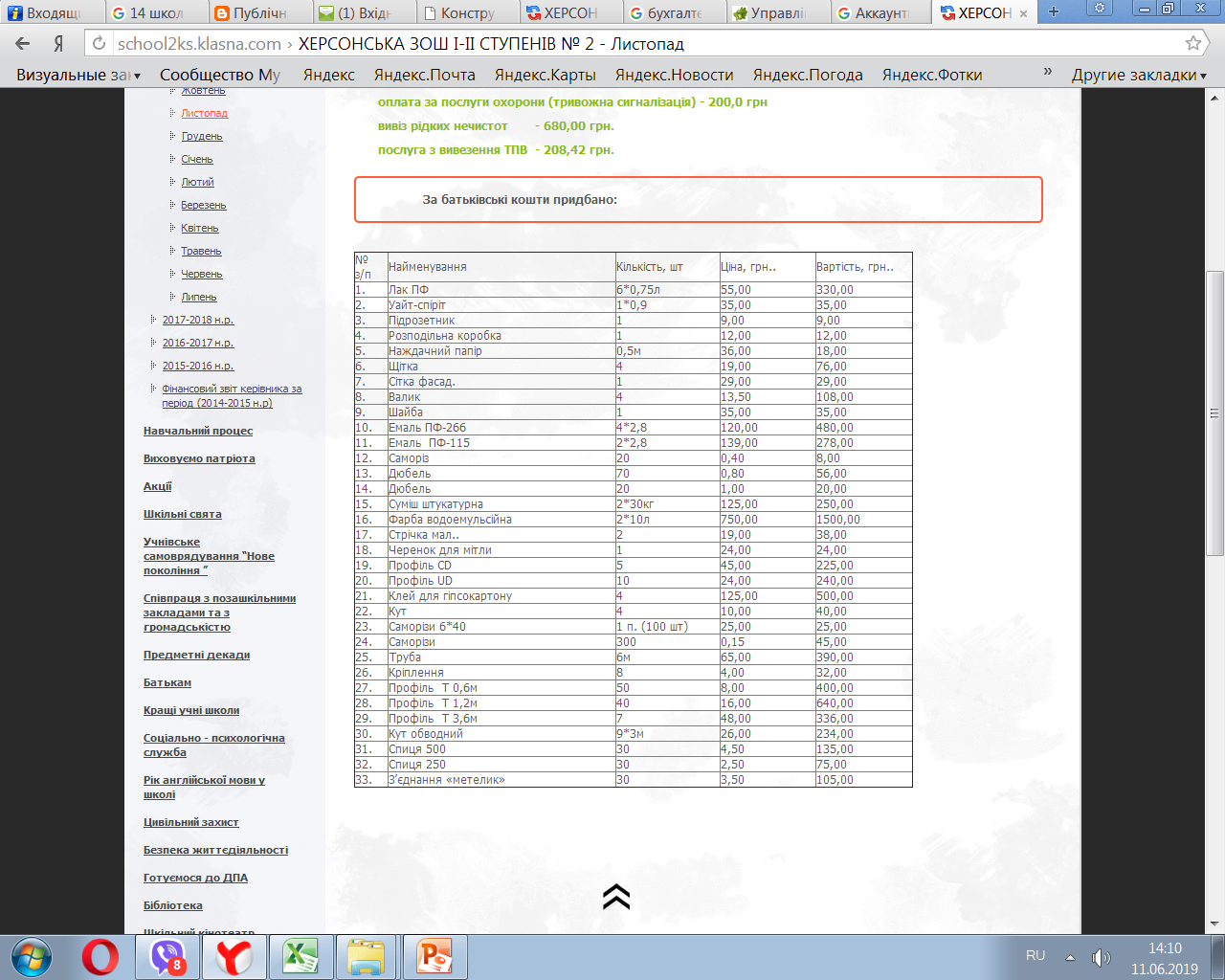 Фінансовий звіт
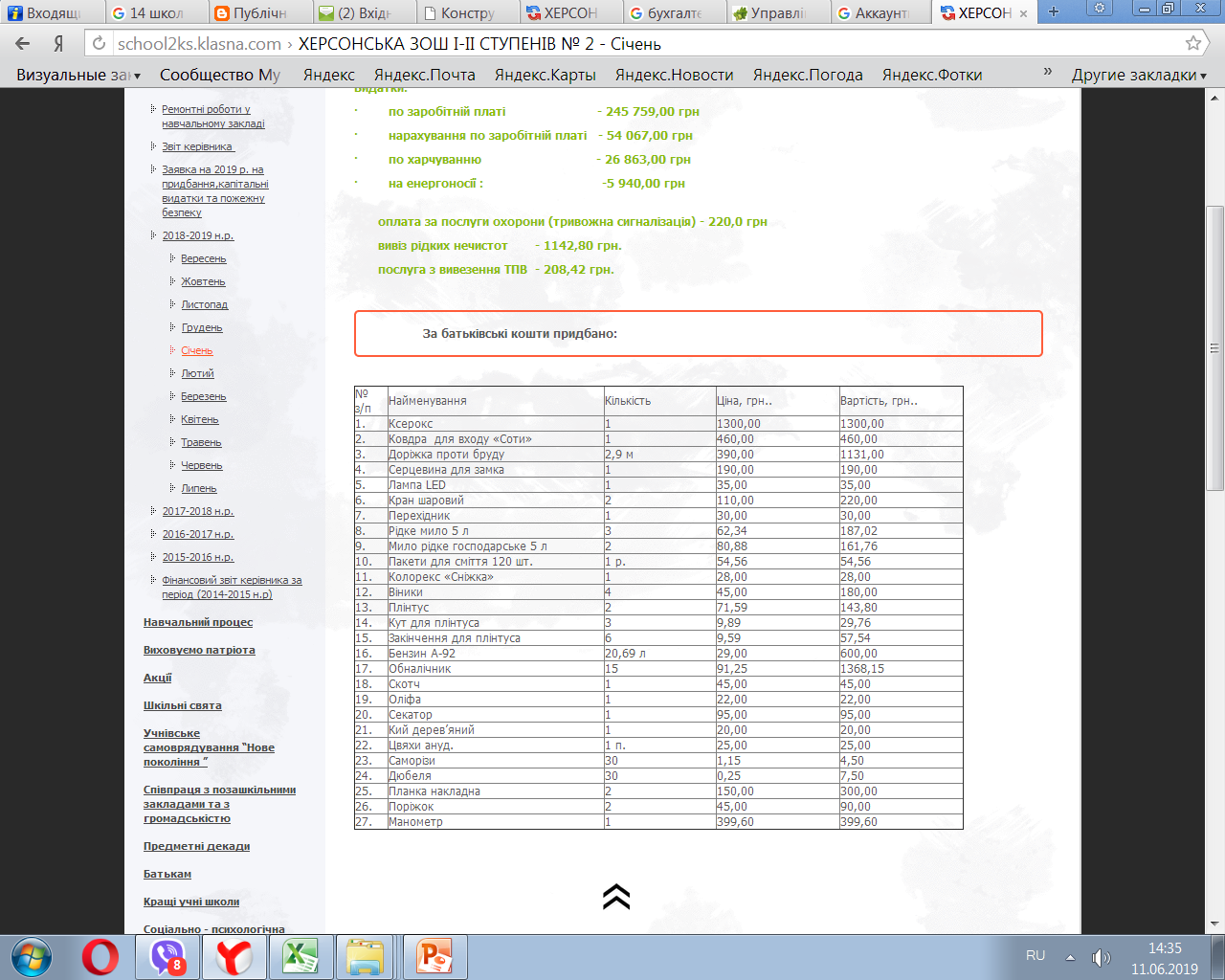 Фінансовий звіт
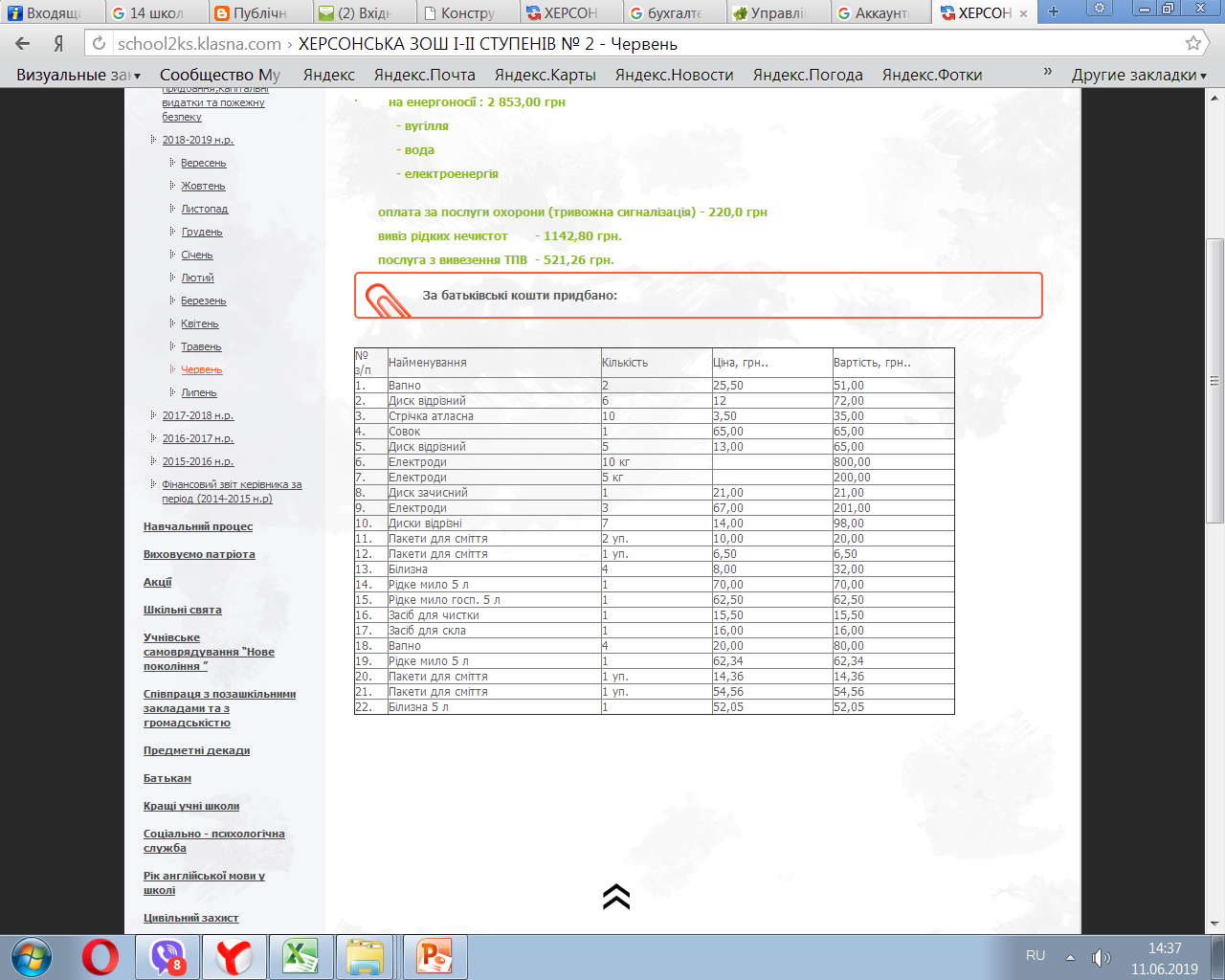 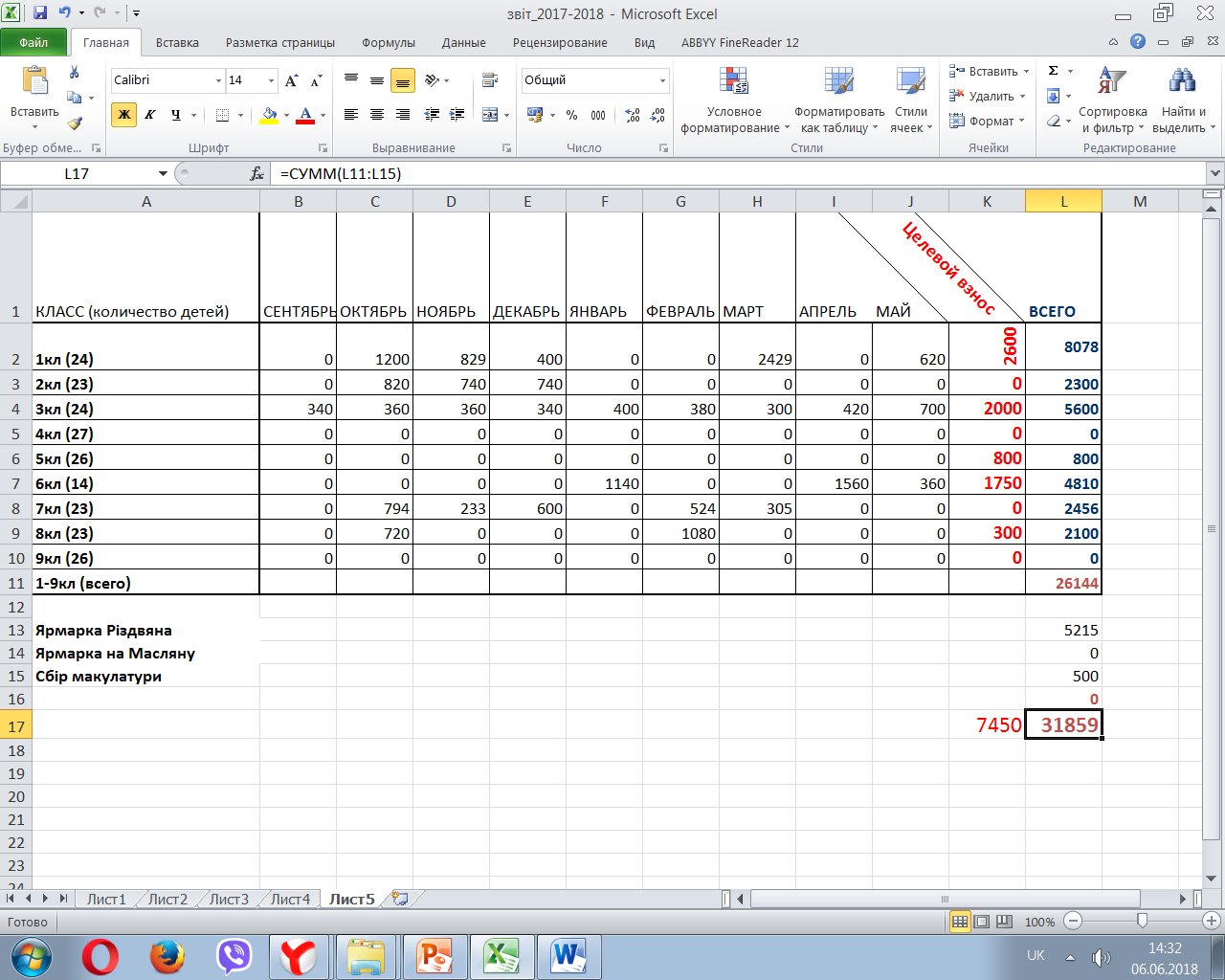 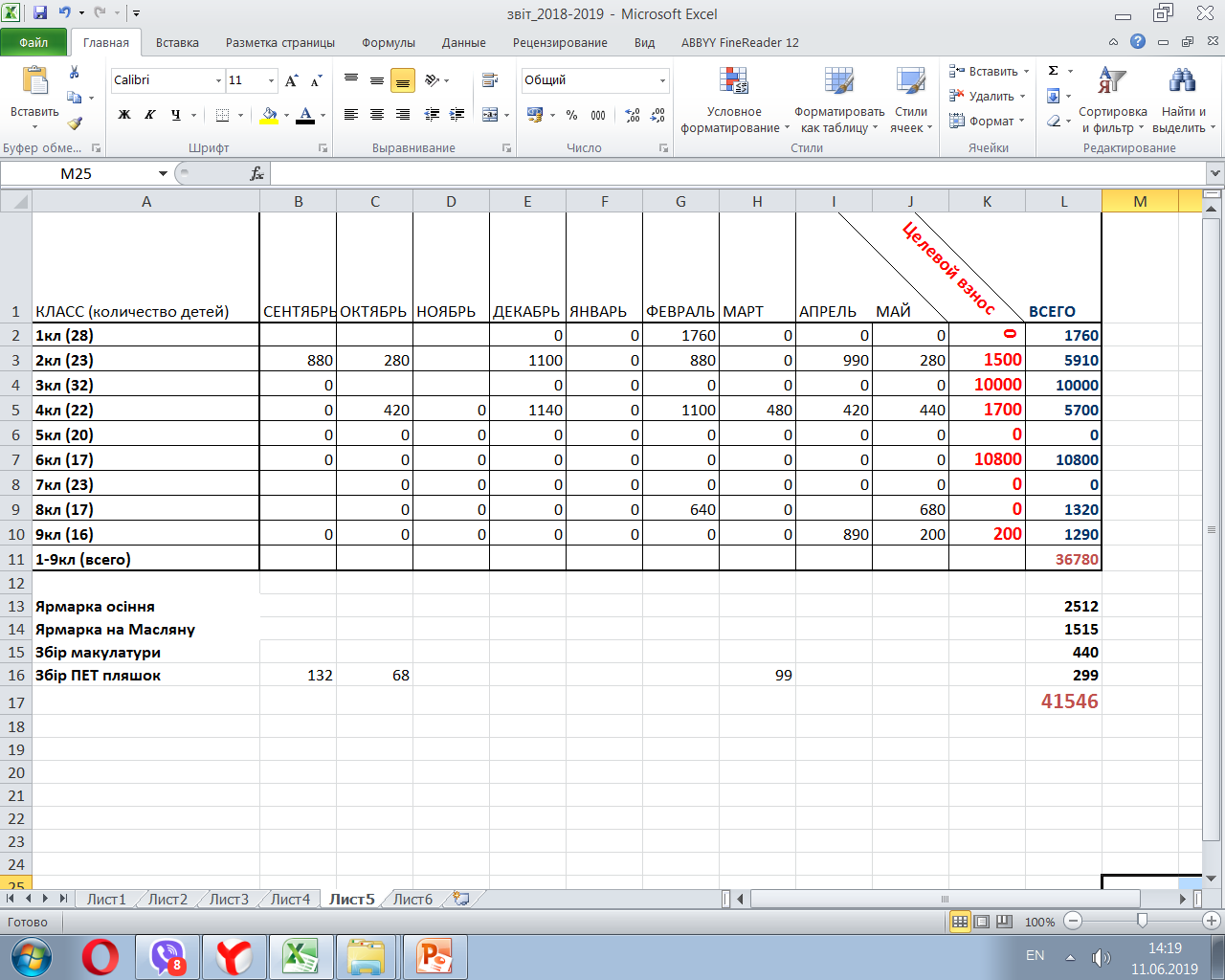 ПЛАНИ ЩОДО ЗАКІНЧЕННЯ НАВЧАЛЬНОГО РОКУ
Благоустрій території подвір'я
Поточні ремонти класних кімнат та приміщень школи
Ремонт стелі в 3 та 6 класах
Встановлення відеоспостереження
Ремонт водостоків
Облаштування подвір'я школи лавами
ЗВІТ ШКІЛЬНОГО ПАРЛАМЕНТУ
ШКОЛА   СЬОГОДНІ
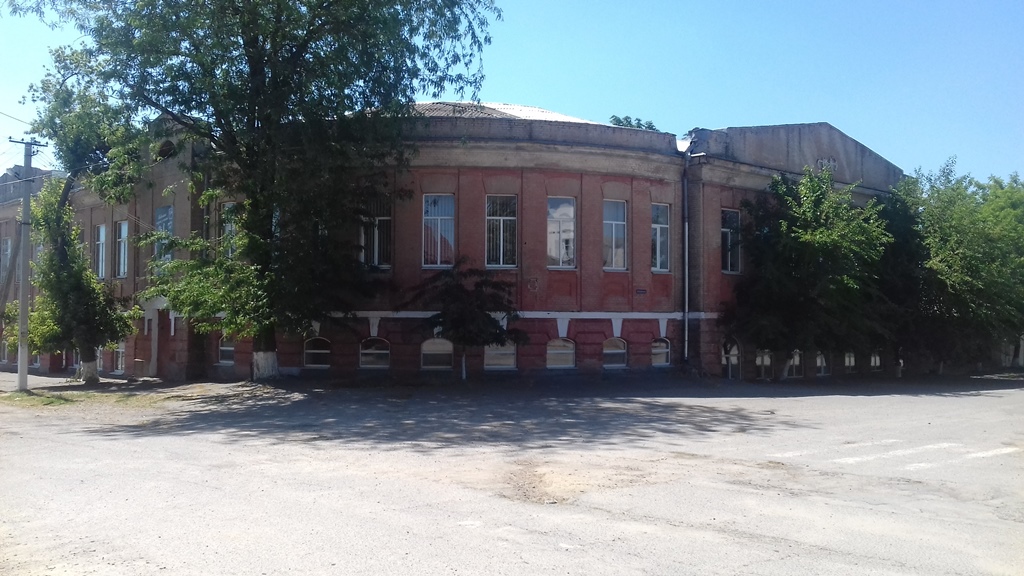 ДЯКУЄМО 
ЗА 
УВАГУ!